Администрация города Махачкалы
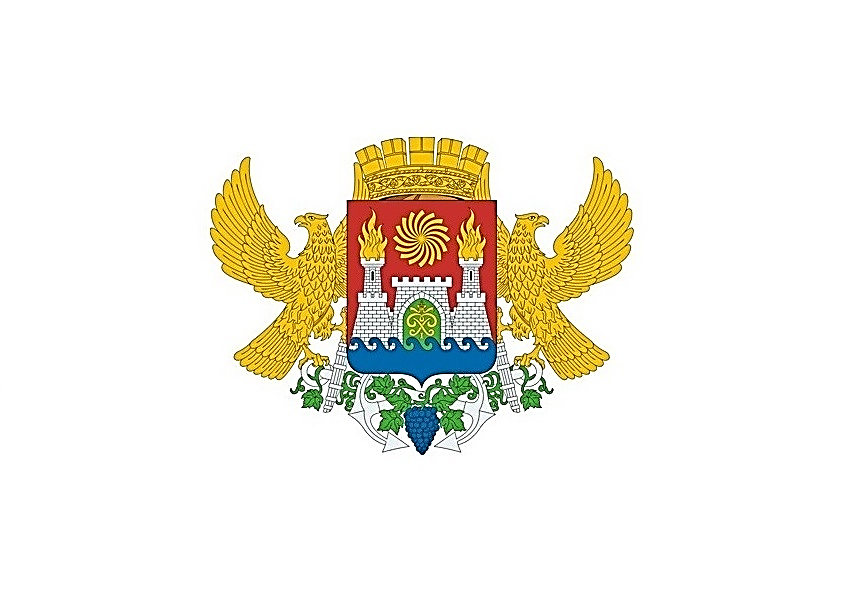 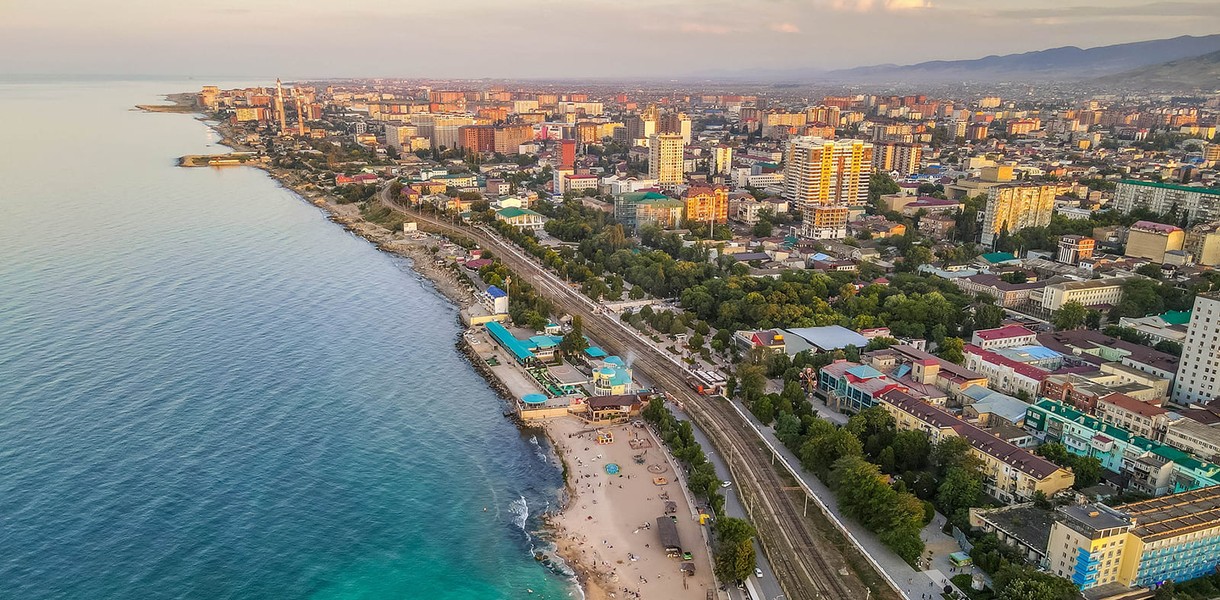 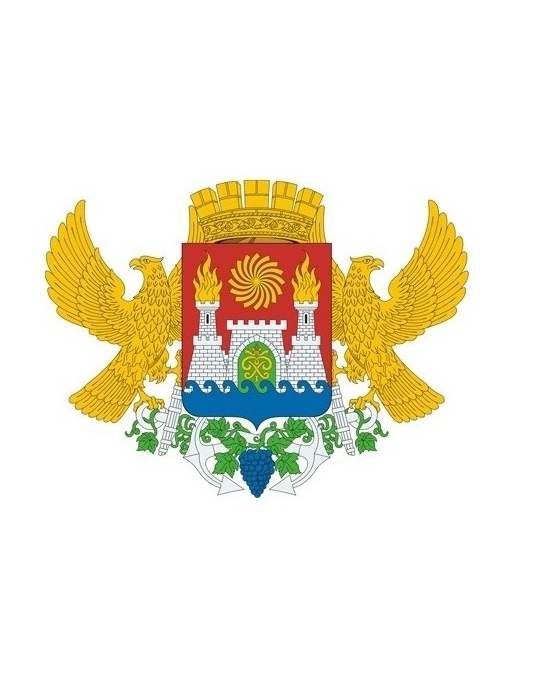 В РАМКЕ СЛЕДУЕТ КРУПНО РАЗМЕСТИТЬ ГЕРБ ВАШЕГО МУНИЦИПАЛИТЕТА
ИНВЕСТИЦИОННЫЙ ПРОФИЛЬ ГОРОДСКОГО ОКРУГА С ВНУТРИГОРОДСКИМ ДЕЛЕНИЕМ «ГОРОД МАХАЧКАЛА»
Отдел инвестиционного развития и ВЭС Управления экономического развития, инвестиций и ВЭС администрации города Махачкалы
Администрация города Махачкалы
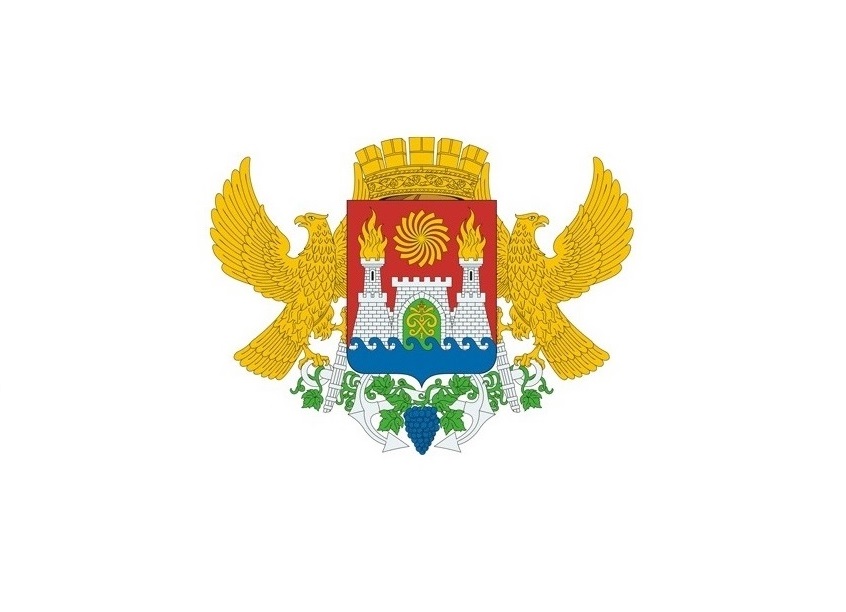 преимущества 03
общая харакетристика 04
социально-экономические показатели 05
занятость и доходы населения 06
ресурсная база 07
социальная инфраструктура 08
качество жизни 09
оценка услуг по жизнеобеспечению 10
туризм 11
позиция предпринимателей 14
анализ интервью администрации 15
SWOT-анализ МО 16
контент анализ социальных сетей 17
организационные проблемы 18
ТОП-действия администрации 19
механизмы реализации инвестиционного профиля 20
основные организации 21
ключевые компетенции 22
специализация округа 23
планируемые инвестиционные идеи 28
инвестиционные ниши 27
реализуемые инвестиционные проекты 24
диагностическая карта МО 30
меры господдержки 31
предложение по корректировке мер поддержки 33
свободные инвестиционные площадки 29
образ будущего МО 34
цель и задачи проекта 37
план работы 42
методология разработки 38
контакты 35
приложения 36
анализ опроса бизнеса 48
состав рабочей группы 43
направления сбора информации 46
выборка компаний для онлайн опроса 47
ИНВЕСТИЦИОННЫЙ ПРОФИЛЬ ГОРОДСКОГО ОКРУГА С ВНУТРИГОРОДСКИМ ДЕЛЕНИЕМ «ГОРОД МАХАЧКАЛА»
Отдел инвестиционного развития и ВЭС Управления экономического развития, инвестиций и ВЭС администрации города Махачкалы
2
преимущества
ПРЕИМУЩЕСТВА
ГО С ВД «город Махачкала»
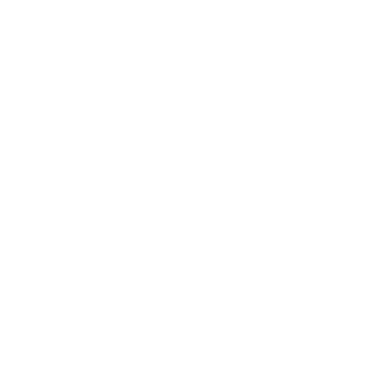 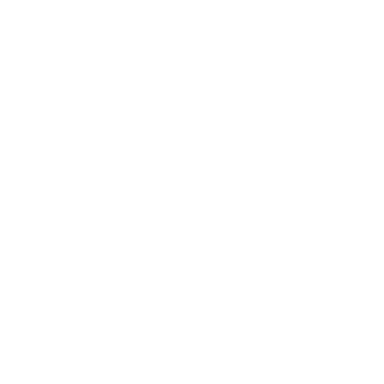 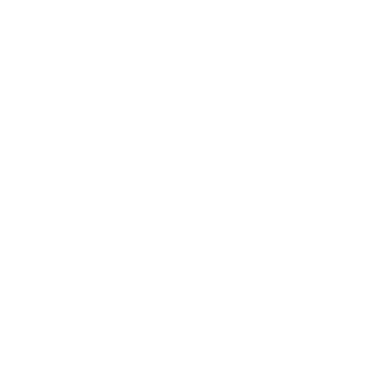 РАЗВИТЫЙ СЕКТОР ОБРАБАТЫВАЮЩЕЙ ПРОМЫШЛЕННОСТИ 

52% в общем объеме отгруженной продукции в 2022 г.
ТРАНСПОРТНАЯ 
ДОСТУПНОСТЬ 


морской, ж/д 
и автомобильный транспорт
СТОЛИЦА РЕСПУБЛИКИ ДАГЕСТАН



Крупнейший город Северо-Кавказского федерального округа
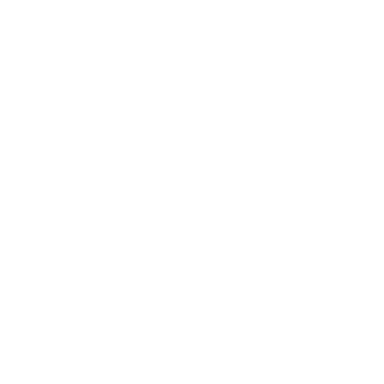 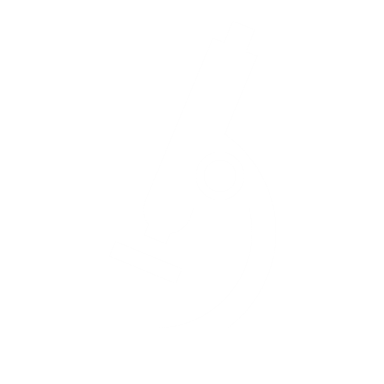 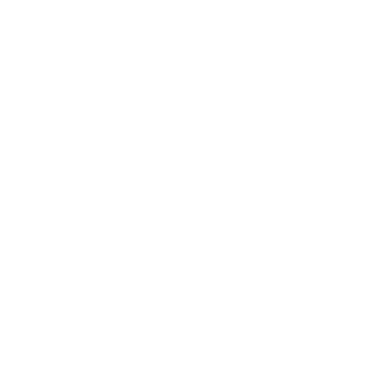 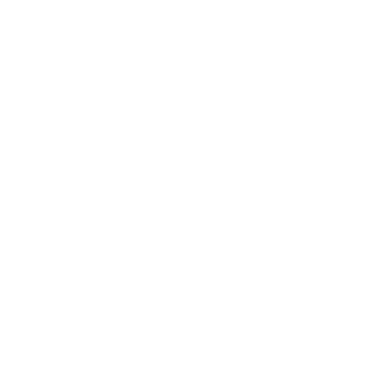 БОГАТОЕ ИСТОРИКО-КУЛЬТУРНОЕ НАСЛЕДИЕ
СОСРЕДОТОЧЕНИЕ НАУЧНОГО ПОТЕНЦИАЛА РЕСПУБЛИКИ
СВОБОДНЫЕ ИНВЕСТИЦИОННЫЕ ПЛОЩАДКИ 

2 индустриальных парка
19 помещений
27 з/у
ЦЕНТР ПРИТЯЖЕНИЯ КРЕАТИВНОГО ПРЕДПРИНИМАТЕЛЬСТВА
ИНВЕСТИЦИОННЫЙ ПРОФИЛЬ ГОРОДСКОГО ОКРУГА С ВНУТРИГОРОДСКИМ ДЕЛЕНИЕМ «ГОРОД МАХАЧКАЛА»
3
общая характеристика
ОБЩАЯ ХАРАКТЕРИСТИКА
ГО С ВД «город Махачкала»
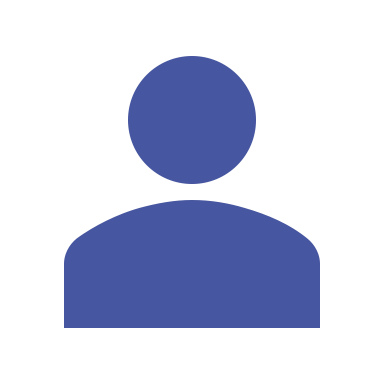 14
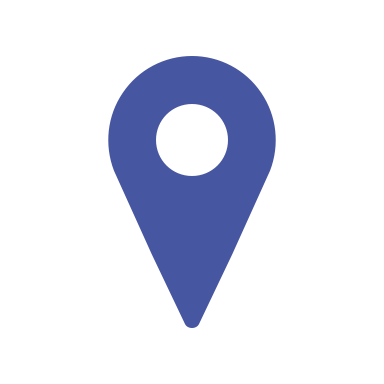 759,4
единиц
тыс. чел
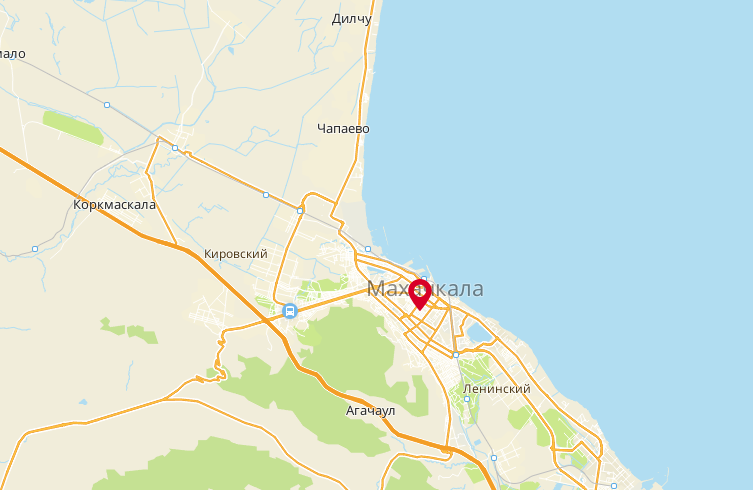 количество населенных пунктов, 2022 г.
численность населения МО, 2022 г.
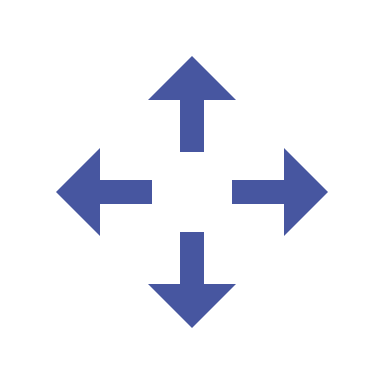 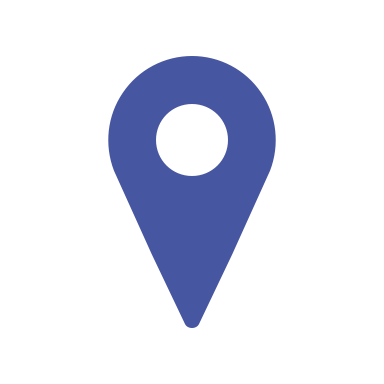 3
единиц
46 823
га
административные районы
площадь ГО
транспортная инфраструктура
автотранспорт
водный транспорт
ж/д
Автомагистрали:  автодорога «Кавказ»;
автодорога P 215, автодорога P 272.
Северо-Кавказской железной дороги - филиала РЖД
АО «Махачкалинский морской торговый порт»
местоположение
Махачкала расположена близ предгорий Большого Кавказа, на узкой полосе шириной до 10 км низменной равнины западного побережья Каспийского моря, между горой Тарки-Тау и морем
ИНВЕСТИЦИОННЫЙ ПРОФИЛЬ ГОРОДСКОГО ОКРУГА С ВНУТРИГОРОДСКИМ ДЕЛЕНИЕМ «ГОРОД МАХАЧКАЛА»
4
социально-экономические показатели
СОЦИАЛЬНО-ЭКОНОМИЧЕСКИЕ ПОКАЗАТЕЛИ
ГО с ВД «город Махачкала»
СТРУКТУРА ОТГРУЖЕННЫХ ТОВАРОВ СОБСТВЕННОГО ПРОИЗВОДСТВА, ВЫПОЛНЕННЫХ РАБОТ И УСЛУГ СОБСТВЕННЫМИ СИЛАМИ В 2022 ГОДУ (%)
объем инвестиций 
в основной капитал млрд руб.
17
19
22
численность трудовых ресурсов, тыс. чел
отгрузка продукции
млрд руб.
592,3
10,2
518,2
538,3
8,7
7,6
фонд начисленной заработной платы работников предприятий и организаций, млрд руб.
объём розничного товарооборота
млрд руб.
430,6
44
326,5
366,3
41,4
42,9
численность безработных, чел
525
5655
1416
2020
2021
2022 год
ИНВЕСТИЦИОННЫЙ ПРОФИЛЬ ГОРОДСКОГО ОКРУГА С ВНУТРИГОРОДСКИМ ДЕЛЕНИЕМ «ГОРОД МАХАЧКАЛА»
5
занятость и доходы населения
ЗАНЯТОСТЬ И ДОХОДЫ НАСЕЛЕНИЯ
СРЕДНЕМЕСЯЧНАЯ ЗАРАБОТНАЯ ПЛАТА РАБОТНИКОВ
ЧИСЛЕННОСТЬ ЗАНЯТЫХ ПО ФОРМАМ СОБСТВЕННОСТИ
темп роста*%
110, 6
110, 6
110, 6
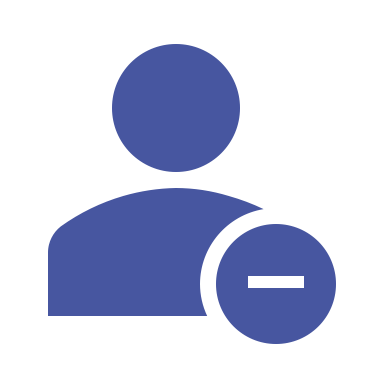 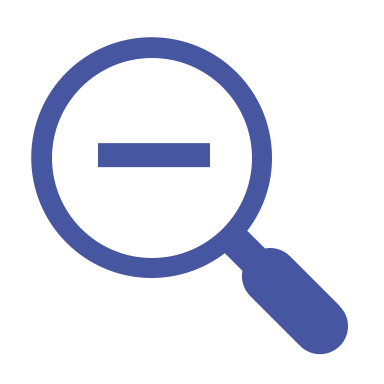 ЧИСЛЕННОСТЬ ЗАНЯТЫХ В ЭКОНОМИКЕ (СРЕДНЕГОДОВАЯ)
525
0,2%
чел.
регистрируемая безработица
безработные граждане
На 891 чел меньше к показателю 2021 года
показатели на 01.01.2023
ИНВЕСТИЦИОННЫЙ ПРОФИЛЬ ГОРОДСКОГО ОКРУГА С ВНУТРИГОРОДСКИМ ДЕЛЕНИЕМ «ГОРОД МАХАЧКАЛА»
6
ресурсная база
РЕСУРСНАЯ БАЗА
КЛИМАТ
МЕСТОРОЖДЕНИЯ И ПРОЯВЛЕНИЯ
умеренно-континентальный
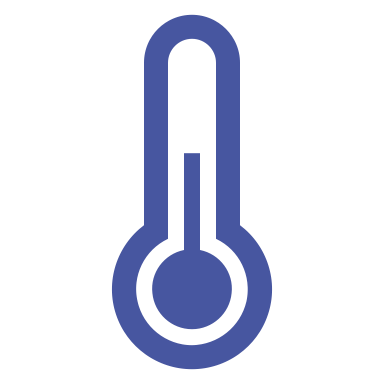 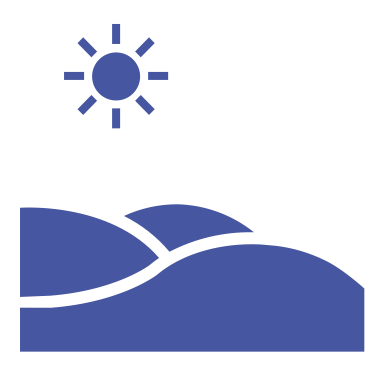 средняя температура:
в январе – 5 ℃, в июле + 25 ℃
нефтяное месторождение
газовое месторождение
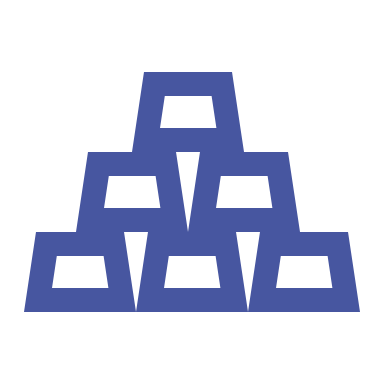 в среднем по году
5 дней в месяц идёт дождь
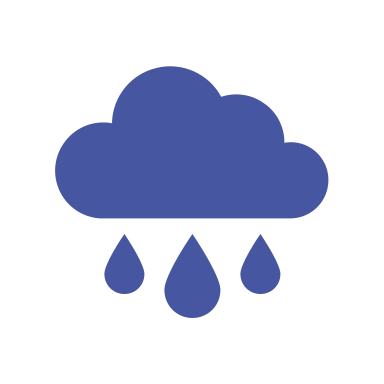 ГИДРОГРАФИЯ
ЗЕМЛИ
общая площадь 46 823 га
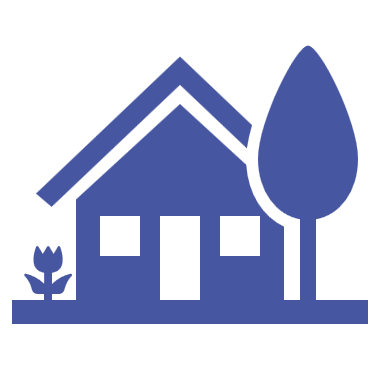 земли поселений
43 400 га
Каспийское море
Реки Черкес-озень и Тарнаирка
Озера Вузовское, Ак-Гёль, Грязевое
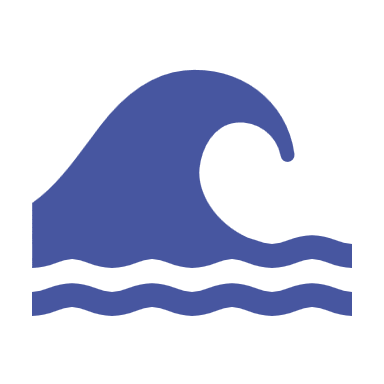 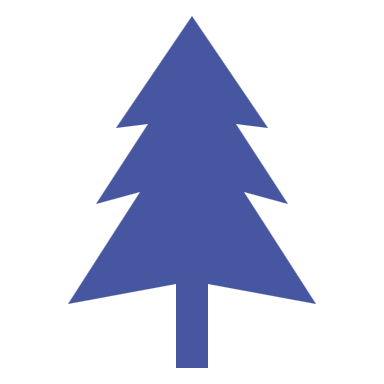 лесной фонд
3 423 га
ИНВЕСТИЦИОННЫЙ ПРОФИЛЬ ГОРОДСКОГО ОКРУГА С ВНУТРИГОРОДСКИМ ДЕЛЕНИЕМ «ГОРОД МАХАЧКАЛА»
7
социальная инфраструктура
СОЦИАЛЬНАЯ ИНФРАСТРУКТУРА
ОБРАЗОВАНИЕ
ЗДРАВОХРАНЕНИЕ
КУЛЬТУРА И ИСКУССТВО
СПОРТ
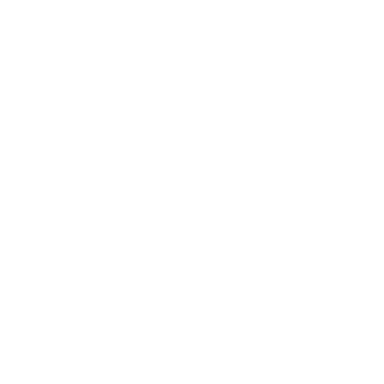 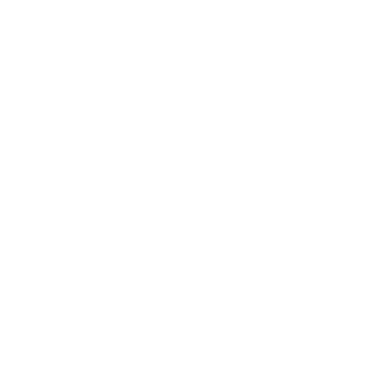 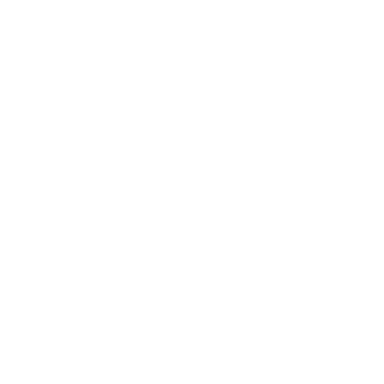 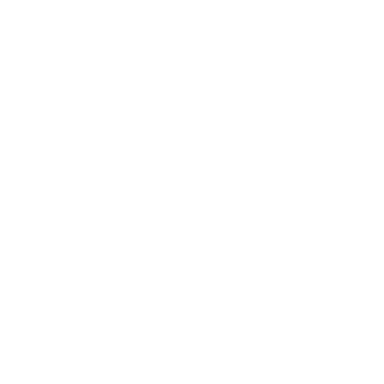 22 363 учащихся
79 учреждений
1 669 
стационарных 
коек
2 
стадиона
19 библиотек
дошкольного образования
11
музеев
48 388
учащихся
16 
амбулаторно-поликлинических учреждений
10
учреждений
176 
спортзалов
доп.
образования
9
музыкальных и художественных школ
103 355 учащихся
71 учреждений
12 
бассейнов
20
стационарных учреждений
школьного образования
8
учреждений культурно-досугового типа
свыше 10 000
учащихся
149 
 спортивных
площадок
11 учреждения
проф.
образования
28 
 игровых
Площадок для детей
13 учреждение
свыше 40 000 учащихся
высшего образования
ИНВЕСТИЦИОННЫЙ ПРОФИЛЬ ГОРОДСКОГО ОКРУГА С ВНУТРИГОРОДСКИМ ДЕЛЕНИЕМ «ГОРОД МАХАЧКАЛА»
8
качество жизни
КАЧЕСТВО ЖИЗНИ
набрано больше половины от максимального количества баллов

набрано меньше половины от максимального количества баллов
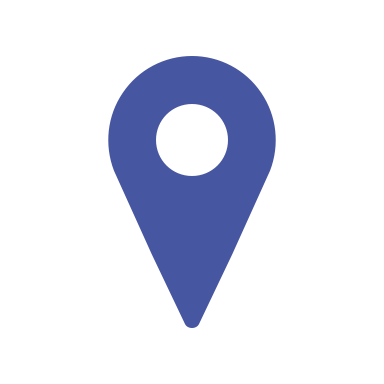 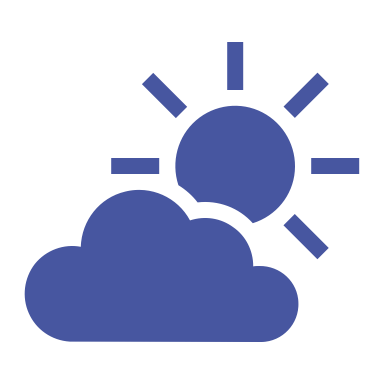 условно
комфортный климат
205/360
баллов
188,1 — средний балл по городам РД
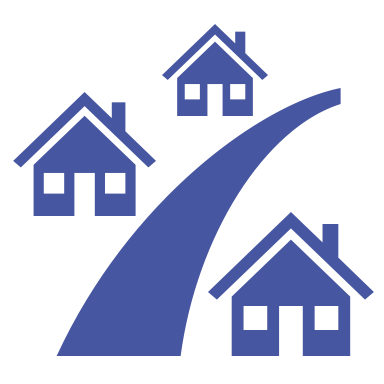 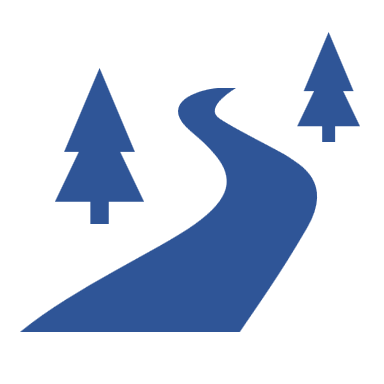 39/60
45/60
баллов
балла
улично-дорожная сеть
жилье и прилегающие пространства
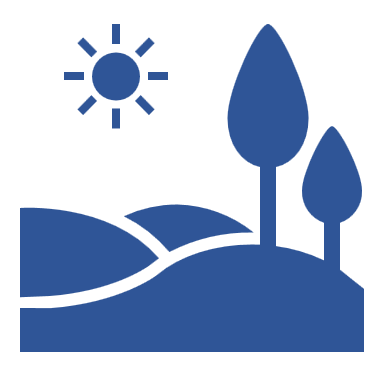 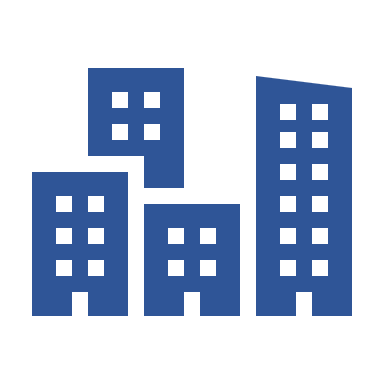 39/60
31/60
баллов
балла
общегородское пространство
озелененные пространства
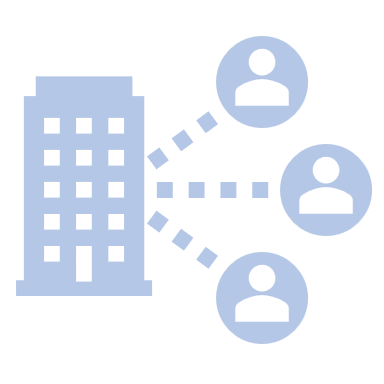 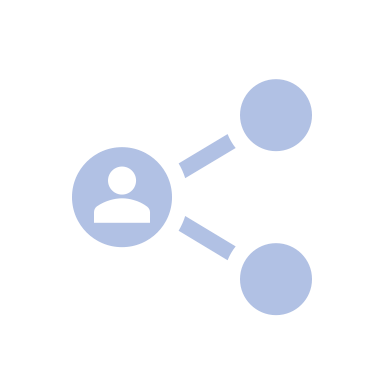 22/60
29/60
балла
балла
общественно-деловая инфраструктура
социально-досуговая инфраструктура
ИНВЕСТИЦИОННЫЙ ПРОФИЛЬ ГОРОДСКОГО ОКРУГА С ВНУТРИГОРОДСКИМ ДЕЛЕНИЕМ «ГОРОД МАХАЧКАЛА»
9
оценка услуг по жизнеобеспечению
ОЦЕНКА УСЛУГ ПО ЖИЗНЕОБЕСПЕЧЕНИЮ
ТРАНСПОРТНОЕ ОБСЛУЖИВАНИЕ
ОРГАНИЗАЦИЯ ТЕПЛОСНАБЖЕНИЯ
ОРГАНИЗАЦИЯ ЭЛЕКТРОСНАБЖЕНИЯ
КАЧЕСТВО АВТОМОБИЛЬНЫХ ДОРОГ
ОРГАНИЗАЦИЯ ВОДОСНАБЖЕНИЯ
ОРГАНИЗАЦИЯ ГАЗОСНАБЖЕНИЯ
ВЫВОДЫ
удовлетворительное качество автомобильных дорог
удовлетворительное качество услуг электроснабжения и транспортного обслуживания
хорошее качество услуг водоснабжения, газоснабжения, теплоснабжения
ИНВЕСТИЦИОННЫЙ ПРОФИЛЬ ГОРОДСКОГО ОКРУГА С ВНУТРИГОРОДСКИМ ДЕЛЕНИЕМ «ГОРОД МАХАЧКАЛА»
10
туризм
ТУРИСТИЧЕСКИЕ ДОСТОПРИМЕЧАТЕЛЬНОСТИ
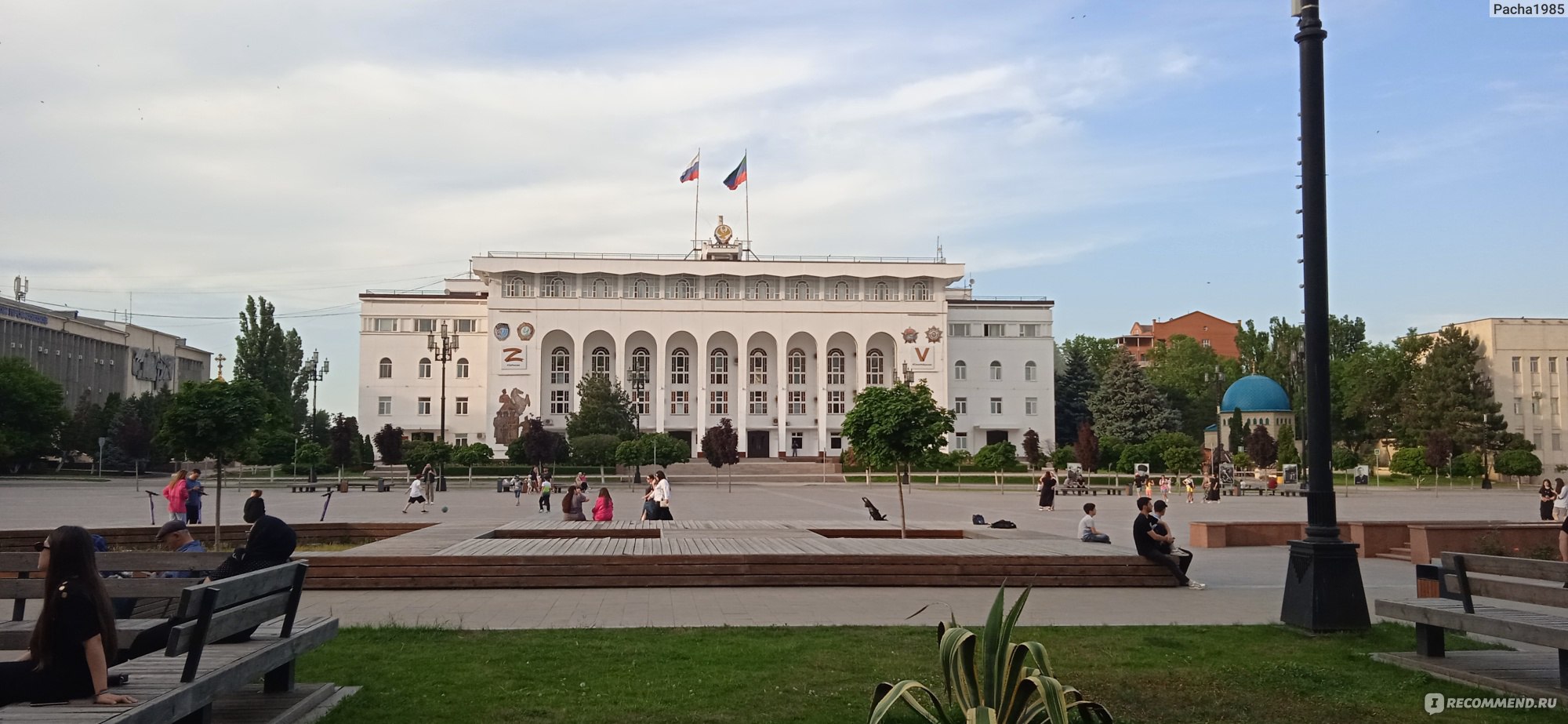 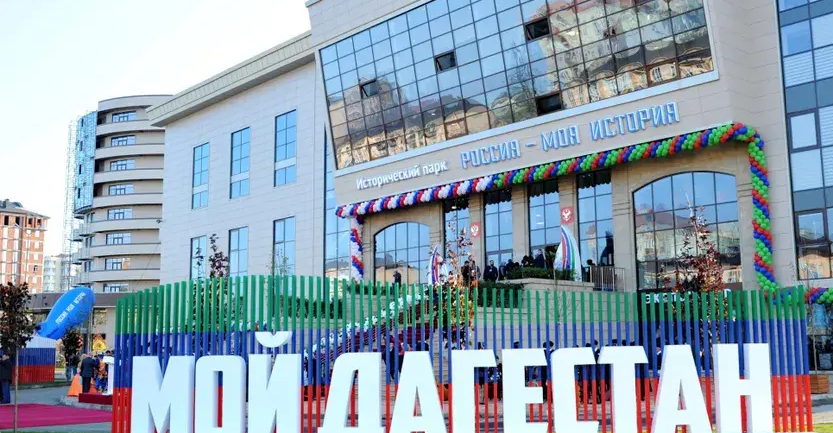 ИСТОРИЧЕСКИЙ ПАРК «РОССИЯ-МОЯ ИСТОРИЯ»
ПЛОЩАДЬ ЛЕНИНА
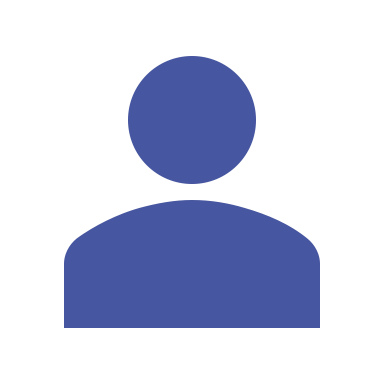 +44% по отношению к 2021 году
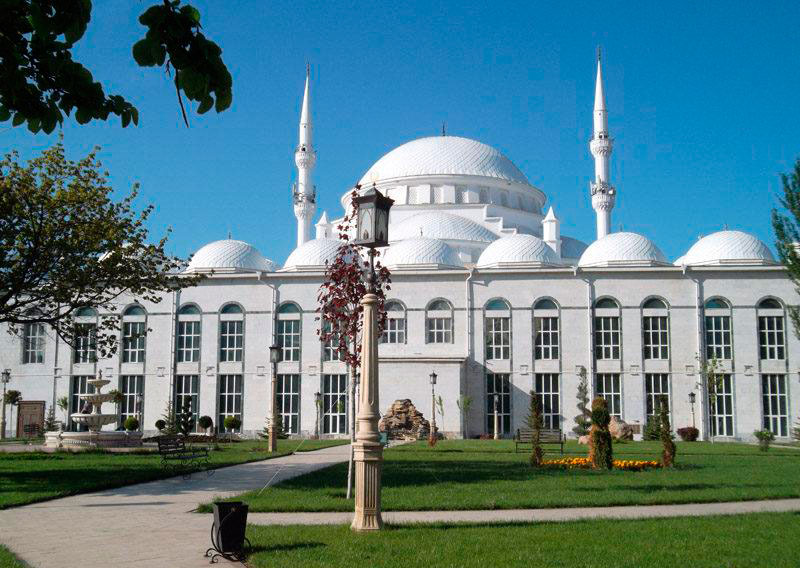 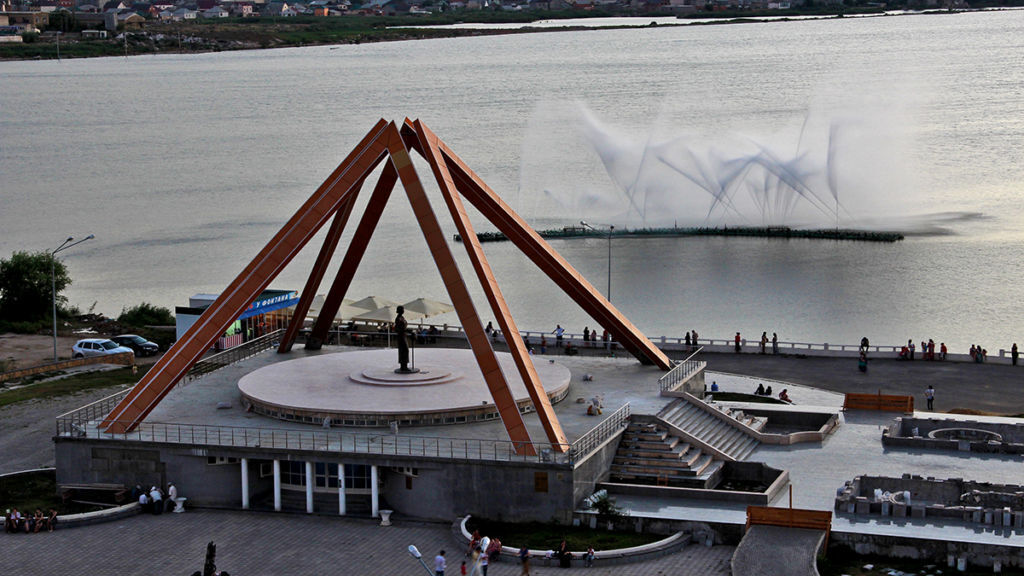 1,5 млн туристов
Прибыло в 2022 г.
география туристов
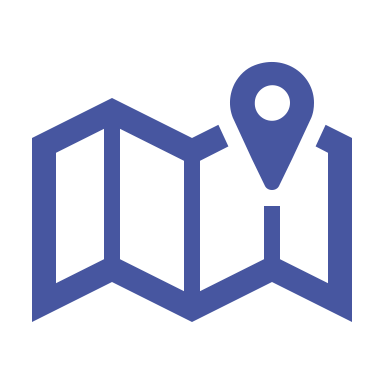 ПАМЯТНИК «РУССКОЙ УЧИТЕЛЬНИЦЕ»
ЦЕНТРАЛЬНАЯ ДЖУМА-МЕЧЕТЬ
Сулакский каньон

Бархан Сарыкум

Самурский лес

Чох и Гуниб
Балхар 

Карадахская теснина

Водопад Тобот

Гамсутль
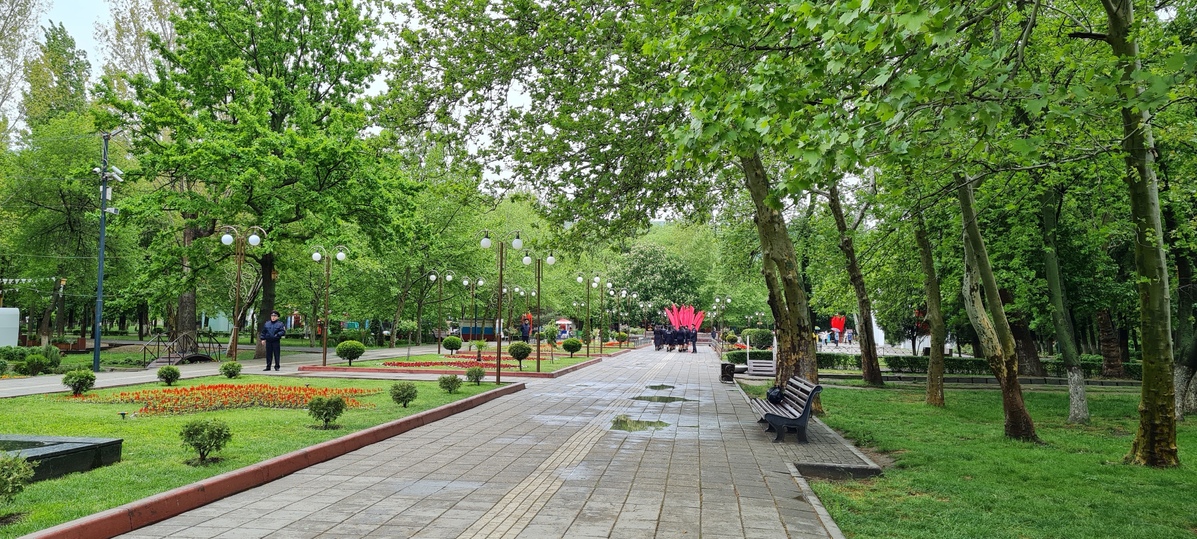 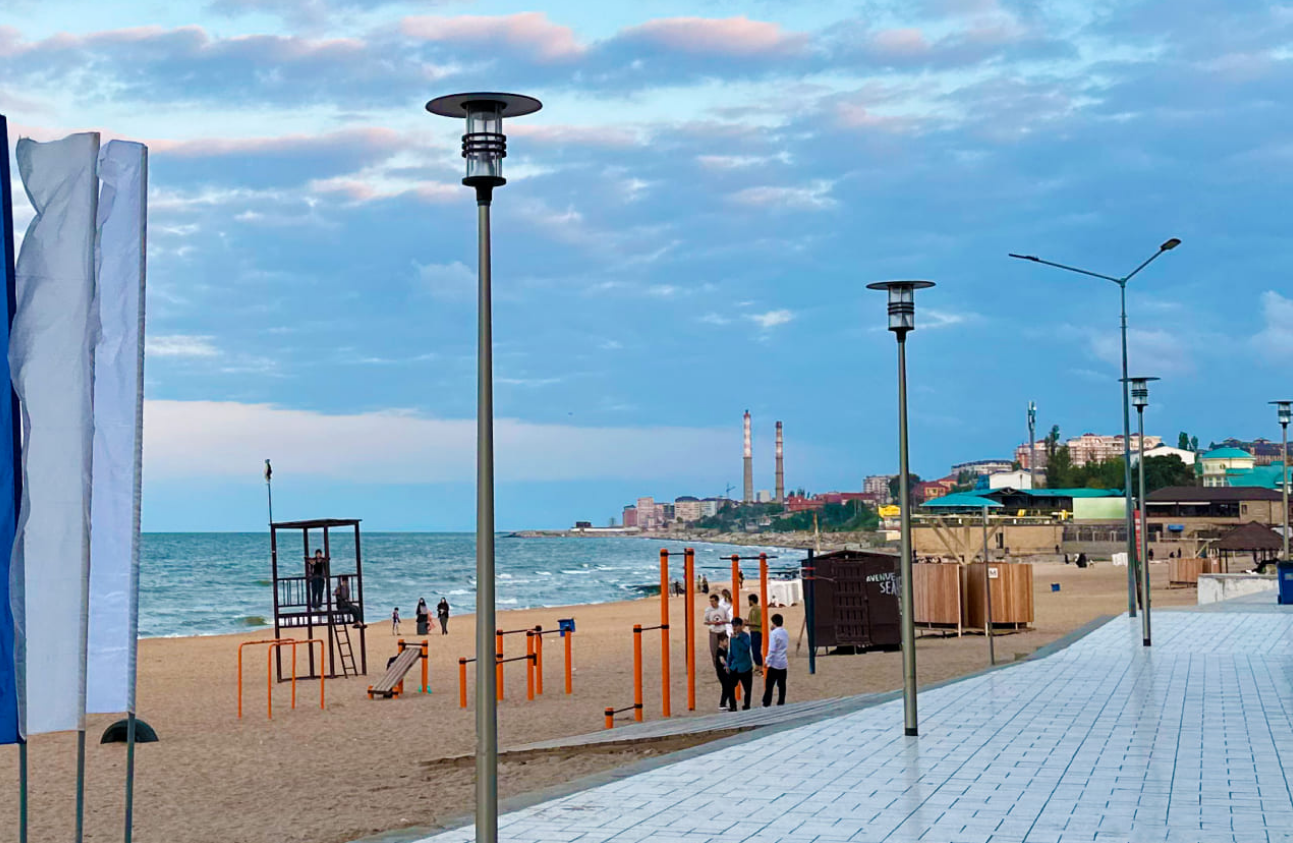 ПАРК ИМ. ЛЕНИНСКОГО КОМСОМОЛА
ГОРОДСКОЙ ПЛЯЖ
ИНВЕСТИЦИОННЫЙ ПРОФИЛЬ ГОРОДСКОГО ОКРУГА С ВНУТРИГОРОДСКИМ ДЕЛЕНИЕМ «ГОРОД МАХАЧКАЛА»
11
туризм
ТУРИЗМ
ТУРИСТИЧЕСКИЕ МАРШРУТЫ
ОСНОВНЫЕ ТУРИСТИЧЕСКИЕ 
МАРШРУТЫ ПО МАХАЧКАЛЕ
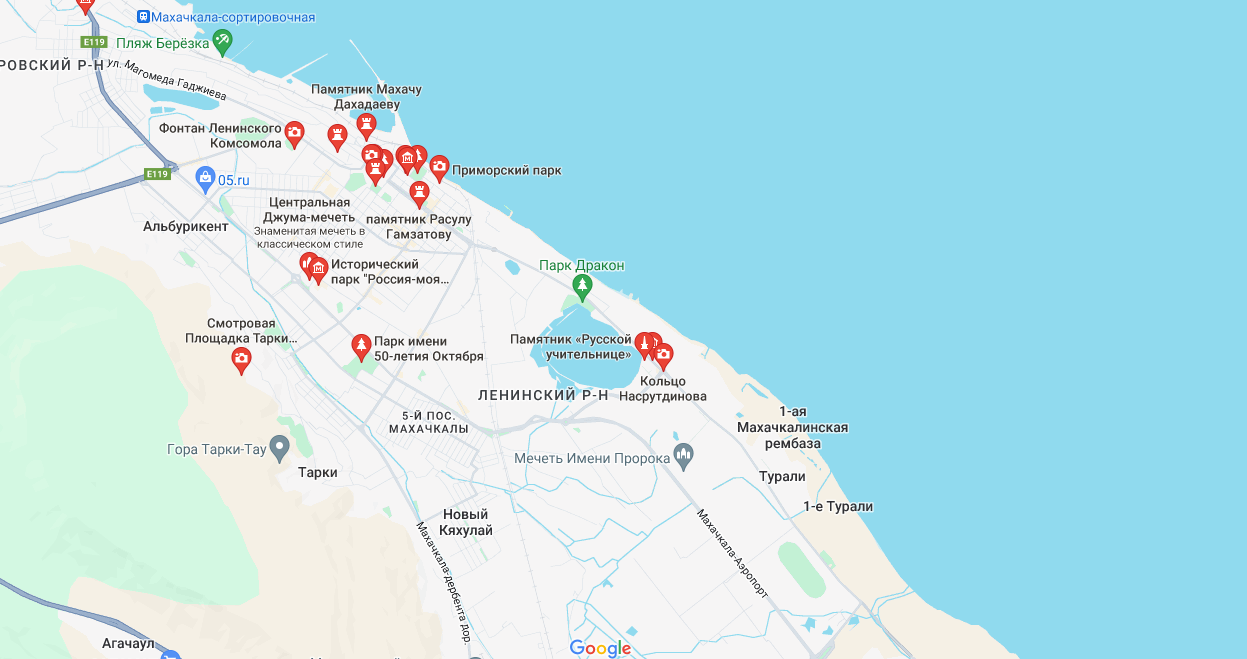 1
8
Махачкалинский городской пляж
Второй рынок в Махачкале
2
9
Родопский бульвар
Центральная Джума-мечеть
Дагестанский государственный кумыкский театр
Смотровая площадка на Тарки-Тау
3
10
Национальный музей Республики Дагестан
Парк имени Ленинского Комсомола
4
11
5
12
Улица Буйнакского
Проспект Расула Гамзатова
6
13
Старая часть города
Площадь им. Ленина
7
14
Памятник русской учительнице
Русский драмтеатр
ИНВЕСТИЦИОННЫЙ ПРОФИЛЬ ГОРОДСКОГО ОКРУГА С ВНУТРИГОРОДСКИМ ДЕЛЕНИЕМ «ГОРОД МАХАЧКАЛА»
12
туризм
ТУРИЗМ
ЗНАКОВЫЕ СОБЫТИЯ
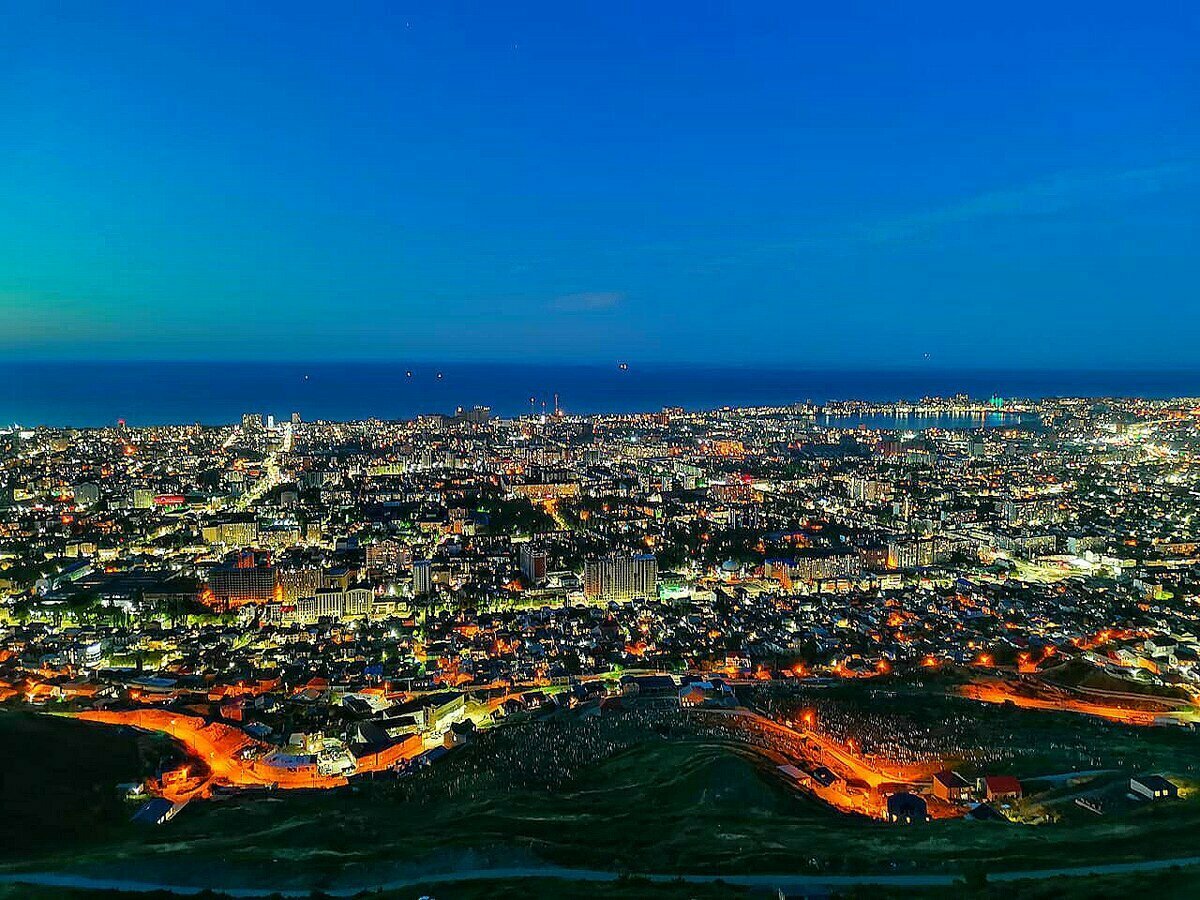 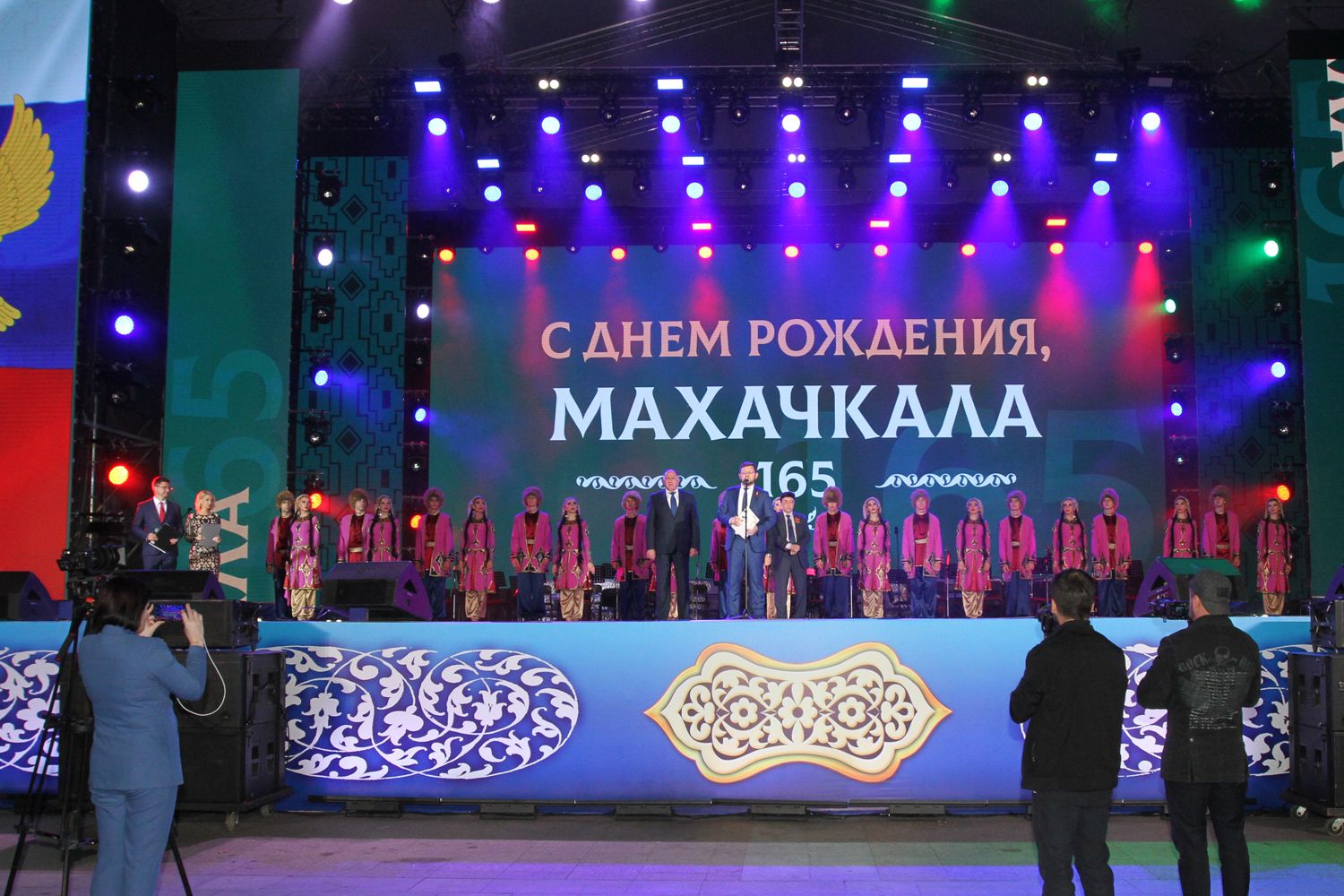 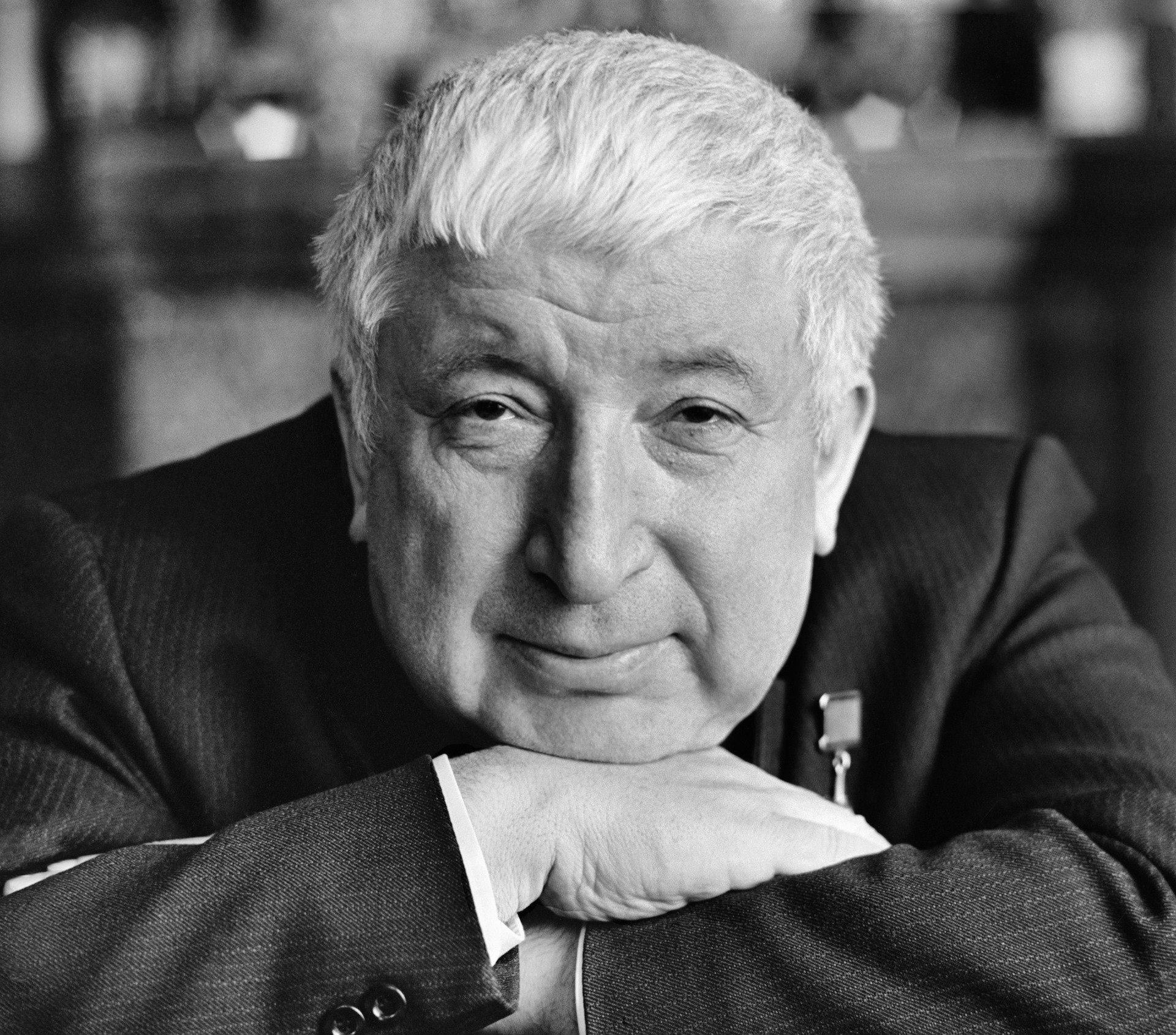 100 лет
 
Празднование юбилея народного поэта РД Расула Гамзатова
165 лет

Со дня основания города Махачкала
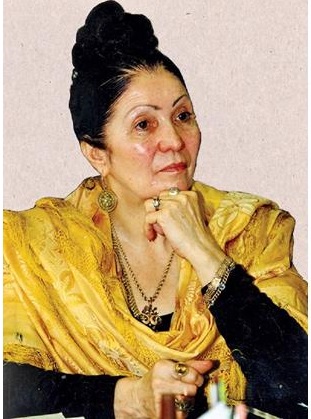 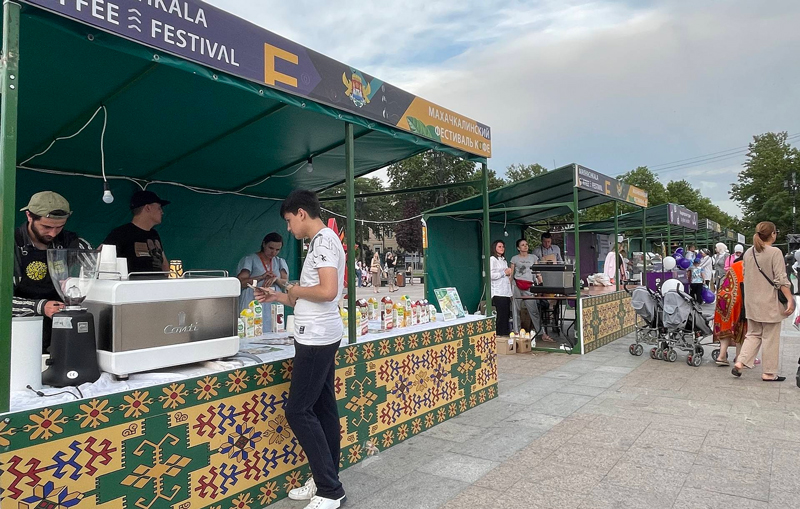 167 летние 
города Махачкала
в 2024 году
ПЛАНИРУЕТСЯ
90 лет

Празднование юбилея народного поэта РД Фазу Алиевой
благоустройство Родопского бульвара

благоустройство общественных пространств
Фестиваль кофе
* 2022-2023 гг.
ИНВЕСТИЦИОННЫЙ ПРОФИЛЬ ГОРОДСКОГО ОКРУГА С ВНУТРИГОРОДСКИМ ДЕЛЕНИЕМ «ГОРОД МАХАЧКАЛА»
13
позиция предпринимателей
ПОЗИЦИЯ ПРЕДПРИНИМАТЕЛЕЙ
Инвестиционный климат требует улучшений
ВЫВОД
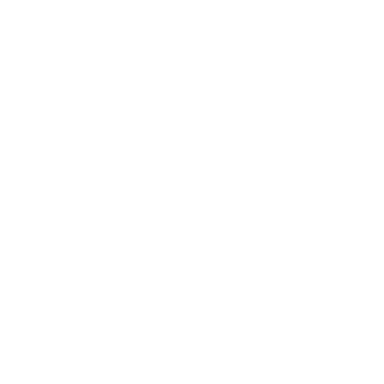 ОСНОВНЫЕ ТРУДНОСТИ
при реализации инвестиционных проектов
Сложности с оформлением документов (большое количество документов и требуемых разрешений)

Финансовые трудности (необходимость использования заемных средств для развития бизнеса) 

Трудности с созданием/модернизацией инженерной инфраструктуры
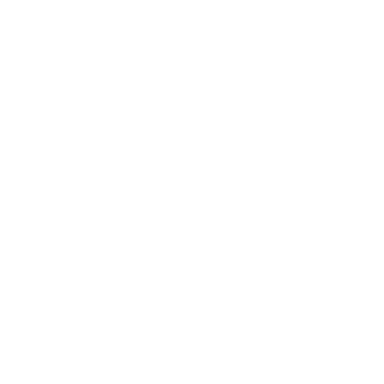 Большое количество документов и требуемых разрешений
ГЛАВНАЯ ПРИЧИНА 
по которой компании                          не реализуют инвестиционные проекты
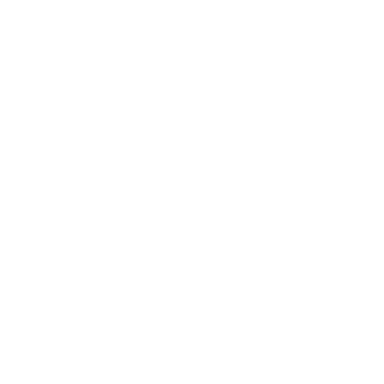 Дополнить меры муниципальной поддержки 

Необходимо развивать инфраструктуру, в том числе дорожно-транспортную 

Необходимо развивать бизнес-инфраструктуру (Технопарки, бизнес-инкубаторы)
ПРОЧИЕ ВЫВОДЫ
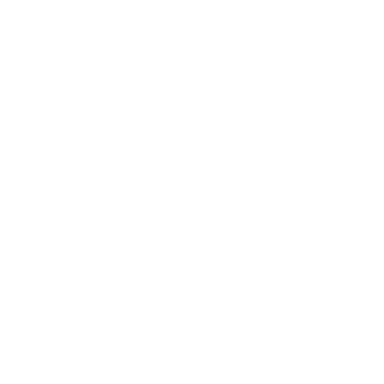 ИНВЕСТИЦИОННЫЙ ПРОФИЛЬ ГОРОДСКОГО ОКРУГА С ВНУТРИГОРОДСКИМ ДЕЛЕНИЕМ «ГОРОД МАХАЧКАЛА»
14
анализ интервью администрации
АНАЛИЗ ИНТЕРВЬЮ АДМИНИСТРАЦИИ
ОСНОВНЫЕ ПРОБЛЕМЫ
ВОЗМОЖНЫЕ РЕШЕНИЯ
Отсутствие эффективной коммуникации между представителями бизнеса                        и администрацией
Своевременная отработка обращений представителей бизнеса, расширение 
каналов информирования предпринимателей о мерах поддержки
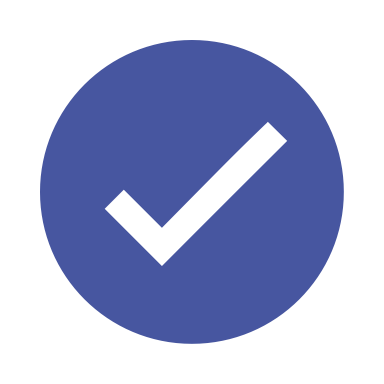 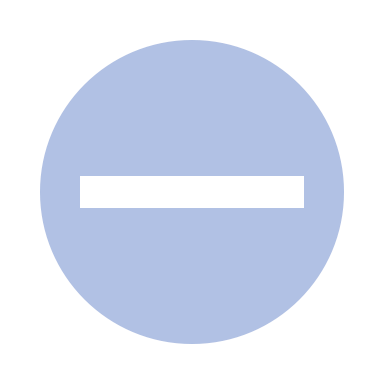 Отсутствие готовых муниципальных инвестиционных площадок
Формирование инвестиционных площадок, подведение необходимой инфраструктуры
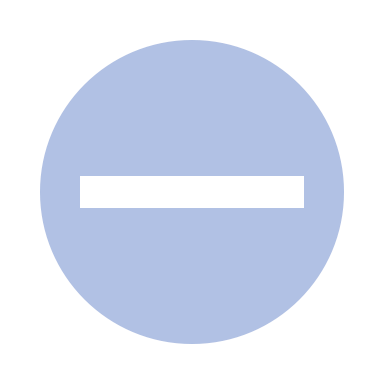 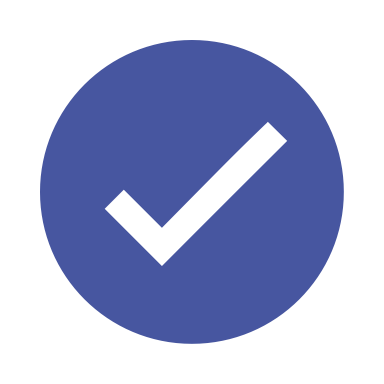 Отсутствие широкого спектра муниципальной поддержки
Разработка дополнительных мер поддержки со стороны муниципалитета
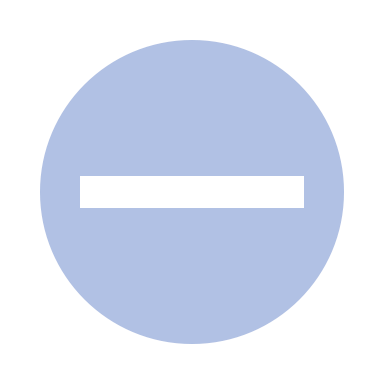 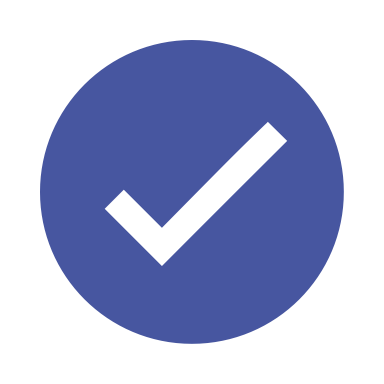 Отсутствие эффективной коммуникации между инвесторами и администрацией
Активное информирование предпринимателей и инвесторов 
о преимуществах работы с администрацией города Махачкалы
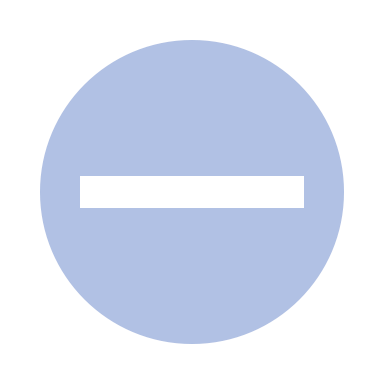 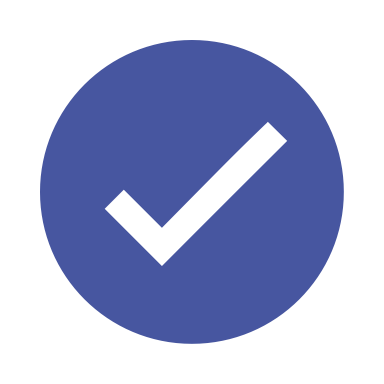 ИНВЕСТИЦИОННЫЙ ПРОФИЛЬ ГОРОДСКОГО ОКРУГА С ВНУТРИГОРОДСКИМ ДЕЛЕНИЕМ «ГОРОД МАХАЧКАЛА»
15
SWOT-анализ
SWOT-АНАЛИЗ
ГО С ВД «ГОРОД МАХАЧКАЛА»
СИЛЬНЫЕ СТОРОНЫ
СЛАБЫЕ СТОРОНЫ
)
Развитая обрабатывающая промышленность

Развитое транспортное сообщение (морской, ж/д и автомобильный транспорт)

Наличие в городе 13 высших учебных учреждений, Дагестанского федерального исследовательского центра РАН

Крупнейший город Северо-Кавказского федерального округа

Наличие инвестиционных площадок  (2 частных индустриальных парка, 19 помещений, 27 з/у)
Износ сетей энергоснабжения,  теплоснабжения, водоснабжения и водоотведения

Загруженность автомобильных дорог

Устаревшее дорожное покрытие
ВОЗМОЖНОСТИ
УГРОЗЫ
Участие в государственных и федеральных программах

Внедрение современных промышленных технологий

Развитие гастрономического туризма

Создание новых туристических маршрутов
Конкуренция за инвесторов и инвестиционные проекты 

Ухудшение экологической обстановки                                                                                                             (Большое количество промышленных предприятий) 


Конкуренция с туристически развитыми соседними районами
ИНВЕСТИЦИОННЫЙ ПРОФИЛЬ ГОРОДСКОГО ОКРУГА С ВНУТРИГОРОДСКИМ ДЕЛЕНИЕМ «ГОРОД МАХАЧКАЛА»
16
контент-анализ социальных сетей
КОНТЕНТ-АНАЛИЗ СОЦИАЛЬНЬIХ СЕТЕЙ
ПРОБЛЕМЫ
ВОЗМОЖНЫЕ РЕШЕНИЯ
Низкое качество жилищно-коммунальных услуг, высокий износ коммунальных сетей
Участие в региональных программах по капитальному ремонту и модернизации систем ЖКХ
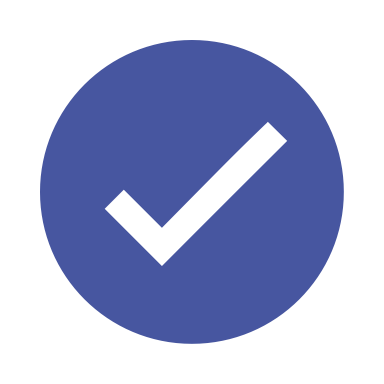 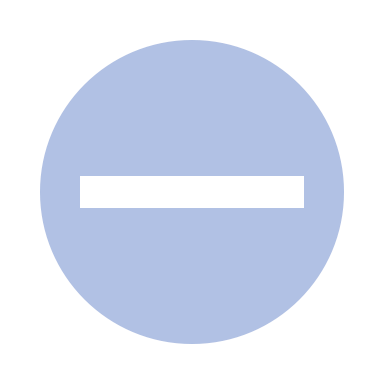 Загрязнение окружающей среды 
(Замусоренность отдельных частей города, несвоевременный вывоз мусора)
Работа с региональными властями по увеличению нормативов вывоза мусора, установка дополнительных мусорных урн, проведение субботников                             (Для очистки лесных территорий)
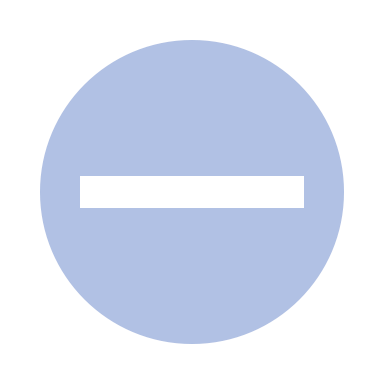 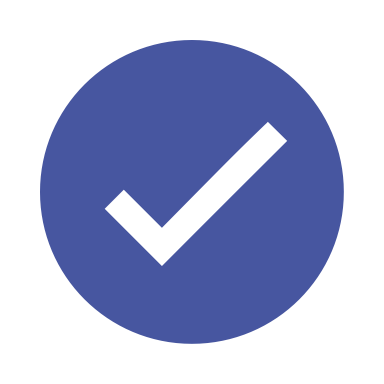 Автомобильный затор на дорогах
Так как зачастую заторы возникают из-за неправильной парковки на узких улицах, работа с нарушителями, эвакуация машин
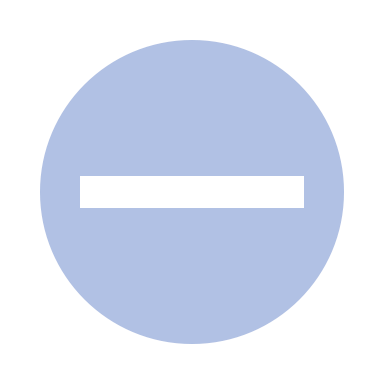 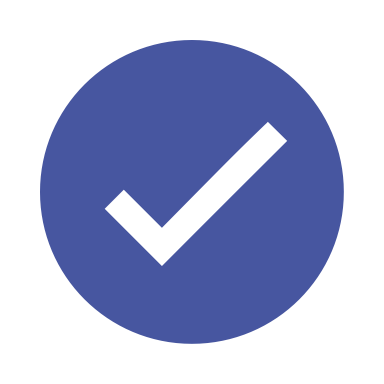 Плохое состояние дорожного покрытия в некоторых частях города                                        (в т.ч. отсутствие освещения)
Участие в государственных программах по финансированию проектов ремонта 
и модернизации дорожной инфраструктуры
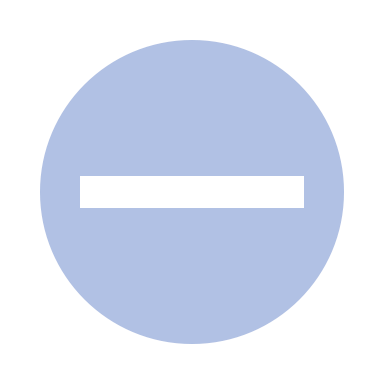 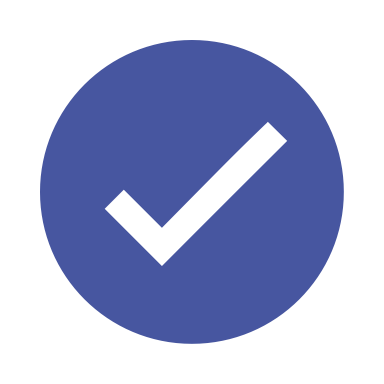 ИНВЕСТИЦИОННЫЙ ПРОФИЛЬ ГОРОДСКОГО ОКРУГА С ВНУТРИГОРОДСКИМ ДЕЛЕНИЕМ «ГОРОД МАХАЧКАЛА»
17
организационные проблемы
ОРГАНИЗАЦИОННЫЕ ПРОБЛЕМЫ, 
ПРЕПЯТСТВУЮЩИЕ РАЗВИТИЮ ГО С ВД «ГОРОД МАХАЧКАЛА»
большой объем бюрократических вопросов при реализации инвестиционного проекта
бюрократические роблемы
износ сетей энергоснабжения, водоснабжения, водоотведения,  теплоснабжения,
инженерная инфраструктура
ключевые направления
технические проблемы
отсутствие эффективной 
коммуникации между представителями бизнеса                и администрацией города
ИНВЕСТИЦИОННЫЙ ПРОФИЛЬ ГОРОДСКОГО ОКРУГА С ВНУТРИГОРОДСКИМ ДЕЛЕНИЕМ «ГОРОД МАХАЧКАЛА»
18
ТОП-действия администрации
ТОП-ДЕЙСТВИЯ АДМИНИСТРАЦИИ
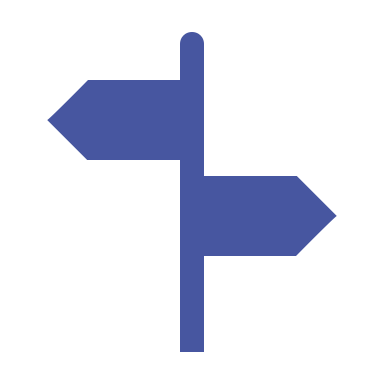 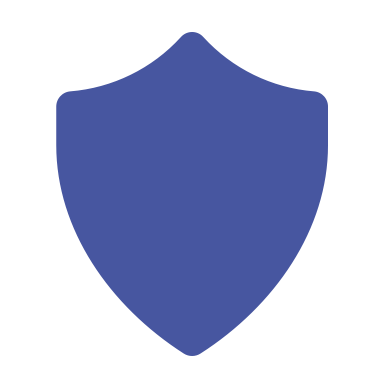 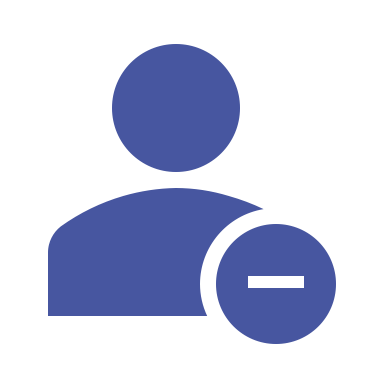 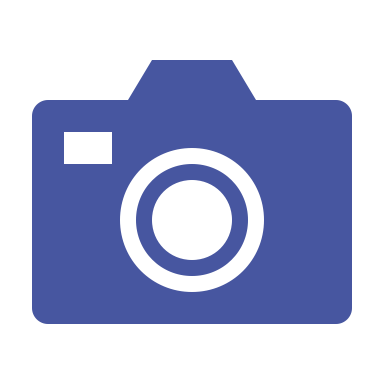 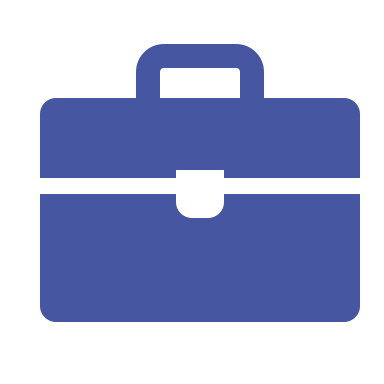 **5-наименьшая стоимость/время, 1-наибольшая стоимость/время
*5-наибольшая важность, 1-наименьшая важность
ИНВЕСТИЦИОННЫЙ ПРОФИЛЬ ГОРОДСКОГО ОКРУГА С ВНУТРИГОРОДСКИМ ДЕЛЕНИЕМ «ГОРОД МАХАЧКАЛА»
19
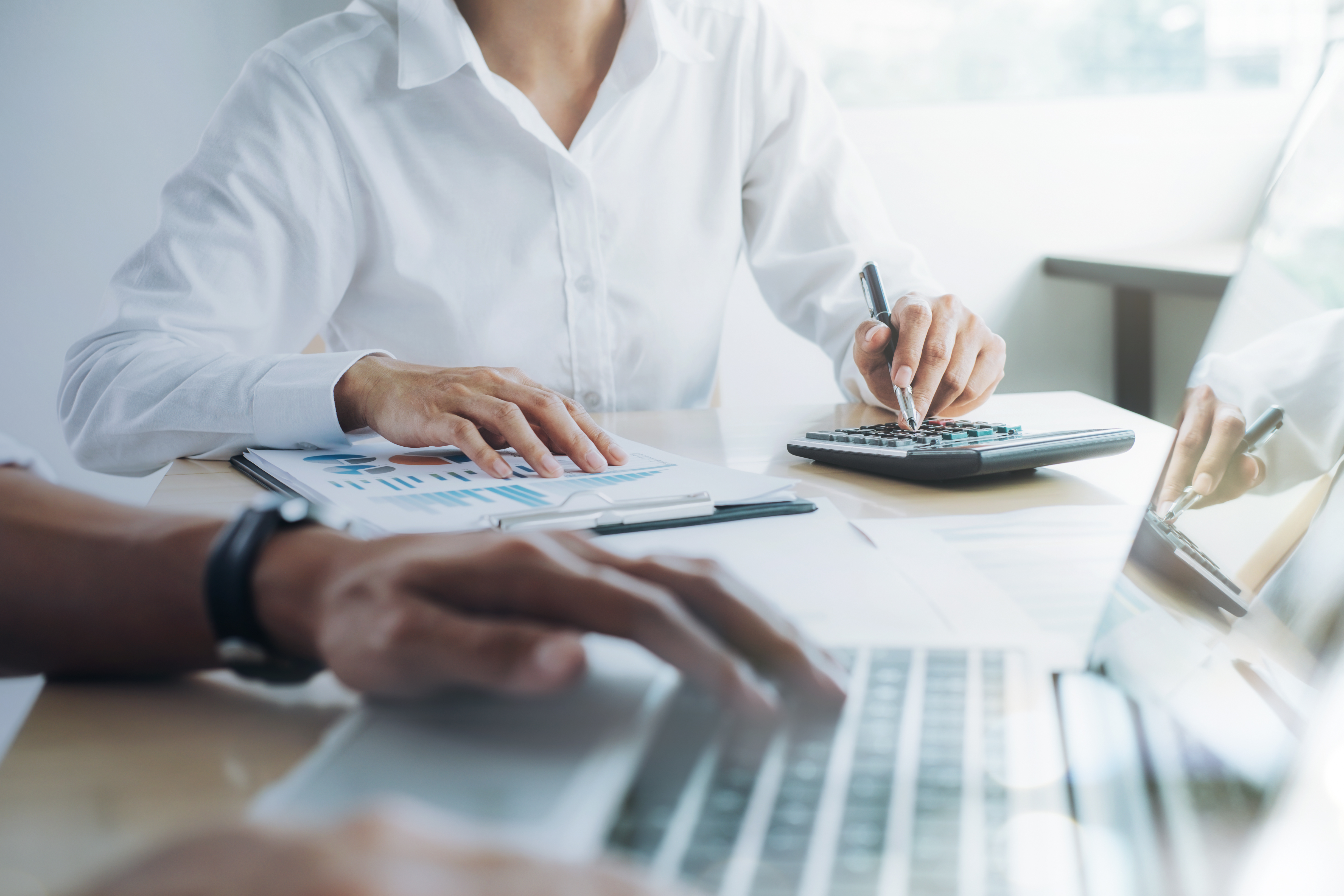 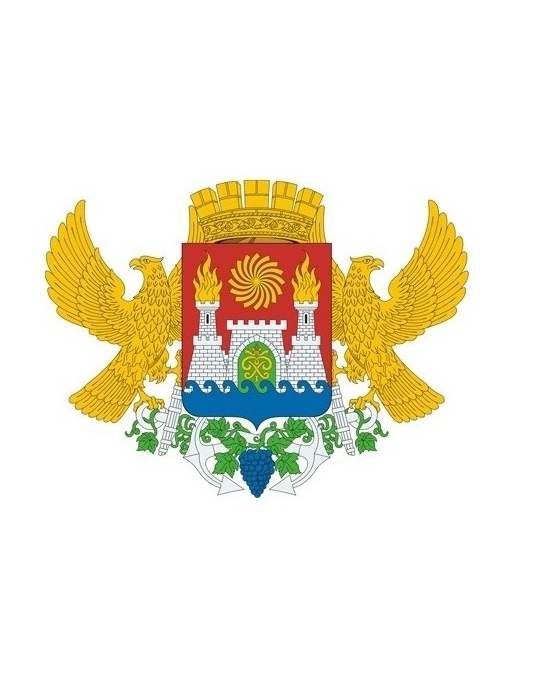 МЕХАНИЗМЫ РЕАЛИЗАЦИИ ИНВЕСТИЦИОННОГО ПРОФИЛЯ
ИНВЕСТИЦИОННЫЙ ПРОФИЛЬ ГОРОДСКОГО ОКРУГА С ВНУТРИГОРОДСКИМ ДЕЛЕНИЕМ «ГОРОД МАХАЧКАЛА»
основные организации
ОСНОВНЫЕ ОРГАНИЗАЦИИ
ИНВЕСТИЦИОННЫЙ ПРОФИЛЬ ГОРОДСКОГО ОКРУГА С ВНУТРИГОРОДСКИМ ДЕЛЕНИЕМ «ГОРОД МАХАЧКАЛА»
21
ключевые компетенции
КЛЮЧЕВЫЕ КОМПЕТЕНЦИИ
АО «Завод им. Гаджиева
ОАО «Авиаагрегат»
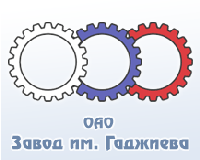 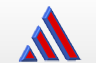 на рынке более 20 лет
на рынке более 20 лет
ведущий производитель нефтегазовой и общепромышленной арматуры
ведущий производитель аэродромного оборудования
География поставок охватывает 40 стран

Имеет лицензию Росавиакосмоса 

Входит в ТОП-100 лучших организаций машиностроения России XXI века
Плавка чугуна 100 т ежемесячно

Штамповка деталей в цеху до 150 кг.

80% производимой продукции предназначено для судостроения
ИНВЕСТИЦИОННЫЙ ПРОФИЛЬ ГОРОДСКОГО ОКРУГА С ВНУТРИГОРОДСКИМ ДЕЛЕНИЕМ «ГОРОД МАХАЧКАЛА»
22
специализация округа
СПЕЦИАЛИЗАЦИЯ ГОРОДА И ТРЕНДЫ РАЗВИТИЯ
СПЕЦИАЛИЗАЦИЯ
ТРЕНД
РЕЗУЛЬТАТЫ
ЭФФЕКТЫ
ОБРАБАТЫВАЮЩЕЕ ПРОИЗВОДСТВО
программы комплексного импортозамещения
повышение технологичности производства и функциональности оборудования и машин
рост объёмов производства                  и доходов

усиление позиции местных предприятий

создание новых рабочих мест
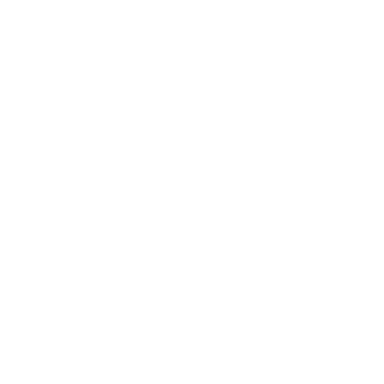 всестороннее развитие туризма
рост популярности города, увеличение интереса трудоспособного   к работе в местных организациях
увеличение туристического потока, привлечение кадров на предприятия

повышение туристической привлекательности города
ДЕЯТЕЛЬНОСТЬ АДМИНИСТРАТИВНАЯ
И СОПУСТВУЮЩИЕ ДОПОЛНИТЕЛЬНЫЕ УСЛУГИ

туризм
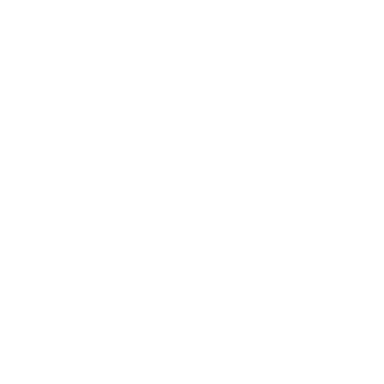 ТРАНСПОРТРОВКА                     И ХРАНЕНИЯ
рост спроса на услуги доставки, а также на грузоперевозки и складирование
рост доходов от логистических услуг, увеличение спроса на качественную дорожно-транспортную инфраструктуру
развитие логистических путей

расширение рынков сбыта местных предприятий

повышение инвестиционной привлекательности
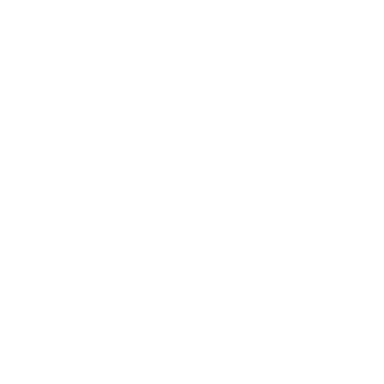 ИНВЕСТИЦИОННЫЙ ПРОФИЛЬ ГОРОДСКОГО ОКРУГА С ВНУТРИГОРОДСКИМ ДЕЛЕНИЕМ «ГОРОД МАХАЧКАЛА»
23
реализуемые инвестиционные проекты
РЕАЛИЗУЕММЫЕ ИНВЕСТИЦИОННЫЕ ПРОЕКТЫ
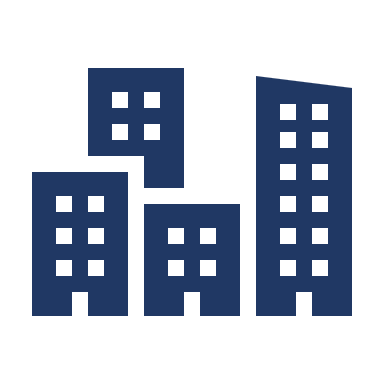 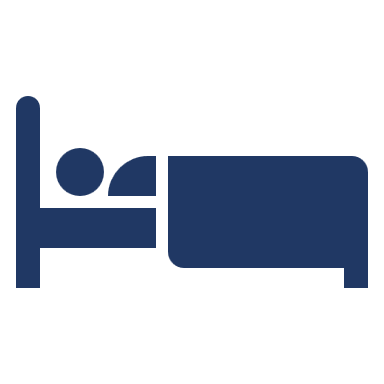 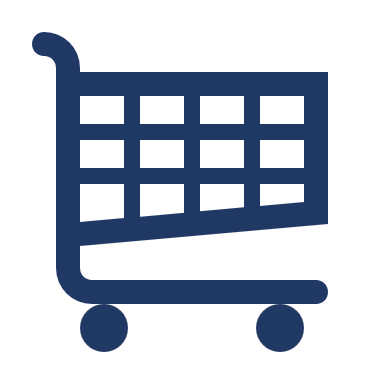 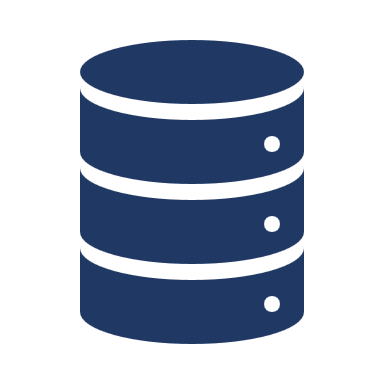 ИНВЕСТИЦИОННЫЙ ПРОФИЛЬ ГОРОДСКОГО ОКРУГА С ВНУТРИГОРОДСКИМ ДЕЛЕНИЕМ «ГОРОД МАХАЧКАЛА»
24
реализуемые инвестиционные проекты
РЕАЛИЗУЕММЫЕ ИНВЕСТИЦИОННЫЕ ПРОЕКТЫ
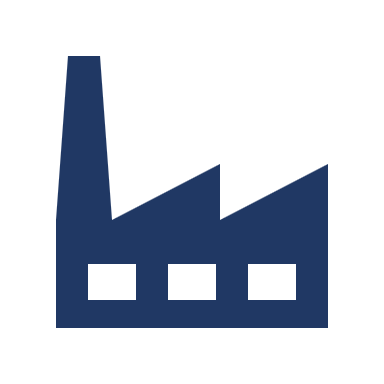 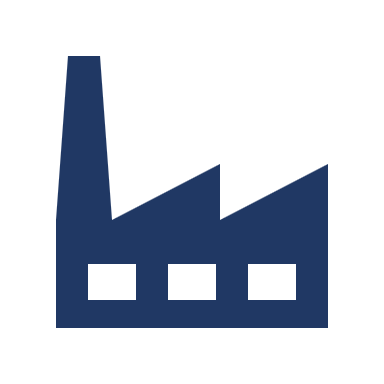 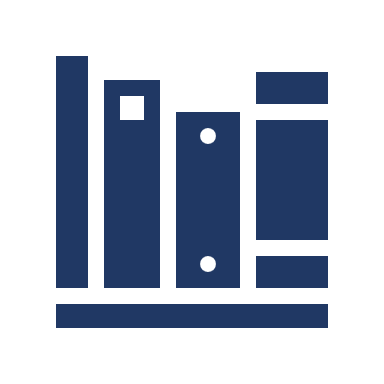 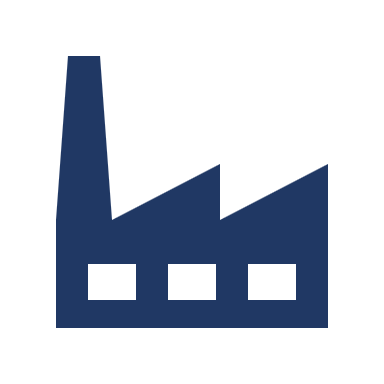 ИНВЕСТИЦИОННЫЙ ПРОФИЛЬ ГОРОДСКОГО ОКРУГА С ВНУТРИГОРОДСКИМ ДЕЛЕНИЕМ «ГОРОД МАХАЧКАЛА»
25
реализуемые инвестиционные проекты
РЕАЛИЗУЕММЫЕ ИНВЕСТИЦИОННЫЕ ПРОЕКТЫ
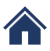 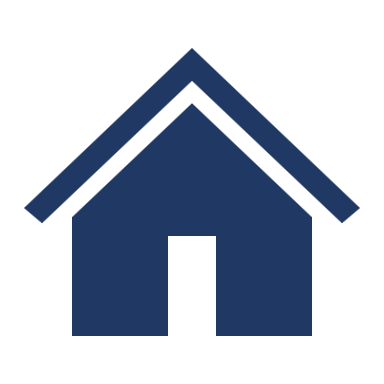 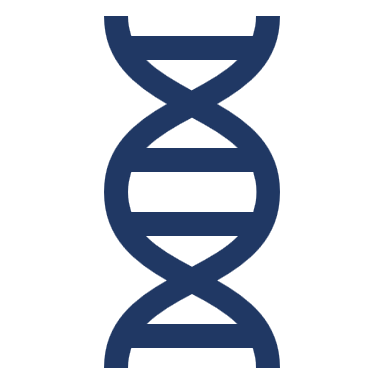 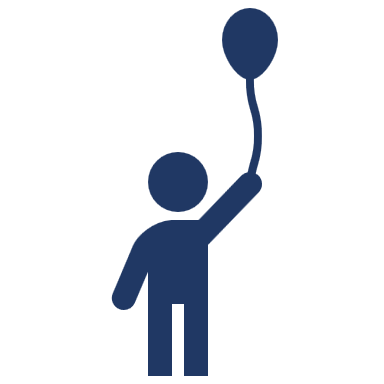 ИНВЕСТИЦИОННЫЙ ПРОФИЛЬ ГОРОДСКОГО ОКРУГА С ВНУТРИГОРОДСКИМ ДЕЛЕНИЕМ «ГОРОД МАХАЧКАЛА»
26
инвестиционные ниши
ИНВЕСТИЦИОННЫЕ НИШИ
МЕДИЦИНСКИЙ ТУРИЗМ
ИНДУСТРИАЛЬНЫЙ ПАРК
ЭКОЛОГИЯ И ТУРИЗМ
ЛОГИСТИКА
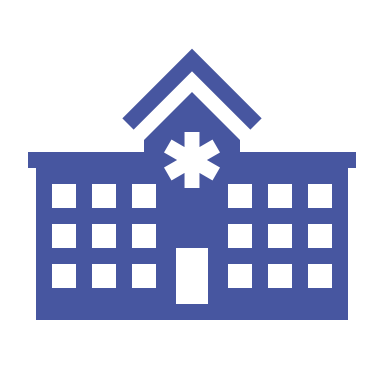 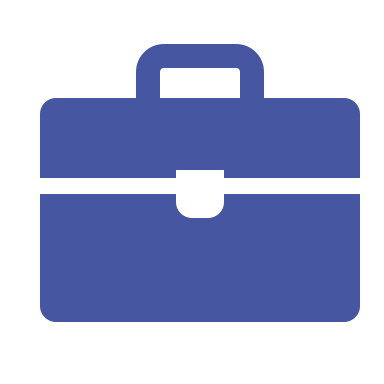 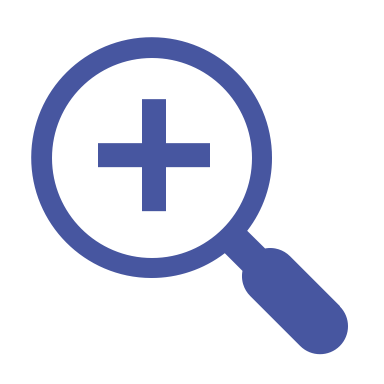 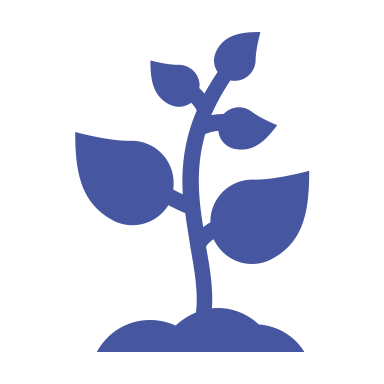 Центр эстетики и красоты

Стоматологический центр
Строительство мультимодального логистического терминала «Сухой порт Махачкала» 

Строительство мебельного кластера

3.	Строительство производственного кластера
Создание крупного распределительного/ логистического центра

Создание торгово-       логистического центра
Развитие гастрономического туризма

Развитие экологического туризма (о. Чечень)
ИНВЕСТИЦИОННЫЙ ПРОФИЛЬ ГОРОДСКОГО ОКРУГА С ВНУТРИГОРОДСКИМ ДЕЛЕНИЕМ «ГОРОД МАХАЧКАЛА»
27
инвестиционные идеи
ПЛАНИРУЕМЫЕ ИНВЕСТИЦИОННЫЕ ИДЕИ
ПРОЕКТ
ВОЗМОЖНЫЕ ПРОГРАММЫ ПОДДЕРЖКИ
ПОТЕНЦИАЛЬНЫЙ
ИНВЕСТОР
ПОТЕНЦИАЛЬНЫЕ ПАРТНЁРЫ
МЕРЫ ПОДДЕРЖКИ МСП РЕГИОНА

финансовая, консультационная и информационная поддержка
ПРЕДПРИНИМАТЕЛИ МО
СОВРЕМЕННЫЙ МЕДИЦИНСКИЙ ЦЕНТР  ЭСТЕТИКИ, КРАСОТЫ И СТОМАТОЛОГИИ
ПРЕДПРИНИМАТЕЛИ МО
МЕРЫ ПОДДЕРЖКИ МСП РЕГИОНА

финансовая, консультационная и информационная поддержка
ИНДУСТРИАЛЬНЫЙ ПАРК
ПРЕДПРИНИМАТЕЛИ МО
ПРЕДПРИНИМАТЕЛИ МО
СОЗДАНИЕ КРУПНОГО РАСПРЕДЕЛИТЕЛЬНОГО/ ЛОГИСТИЧЕСКОГО ЦЕНТРА
МЕРЫ ПОДДЕРЖКИ МСП РЕГИОНА


финансовая, консультационная и информационная поддержка
ПРЕДПРИНИМАТЕЛИ МО
ПРЕДПРИНИМАТЕЛИ МО
РАЗВИТИЕ ГАСТРОНОМИЧЕСКОГО ТУРИЗМА
МЕРЫ ПОДДЕРЖКИ МСП РЕГИОНА

финансовая, консультационная и информационная поддержка
ПРЕДПРИНИМАТЕЛИ МО
ПРЕДПРИНИМАТЕЛИ МО
РАЗВИТИЕ ЭКОЛОГИЧЕСКОГО ТУРИЗМА (О. ЧЕЧЕНЬ)
МЕРЫ ПОДДЕРЖКИ МСП РЕГИОНА

финансовая, консультационная и информационная поддержка
ПРЕДПРИНИМАТЕЛИ МО
ПРЕДПРИНИМАТЕЛИ МО
ИНВЕСТИЦИОННЫЙ ПРОФИЛЬ ГОРОДСКОГО ОКРУГА С ВНУТРИГОРОДСКИМ ДЕЛЕНИЕМ «ГОРОД МАХАЧКАЛА»
28
свободные инвестиционные площадки
СВОБОДНЫЕ ИНВЕСТИЦИОННЫЕ ПЛОЩАДКИ
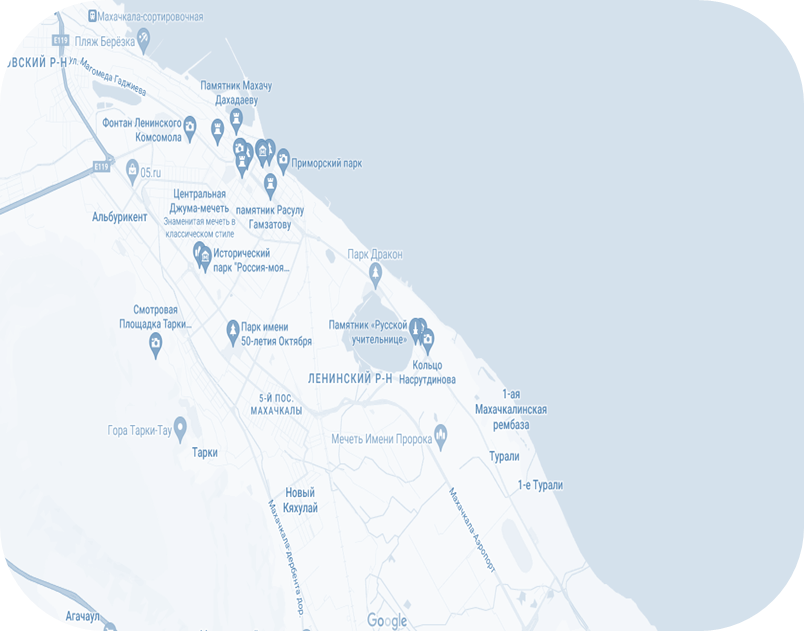 19
помещений
ИНВЕСТИЦИОННЫЕ ПЛОЩАДКИ
27
з/у
ТАРИФЫ
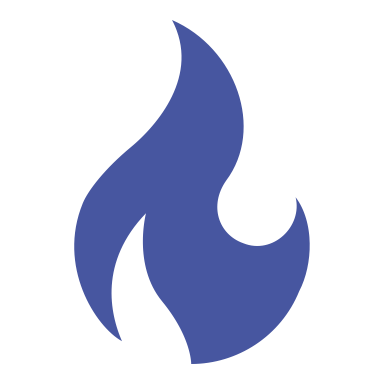 10 руб.
природный газ (м3)
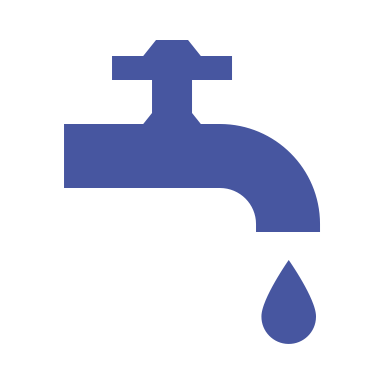 51,36 руб.
холодная вода (м3)
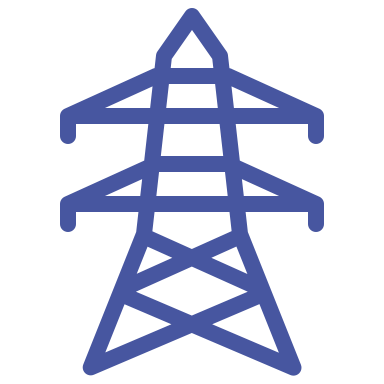 7 руб.
электроэнергия (кВт ч.)
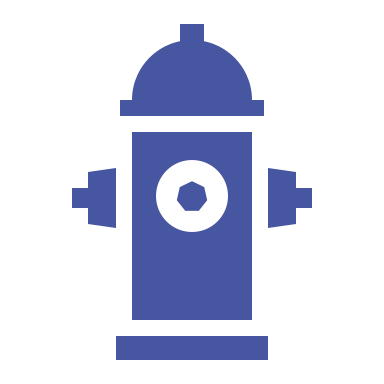 26,71 руб.
водоотведение (м3)
3742,05 руб.
отопление (за  ед. энергии)
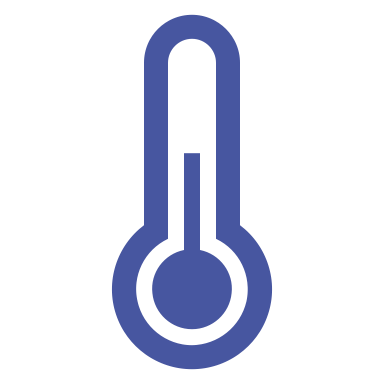 ИНВЕСТИЦИОННЫЙ ПРОФИЛЬ ГОРОДСКОГО ОКРУГА С ВНУТРИГОРОДСКИМ ДЕЛЕНИЕМ «ГОРОД МАХАЧКАЛА»
29
методология разработки
ДИАГНОСТИЧЕСКАЯ КАРТА МО ПО РАБОТЕ                                С ИНВЕСТОРАМИ И МЕХАНИЗМ РАБОТЬI С НИМИ
КАК ДОЛЖНО БЫТЬ
КАК ЕСТЬ
ИНФОРМИРОВАНИЕ ИНВЕСТОРОВ            И ПРЕДПРИНИМАТЕЛЕИ
Сайт администрации, регулярная коммуникация                         с предпринимателями (рассылки на почты предпринимателей, звонки, ежегодные встречи)
Сайт администрации, статьи на сайтах для инвесторов              и предпринимателей, регулярная коммуникация:                        с предпринимателями (почтовая рассылка, звонки,       общий чат администрации с предпринимателями)
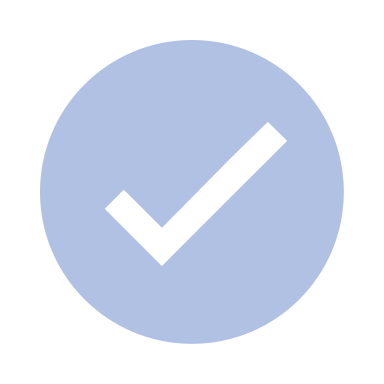 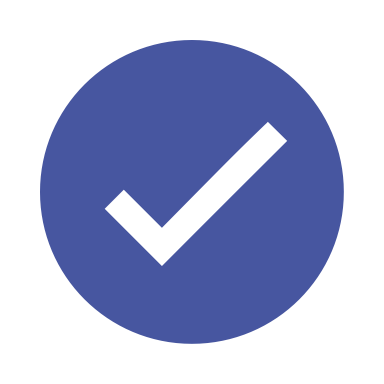 Создание инфраструктуры по запросу инвестора
ИНФРАСТРУКТУРА 
НА ИНВЕСТИЦИОННЫХ ПЛОЩАДКАХ
Создание инженерной и транспортной инфраструктуры 
до прихода инвестора на объект с целью экономии времени
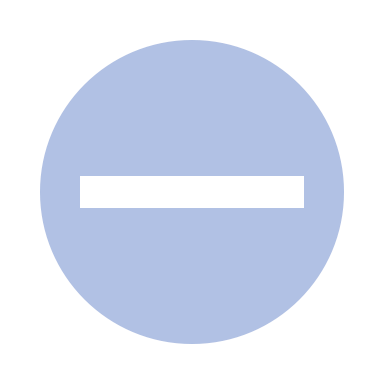 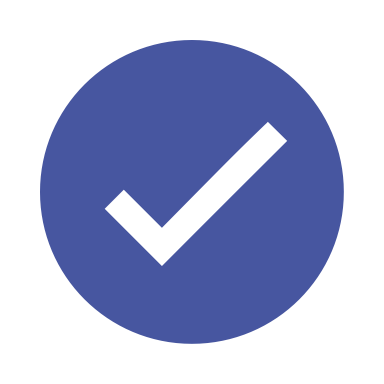 Личное сопровождение и контроль инвестиционным уполномоченным каждого крупного проекта на всех  стадиях его реализации
Личное сопровождение и контроль инвестиционным уполномоченным каждого крупного проекта на всех  стадиях его реализации
РЕШЕНИЕ И УСКОРЕНИЕ РАССМОТРЕНИЯ АДМИНИСТРАТИВНЫХ ВОПРОСОВ
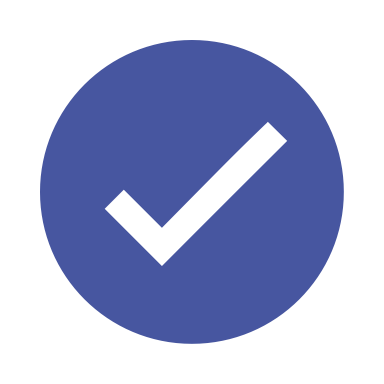 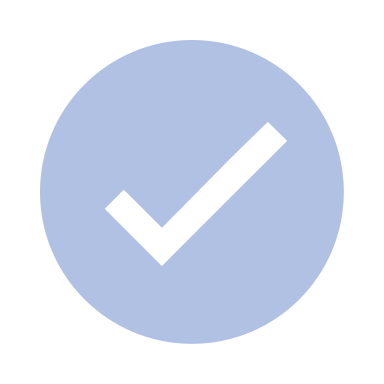 Подготовка к возможному приходу инвесторов, создание информационно-аналитических буклетов, сохранение контактов потенциальных инвесторов, составления списка для дальнейшей регулярной коммуникации
Подготовка к возможному приходу инвесторов,                    при возникновении интереса с их стороны
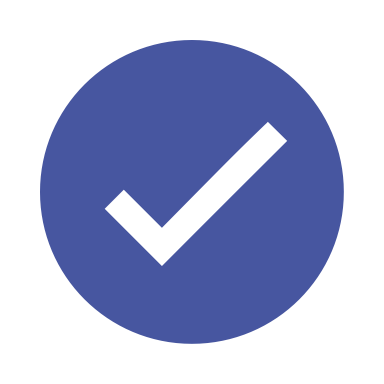 РАБОТА С ПОТЕНЦИАЛЬНЫМИ ИНВЕСТОРАМИ
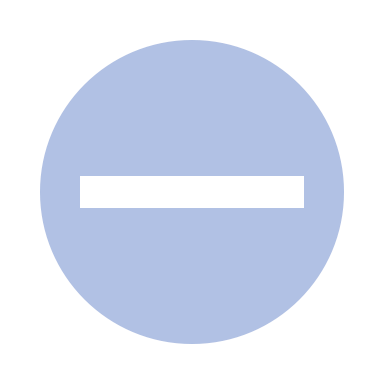 Регулярная обратная связь и помощь 
с дальнейшим развитием в случае необходимости
Обратная связь
РАБОТА С РЕАЛИЗОВАННЫМИ ПРОЕКТАМИ НА ИНВЕСТИЦИОННЫХ ПЛОЩАДКАХ
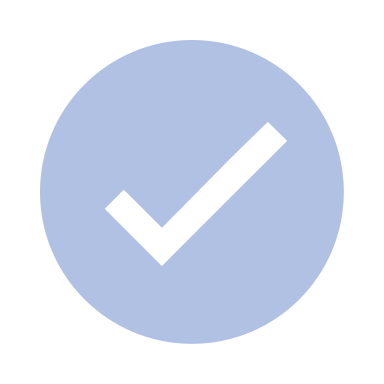 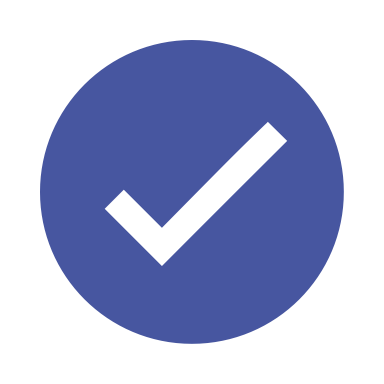 ИНВЕСТИЦИОННЫЙ ПРОФИЛЬ ГОРОДСКОГО ОКРУГА С ВНУТРИГОРОДСКИМ ДЕЛЕНИЕМ «ГОРОД МАХАЧКАЛА»
30
меры господдержки
МЕРЫ ГОСУДАРСТВЕННОЙ ПОДДЕРЖКИ
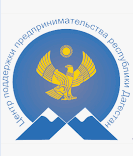 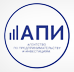 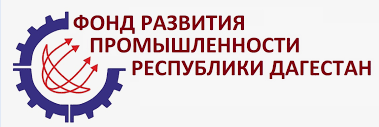 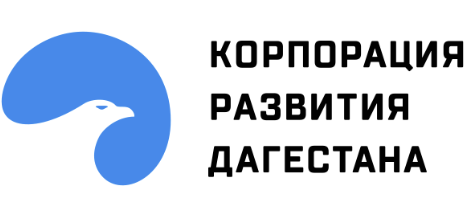 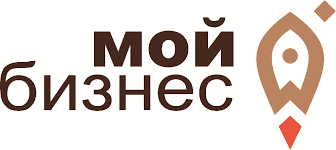 ЦЕНТР ПОДДЕРЖКИ ПРЕДПРИНИМАТЕЛЬСТВА РЕСПУБЛИКИ ДАГЕСТАН
ФОНД РАЗВИТИЯ ПРОМЫШЛЕННОСТИ
АГЕНТСТВО ПО ПРЕДПРИНИМАТЕЛЬСТВУ И ИНВЕСТИЦИЯМ РД
КОРПОРАЦИЯ РАЗВИТИЯ 
РЕСПУБЛИКИ ДАГЕСТАН
МОЙ БИЗНЕС 05
https://mb05.ru/
https://krdag.ru/
https://fondpromrd.ru/
ссылка на сайт
ссылка на сайт
ИНВЕСТИЦИОННЫЙ ПРОФИЛЬ ГОРОДСКОГО ОКРУГА С ВНУТРИГОРОДСКИМ ДЕЛЕНИЕМ «ГОРОД МАХАЧКАЛА»
31
меры господдержки
МИНИСТЕРСТВА, ОКАЗЫВАЮЩИЕ ПОДДЕРЖКУ ПРЕДПРИНИМАТЕЛЯМ И ИНВЕСТОРАМ
МИНИСТЕРСТВО ПРОМЫШЛЕННОСТИ И ТОРГОВЛИ РЕСПУБЛИКА ДАГЕСТАН
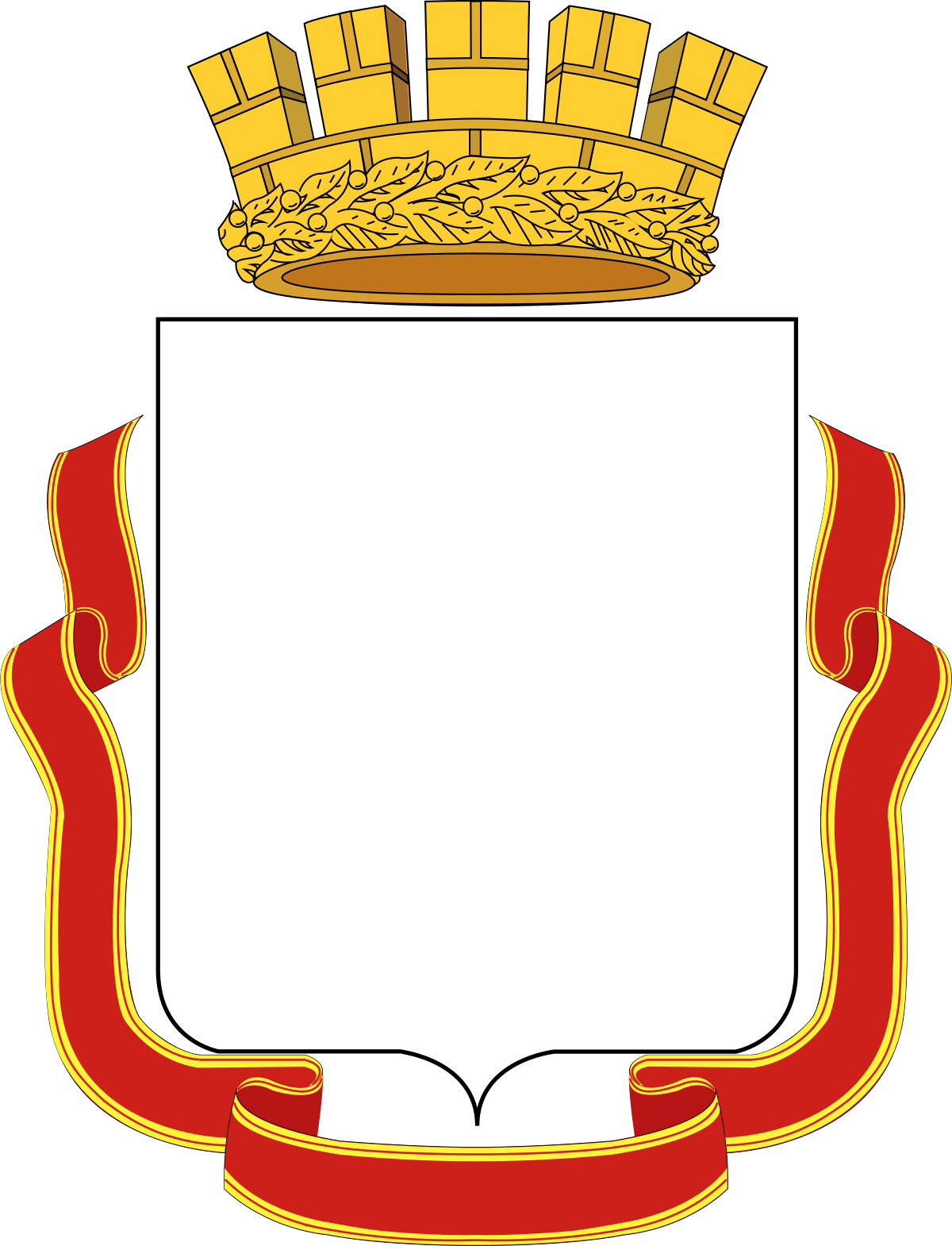 МИНИСТЕРСТВО ТУРИЗМА И ТУРИЗМА И НАРОДНЫХ ХУДОЖЕСТВЕННЫХ ПРОМЫСЛОВ РЕСПУБЛИКА ДАГЕСТАН
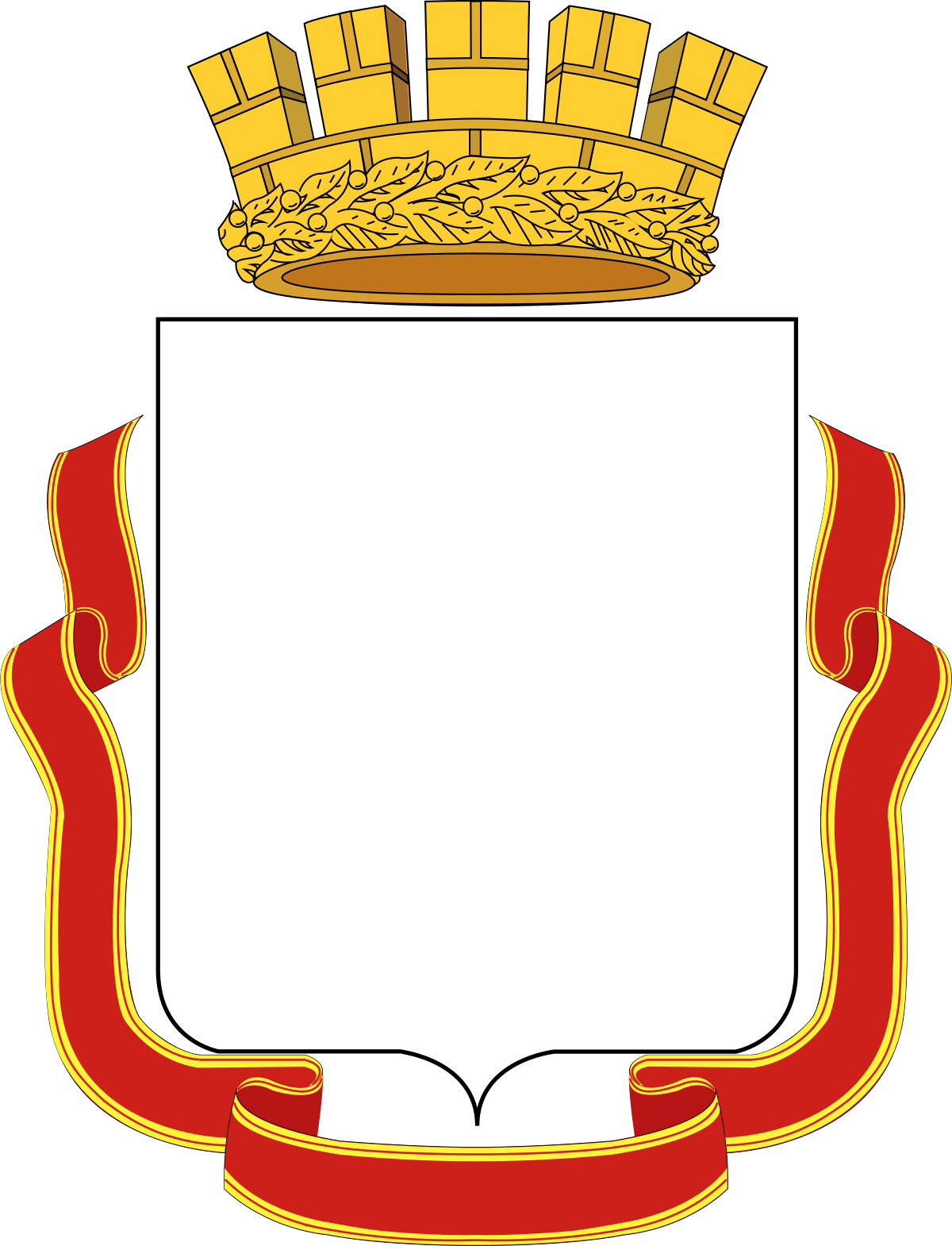 МИНИСТЕРСТВА СЕЛЬСКОГО ХОЗЯЙСТВА И ПРОДОВОЛЬСТВИЯ РЕСПУБЛИКИ ДАГЕСТАН
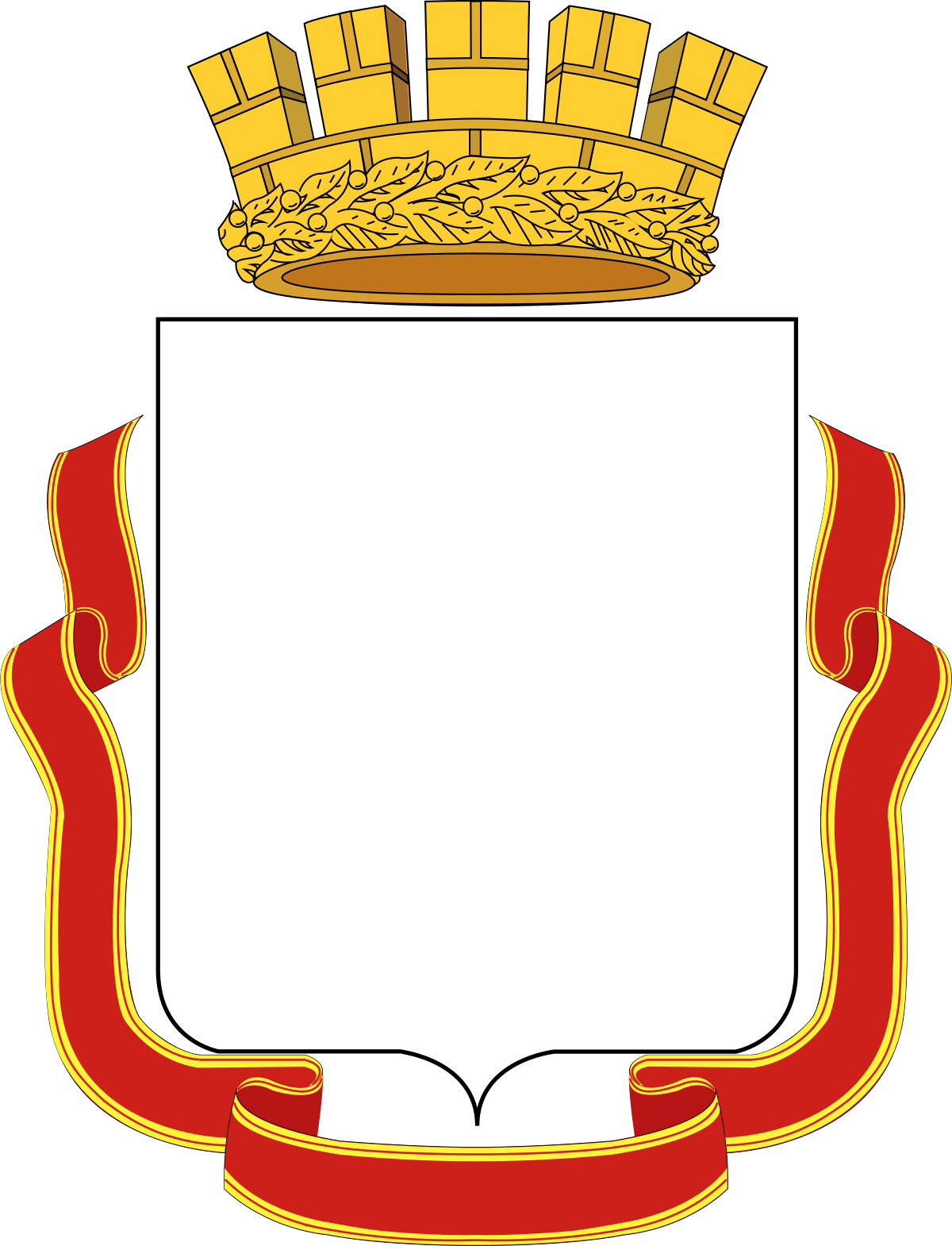 АГЕНТСТВО ПО ПРЕДПРИНИМАТЕЛЬСТВУ И ИНВЕСТИЦИЯМ РЕСПУБЛИКИ ДАГЕСТАН
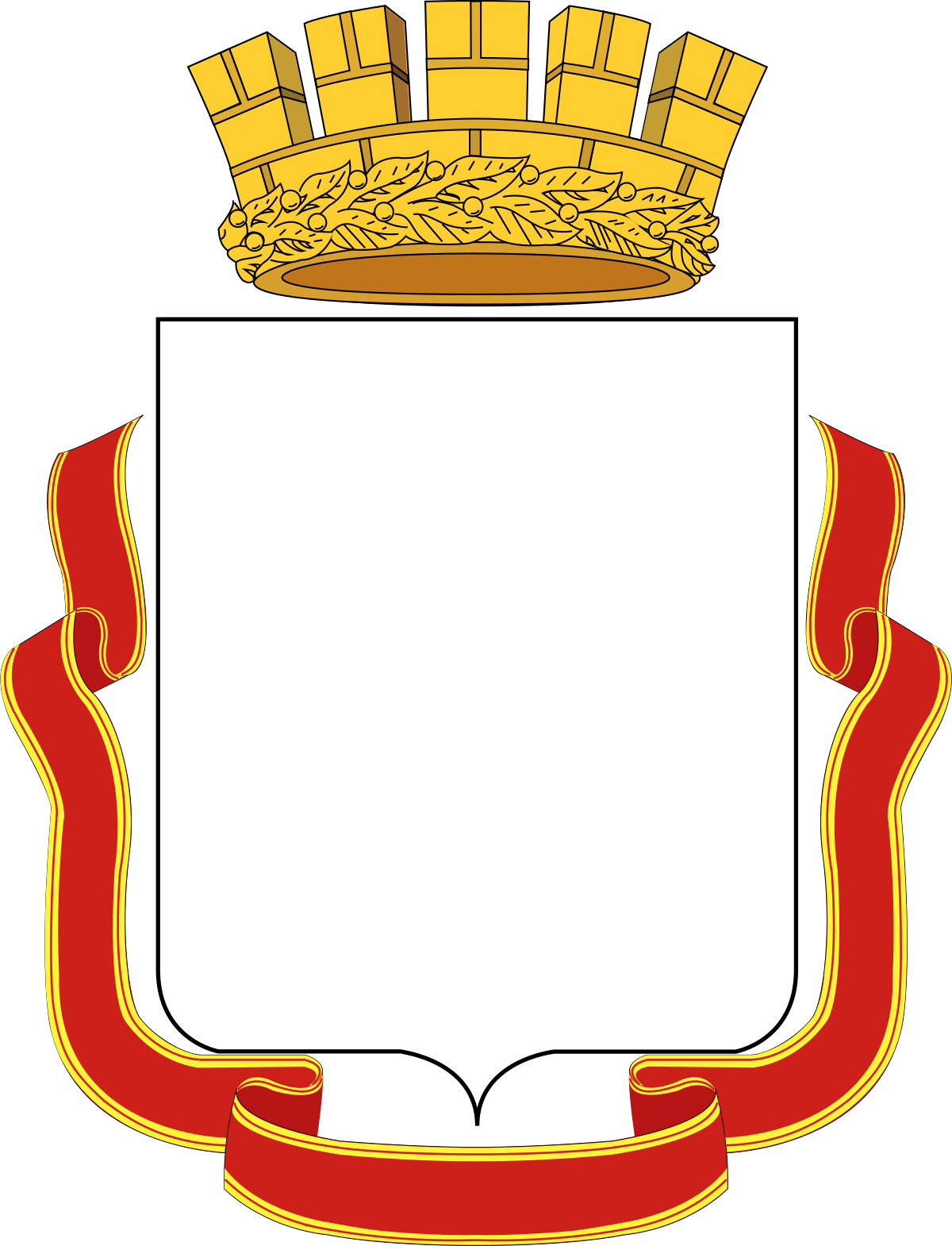 ИНВЕСТИЦИОННЫЙ ПРОФИЛЬ ГОРОДСКОГО ОКРУГА С ВНУТРИГОРОДСКИМ ДЕЛЕНИЕМ «ГОРОД МАХАЧКАЛА»
32
предложения по корректировке
ПРЕДЛОЖЕНИЯ ПО КОРРЕКТИРОВКЕ МЕР ПОДДЕРЖКИ ПРОЕКТОВ
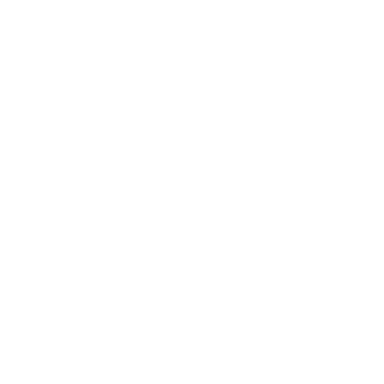 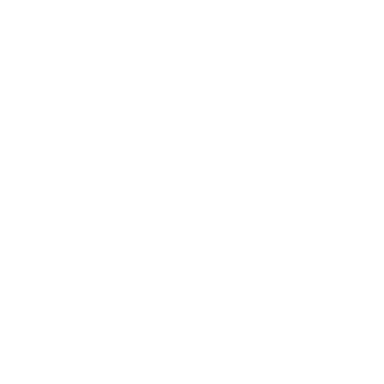 АКТИВНАЯ ИНФОРМАЦИОННАЯ              И КОНСУЛЬТАЦИОННАЯ ПОДДЕРЖКА ПРЕДПРИНИМАТЕЛЕЙ
УМЕНЬШЕНИЕ КОЛИЧЕСТВА 
И СРОКОВ ПРОЦЕДУР, 
НЕОБХОДИМЫХ 
ДЛЯ ПОЛУЧЕНИЯ 
ИНВЕСТИЦИОННОЙ 
ПЛОЩАДКИ
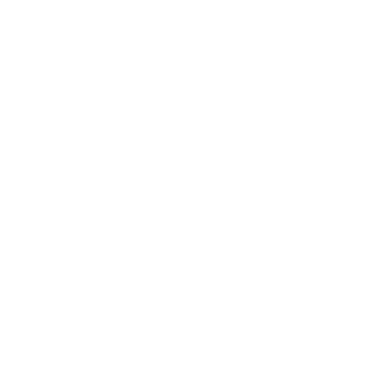 СОЗДАНИЕ ИНВЕСТИЦИОННЫХ ПЛОЩАДОК
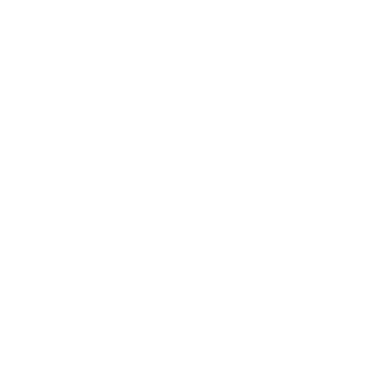 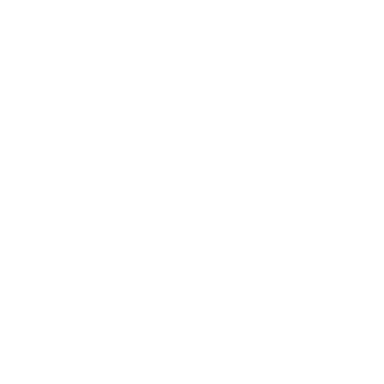 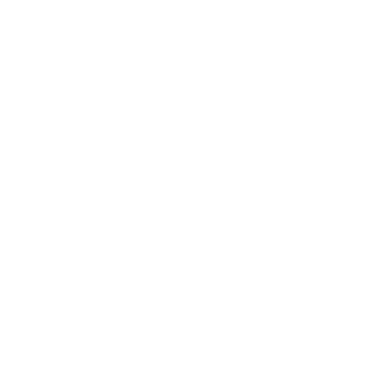 УМЕНЬШЕНИЕ КОЛИЧЕСТВА БЮРОКРАТИЧЕСКИХ ПРОЦЕДУР                           ДЛЯ ПОЛУЧЕНИЯ МЕР ПОДДЕРЖКИ
ПЕРЕНОС ПРОЦЕДУР               В ЭЛЕКТРОННЫЙ ВИД                          ДЛЯ СОКРАЩЕНИЯ ВРЕМЕННЫХ ИЗДЕРЖЕК
СНИЖЕНИЕ НАЛОГОВЫХ СТАВОК ДЛЯ МСП
ИНВЕСТИЦИОННЫЙ ПРОФИЛЬ ГОРОДСКОГО ОКРУГА С ВНУТРИГОРОДСКИМ ДЕЛЕНИЕМ «ГОРОД МАХАЧКАЛА»
33
образ будущего
ОБРАЗ БУДУЩЕГО
ЭФФЕКТИВНАЯ РАБОТА С ИНВЕСТОРАМИ
ИНФРАСТРУКТУРА
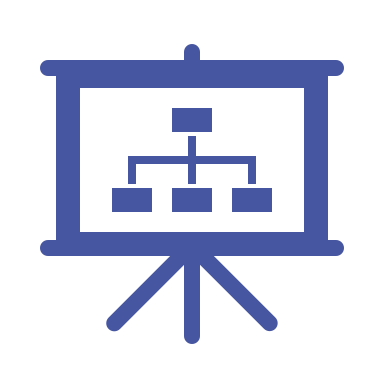 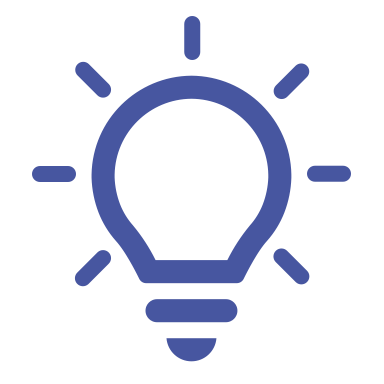 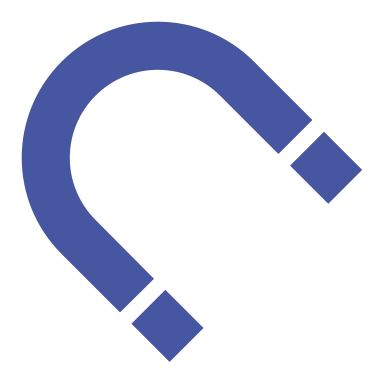 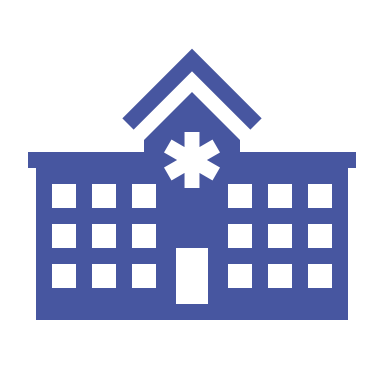 создана дорожная карта         по работе с инвесторами
создан пакет мер поддержки  инвесторов
созданы новые точки притяжения
улучшена работа общественного транспорта
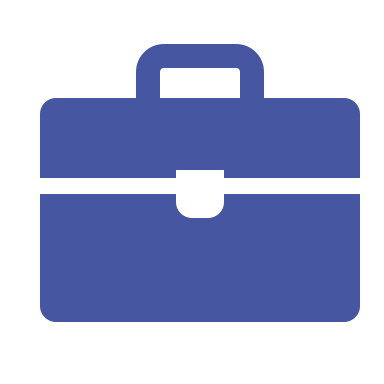 100% компаний знакомы 
с инвестиционным уполномоченным
каждая третья компания реализует инвестиционные проекты
проведён ремонт коммунальных сетей
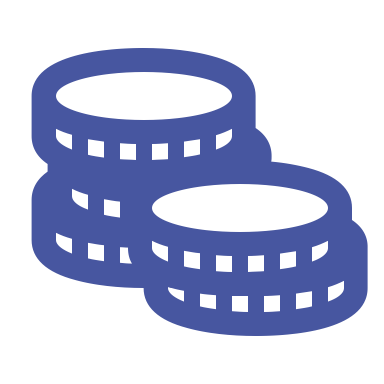 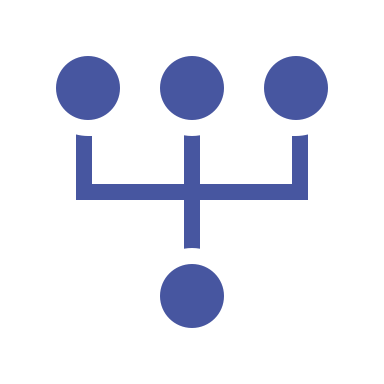 ИНВЕСТИЦИОННАЯ ДЕЯТЕЛЬНОСТЬ
ИНВЕСТИЦИОННАЯ ДЕЯТЕЛЬНОСТЬ
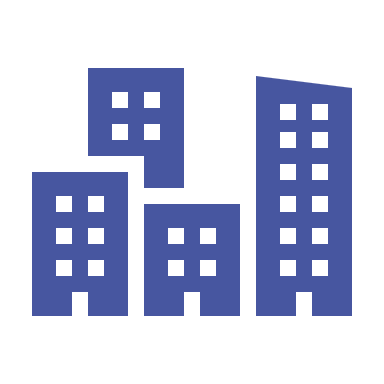 создан медицинский кластер для развития медицинского туризма
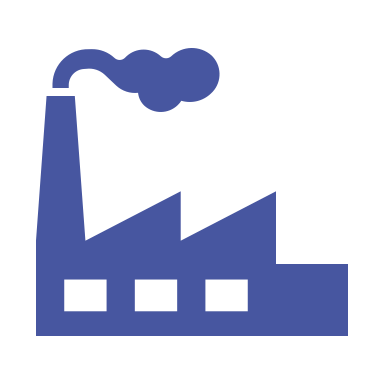 реализованы мероприятия Комплексного плана развития города Махачкалы до 2030 года
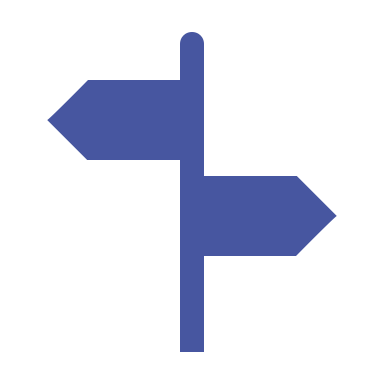 завершено строительство муниципального индустриального парка
ИНВЕСТИЦИОННЫЙ ПРОФИЛЬ ГОРОДСКОГО ОКРУГА С ВНУТРИГОРОДСКИМ ДЕЛЕНИЕМ «ГОРОД МАХАЧКАЛА»
34
контакты
КОНТАКТЫ
АДМИНИСТРАЦИЯ ГО С ВД «ГОРОД МАХАЧКАЛА»
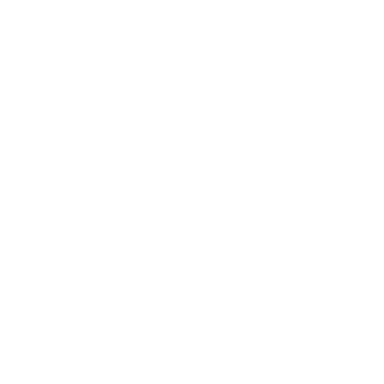 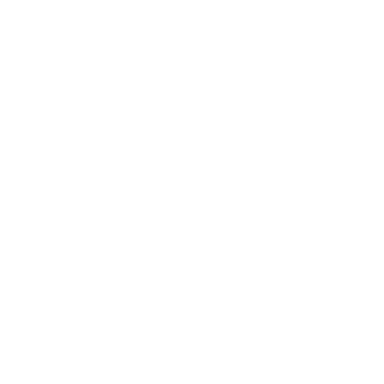 полный адрес
+ 7 (8722) 67-21-34
пл. Ленина, 2, Махачкала, Респ. Дагестан, 367016
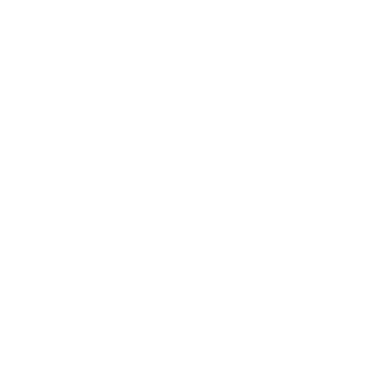 info@mkala.ru
ИНВЕСТИЦИОННЫЙ УПОЛНОМОЧЕННЫЙ
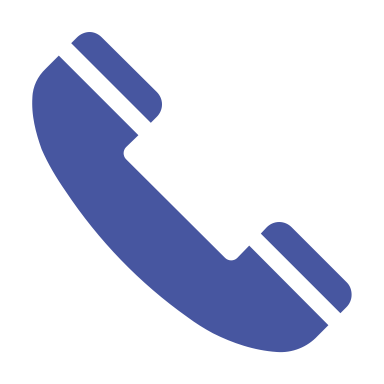 Магомедов Рустам Магомедович
Заместитель Главы администрации ГО с ВД «город Махачкала»
econom@mkala.ru
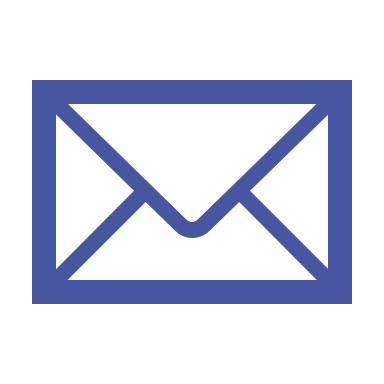 АГЕНТСТВО ПО ПРЕДПРИНИМАТЕЛЬСТВУ И ИНВЕСТИЦИЯМ РЕСПУБЛИКИ ДАГЕСТАН
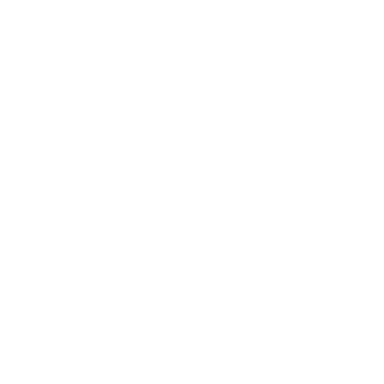 полный адрес
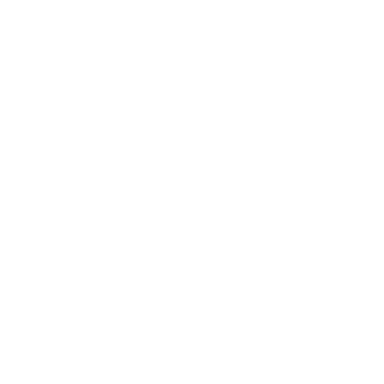 + 7 (8722) 67-10-17
ул. Гагарина, 120, Махачкала, Респ. Дагестан, 367029
investrd@e-dag.ru
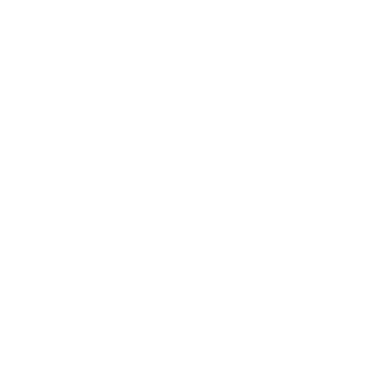 ИНВЕСТИЦИОННЫЙ ПРОФИЛЬ ГОРОДСКОГО ОКРУГА С ВНУТРИГОРОДСКИМ ДЕЛЕНИЕМ «ГОРОД МАХАЧКАЛА»
35
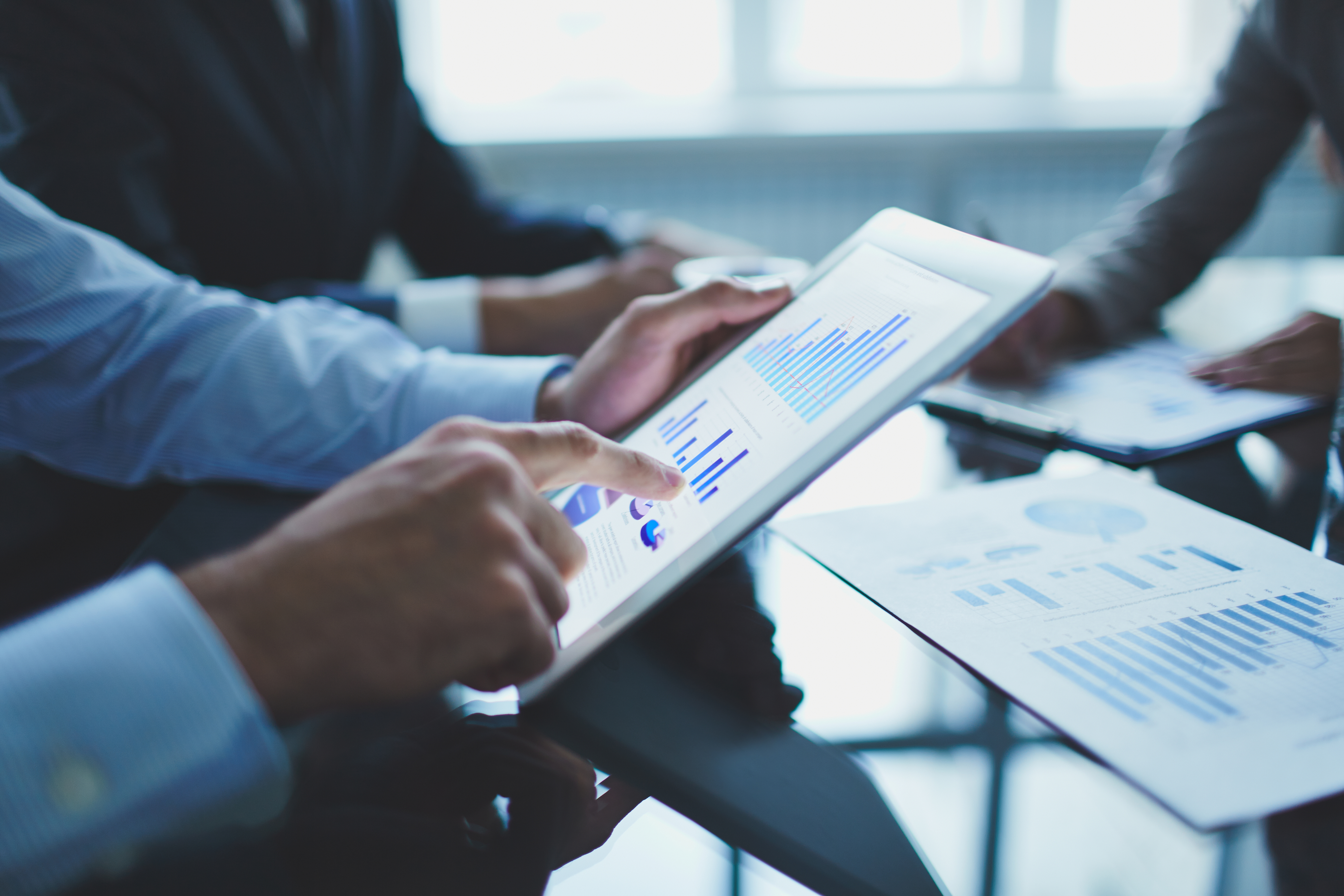 ПРИЛОЖЕНИЯ
ИНВЕСТИЦИОННЫЙ ПРОФИЛЬ ГОРОДСКОГО ОКРУГА С ВНУТРИГОРОДСКИМ ДЕЛЕНИЕМ «ГОРОД МАХАЧКАЛА»
цель и задачи проекта
ЦЕЛЬ И ЗАДАЧИ ПРОЕКТА
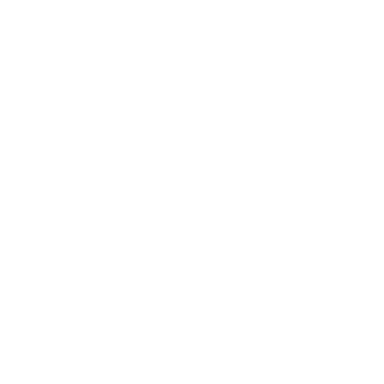 ЗАДАЧИ ПРОЕКТА
ЦЕЛЬ
УЛУЧШЕНИЕ ИНВЕСТИЦИОННОГО КЛИМАТА В ГО С ВД «ГОРОД МАХАЧКАЛА» ДЛЯ УВЕЛИЧЕНИЯ ПОТОКА ЧАСТНЫХ ИНВЕСТИЦИИ
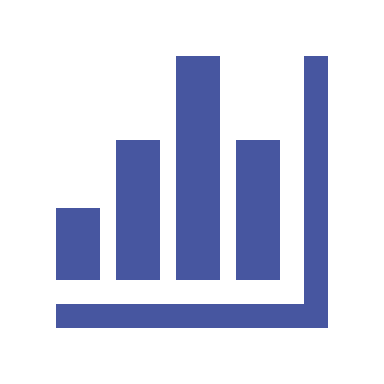 Определить наиболее перспективные инвестиционные проекты
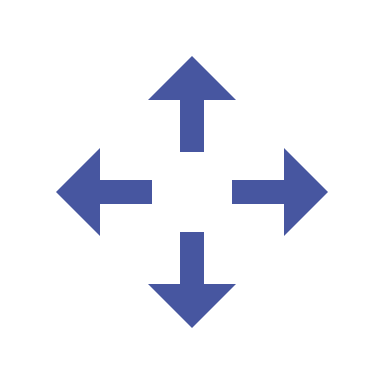 Выбрать приоритетные направления инвестиционного развития
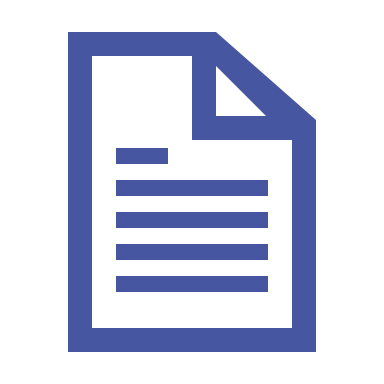 Выработать рекомендации по улучшению 
инвестиционной привлекательности
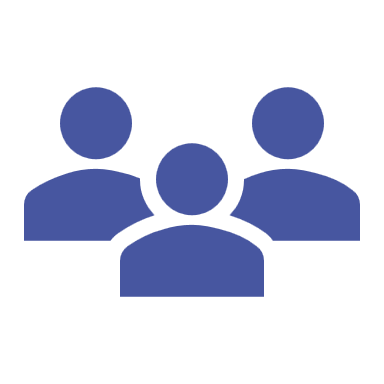 Вовлечь в процесс разработки инвестиционного профиля потенциальных инвесторов
ИНВЕСТИЦИОННЫЙ ПРОФИЛЬ ГОРОДСКОГО ОКРУГА С ВНУТРИГОРОДСКИМ ДЕЛЕНИЕМ «ГОРОД МАХАЧКАЛА»
37
методология разработки
МЕТОДОЛОГИЯ РАЗРАБОТКИ
ИНВЕСТИЦИОННОГО ПРОФИЛЯ
АНАЛИЗ СОБРАННОЙ 
ИНФОРМАЦИИ
ПРЕДЛОЖЕНИЯ 
ПО ДАЛЬНЕЙШЕМУ 
РАЗВИТИЮ ОКРУГА
СБОР ИНФОРМАЦИИ
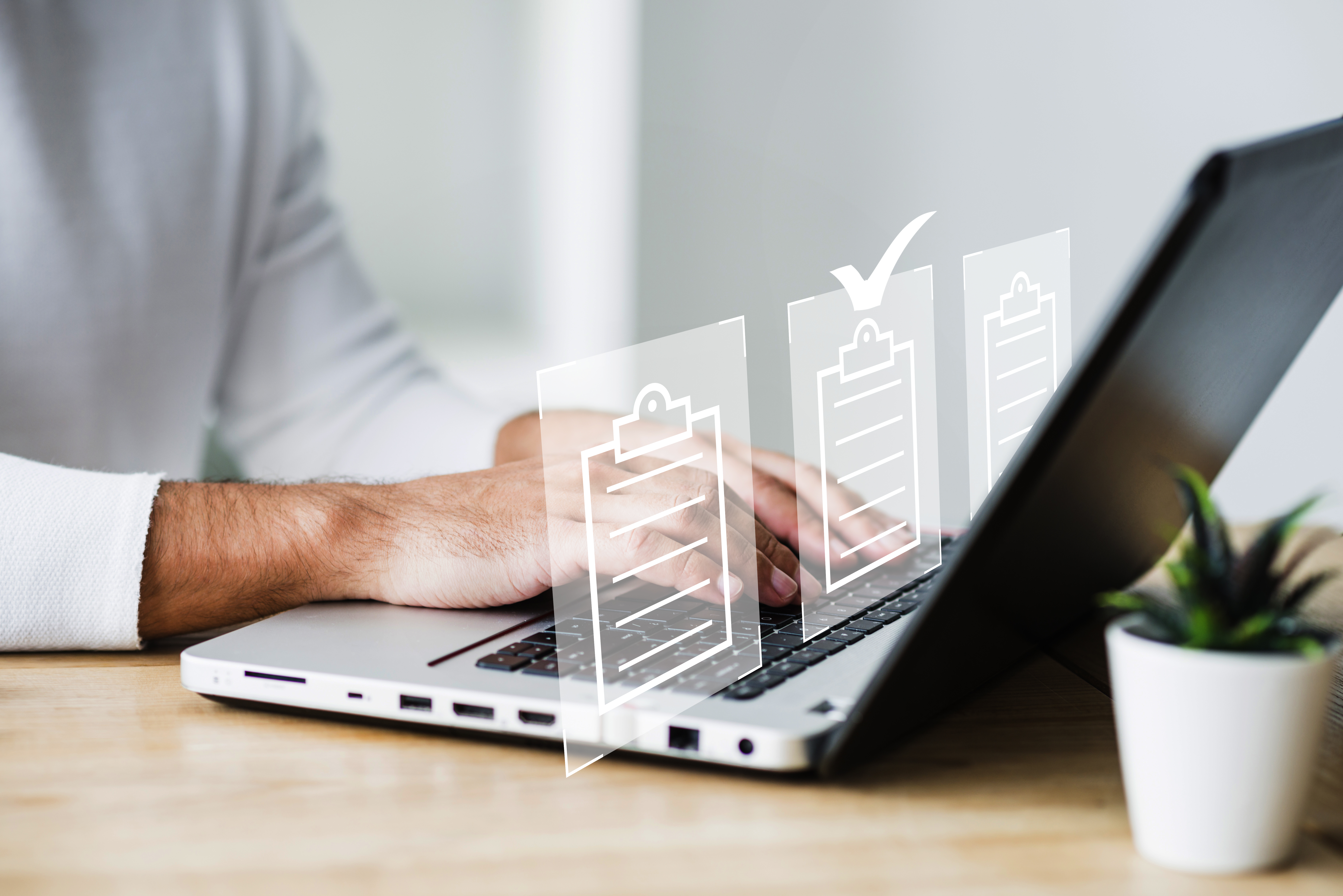 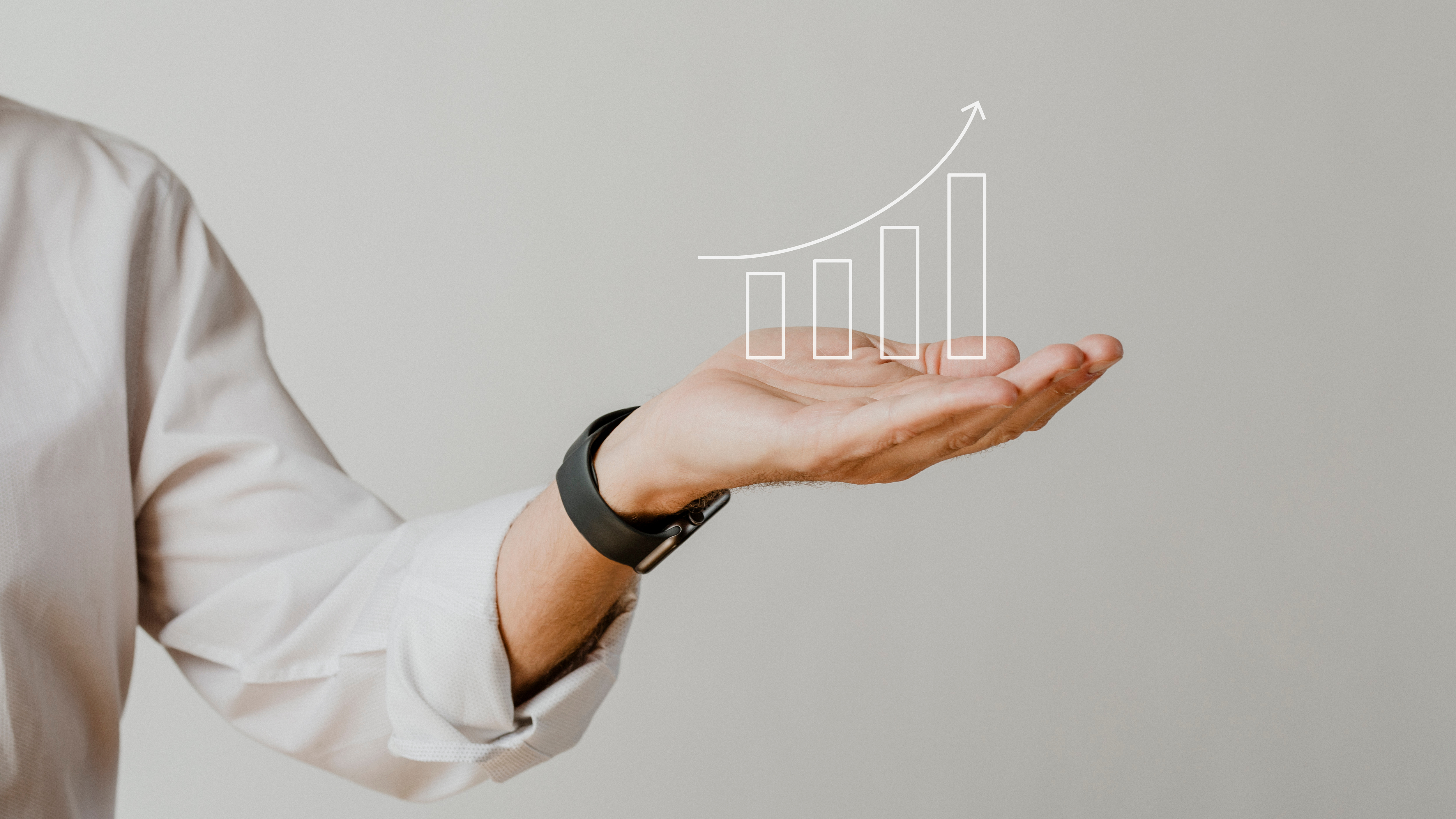 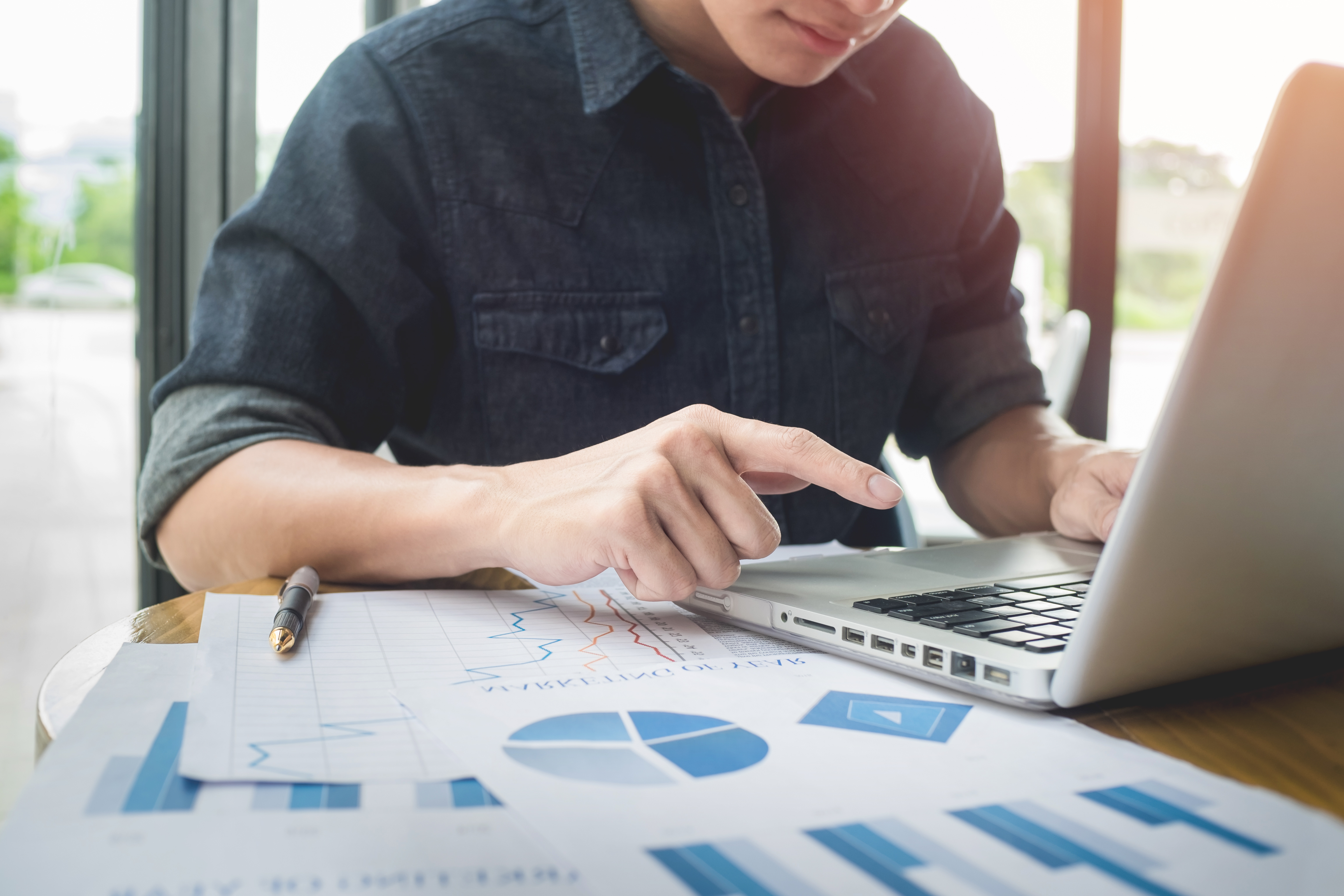 ИНВЕСТИЦИОННЫЙ ПРОФИЛЬ ГОРОДСКОГО ОКРУГА С ВНУТРИГОРОДСКИМ ДЕЛЕНИЕМ «ГОРОД МАХАЧКАЛА»
38
методология разработки
МЕТОДОЛОГИЯ РАЗРАБОТКИ
ИНВЕСТИЦИОННОГО ПРОФИЛЯ
СБОР ИНФОРМАЦИИ
ИЗ ОТКРЫТЫХ
ИСТОЧНИКОВ
НАПРЯМУЮ 
У ПРЕДСТАВИТЕЛЕЙ БИЗНЕСА                      И МУНИЦИПАЛИТЕТА
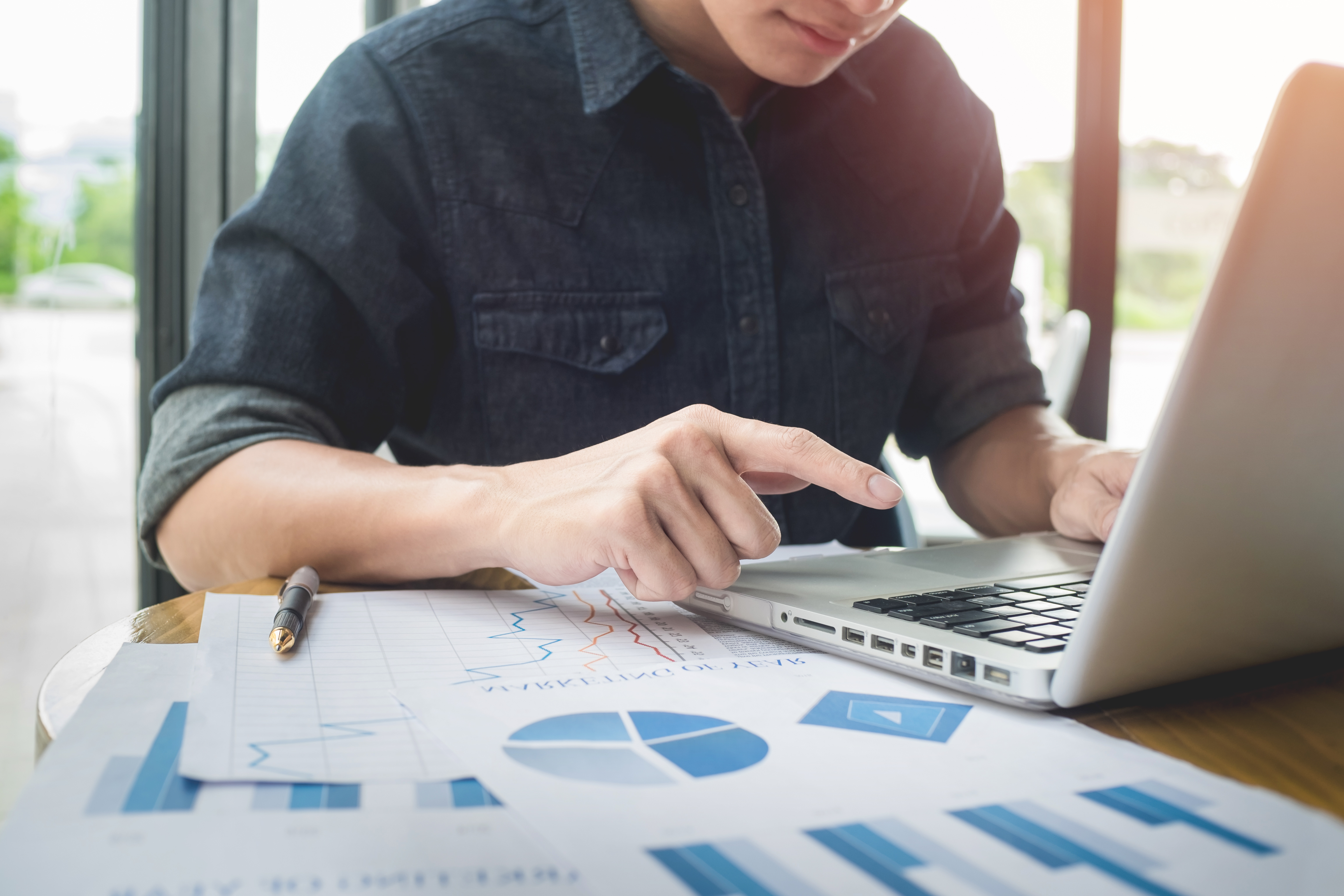 Данные официальной статистики 
(Дагстат)
Запрос социально-экономических 
и других показателей у представителей
муниципалитета
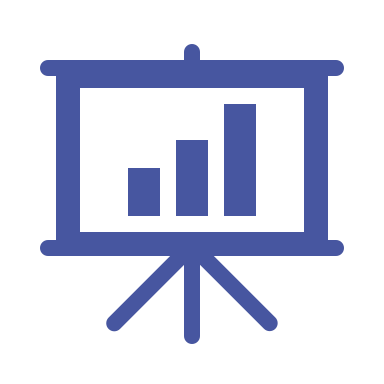 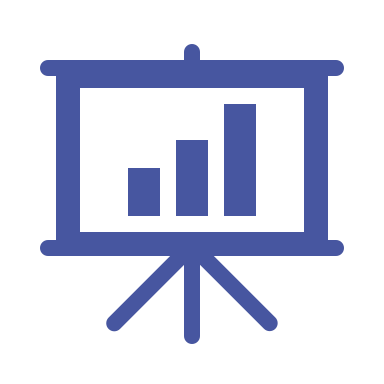 Исследования, статьи, рейтинги и прочие работы на тему инвестиционной и привлекательности авторитетных издании 
(АСИ, Национальный центр ГЧП)
Очное интервью с представителями 
муниципалитета
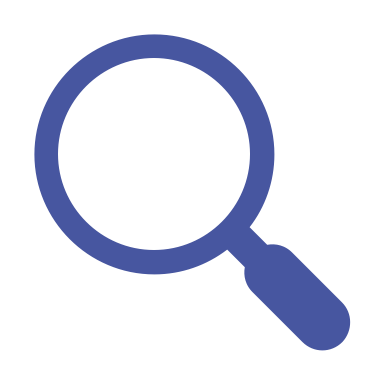 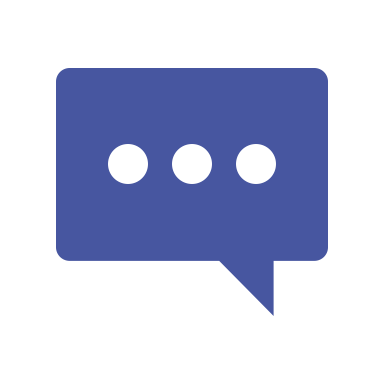 Сайт Главы города Махачкалы
Газета «Махачкалинские известия»
Очное интервью с представителями 
крупнейших компаний
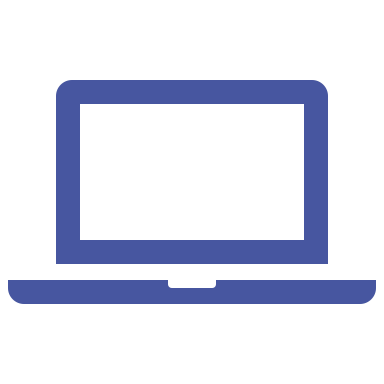 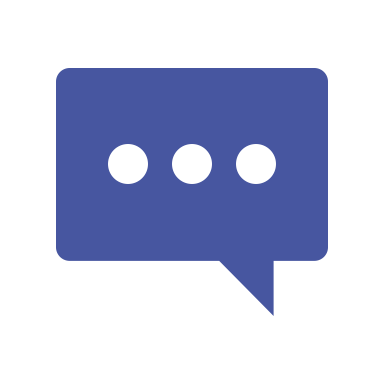 Интернет страницы в популярных социальных сетях 
(Телеграм)
Онлайн-опрос 
местных компаний
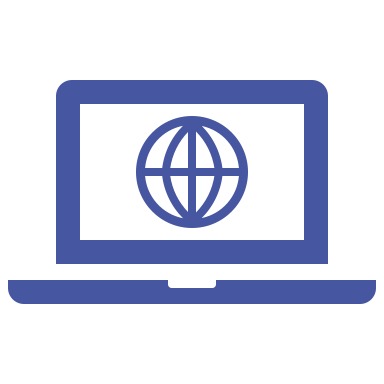 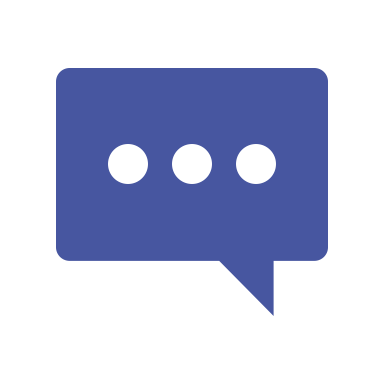 Российское агентство международной информации «РИА Новости»
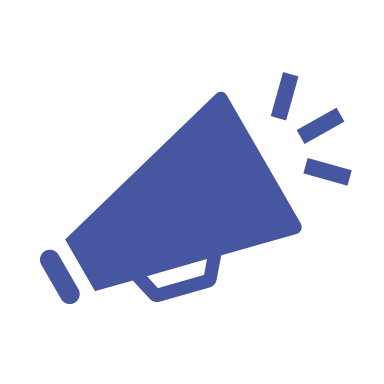 ИНВЕСТИЦИОННЫЙ ПРОФИЛЬ ГОРОДСКОГО ОКРУГА С ВНУТРИГОРОДСКИМ ДЕЛЕНИЕМ «ГОРОД МАХАЧКАЛА»
39
методология разработки
МЕТОДОЛОГИЯ РАЗРАБОТКИ
ИНВЕСТИЦИОННОГО ПРОФИЛЯ
АНАЛИЗ СОБРАННОЙ 
ИНФОРМАЦИИ
МАТРИЦА BSG
SWОТ-АНАЛИЗ
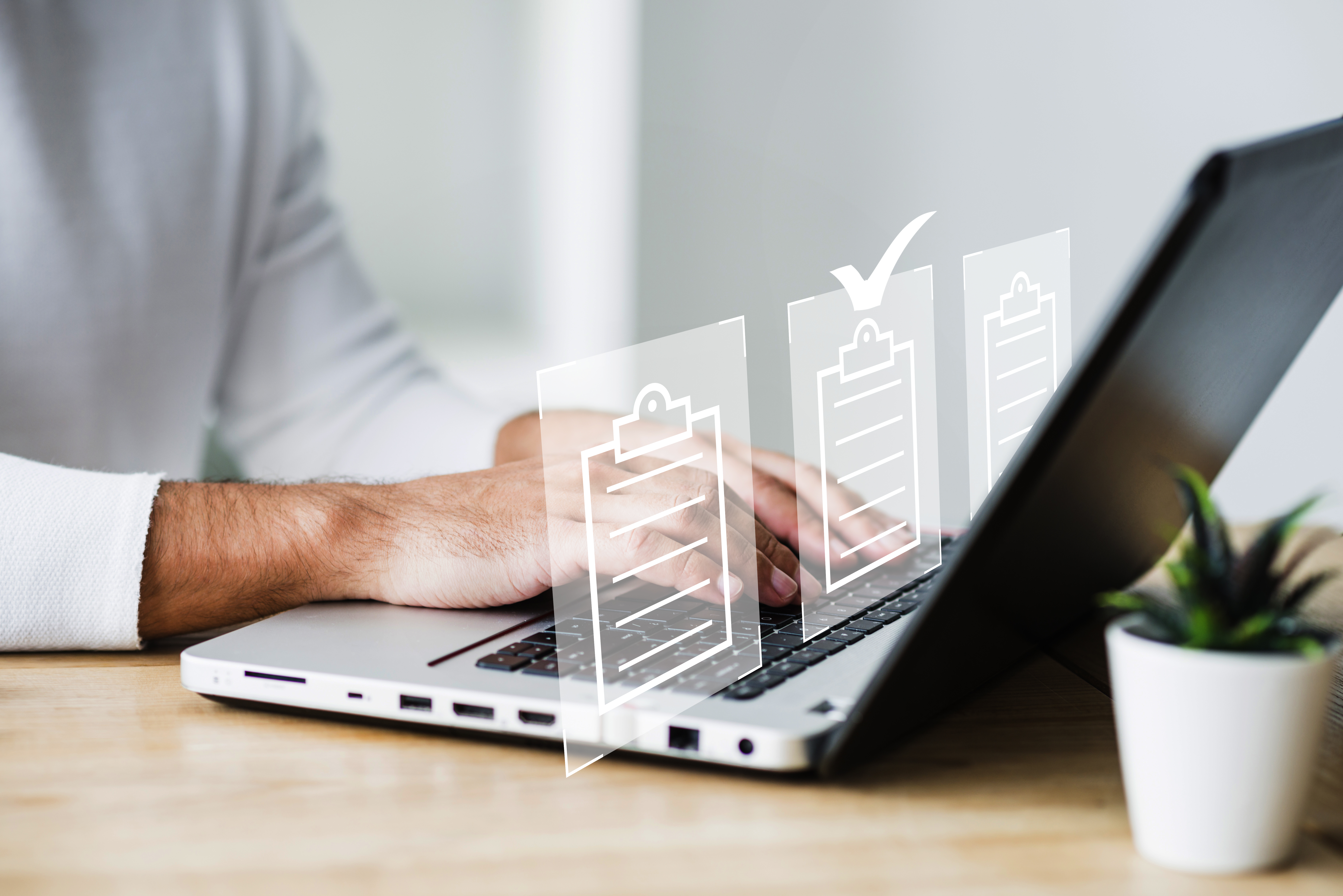 Важная часть стратегического планирования и развития МО
Анализ внутренней и внешней среды
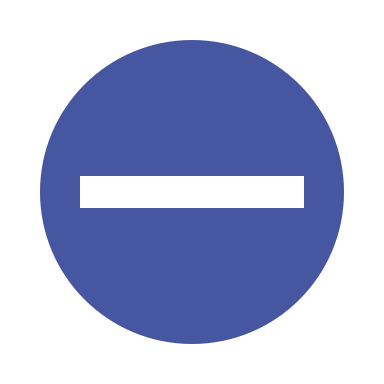 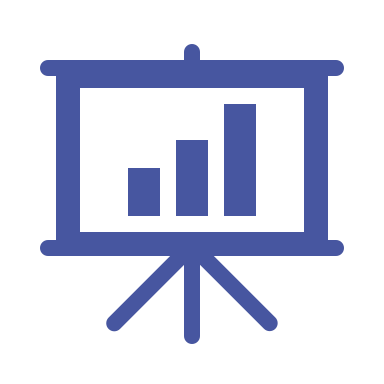 Адаптированный вариант классической матрицы БКГ под анализ МО
Разделения факторов на сильные 
и слабые стороны, возможности              и угрозы
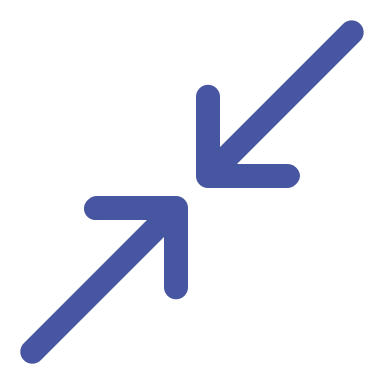 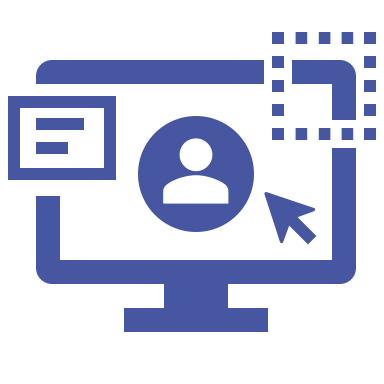 Анализ отраслей экономики
Выявление важнейших факторов
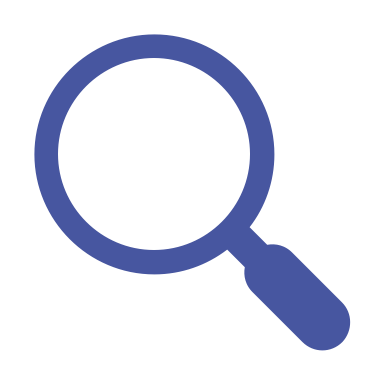 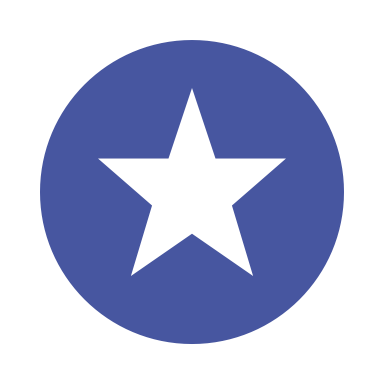 Формирование траекторий развития 
отрасли
Нахождение влияния одних факторов на другие и какую выгоду МО может от них получить
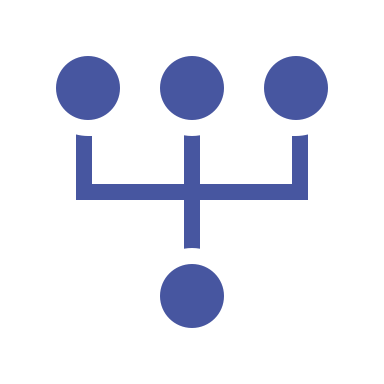 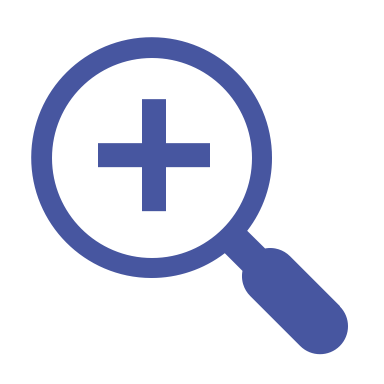 Планирование действий администрации МО по поддержке отрасли
Формирование стратегии                    для укрепления позиций МО
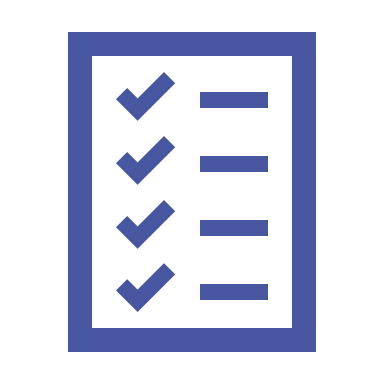 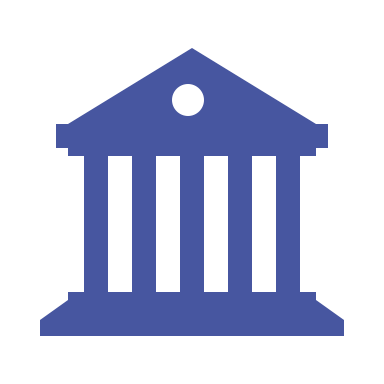 ИНВЕСТИЦИОННЫЙ ПРОФИЛЬ ГОРОДСКОГО ОКРУГА С ВНУТРИГОРОДСКИМ ДЕЛЕНИЕМ «ГОРОД МАХАЧКАЛА»
40
методология разработки
МЕТОДОЛОГИЯ РАЗРАБОТКИ
ИНВЕСТИЦИОННОГО ПРОФИЛЯ
ПРЕДЛОЖЕНИЯ 
ПО ДАЛЬНЕЙШЕМУ 
РАЗВИТИЮ ГОРОДА
РЕШЕНИЕ 
ТЕКУЩИХ ПРОБЛЕМ
РЕАЛИЗАЦИЯ 
ИНВЕСТИЦИОННЫХ ПРОЕКТОВ
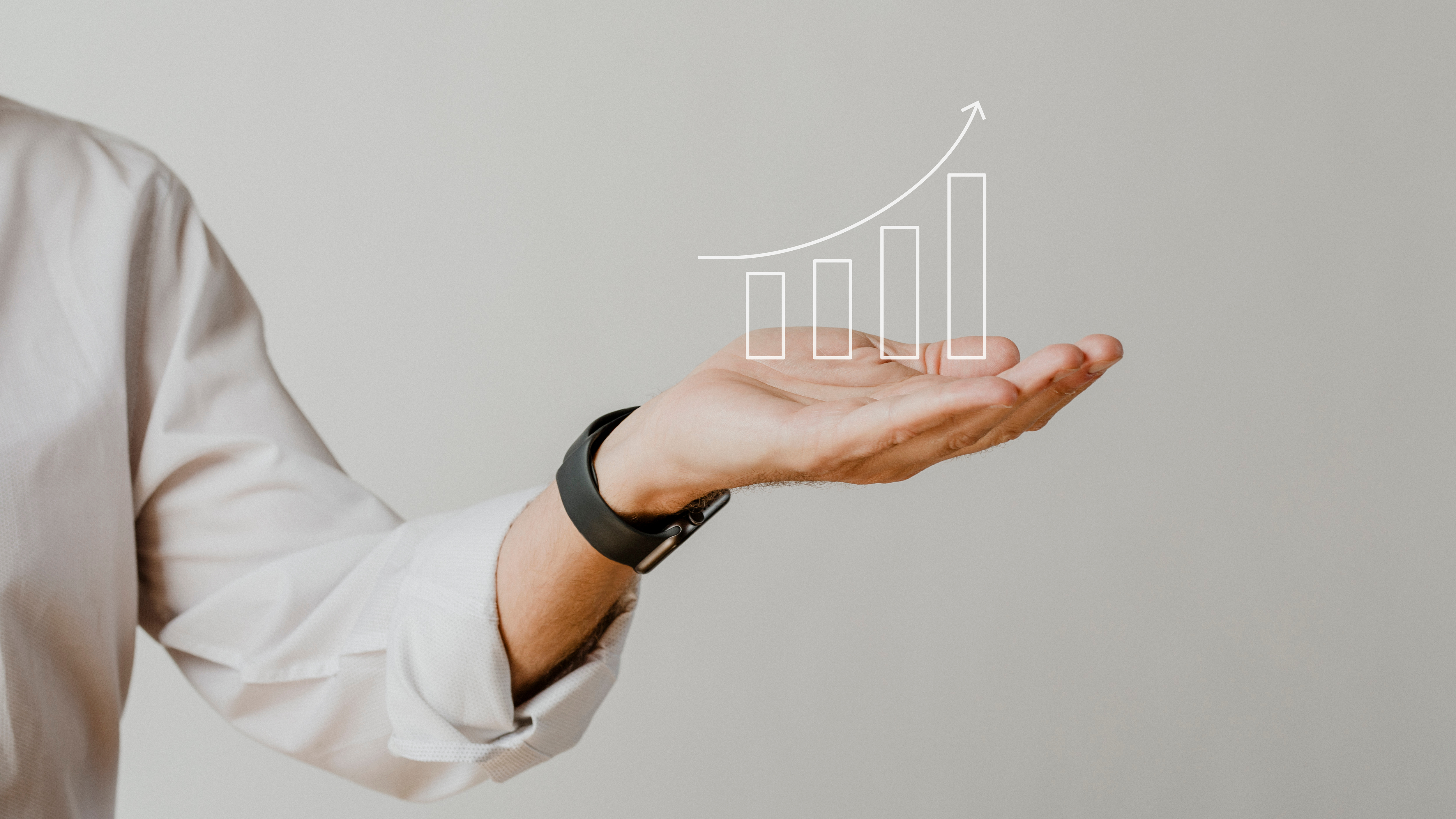 Описание текущих проектов МО, которые реализуются и планируются к реализации как администрацией, так и бизнесом
Выявление проблемных зон 
и слабых сторон МО
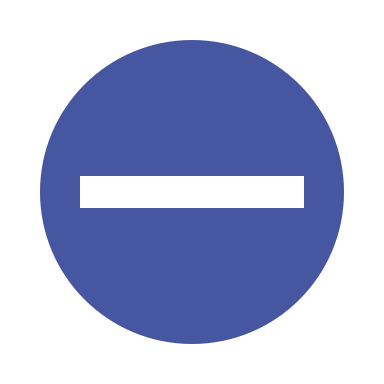 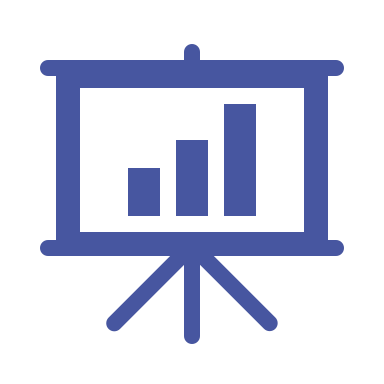 Формирование траектории 
и  потенциала развития МО 
в ближайшие годы
Формирование предложений 
по улучшению текущей ситуации              в городе
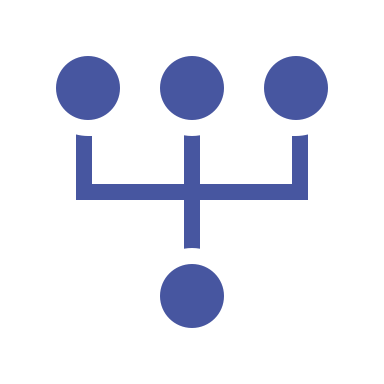 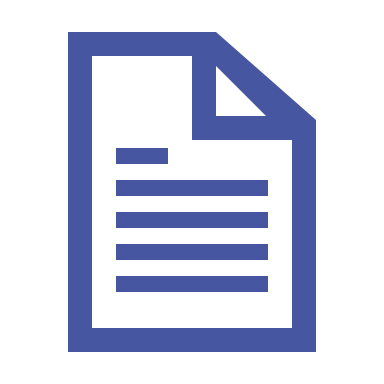 ИНВЕСТИЦИОННЫЙ ПРОФИЛЬ ГОРОДСКОГО ОКРУГА С ВНУТРИГОРОДСКИМ ДЕЛЕНИЕМ «ГОРОД МАХАЧКАЛА»
41
план работы
ПЛАН РАБОТЫ
ИНВЕСТИЦИОННЫЙ ПРОФИЛЬ ГОРОДСКОГО ОКРУГА С ВНУТРИГОРОДСКИМ ДЕЛЕНИЕМ «ГОРОД МАХАЧКАЛА»
42
состав рабочей группы
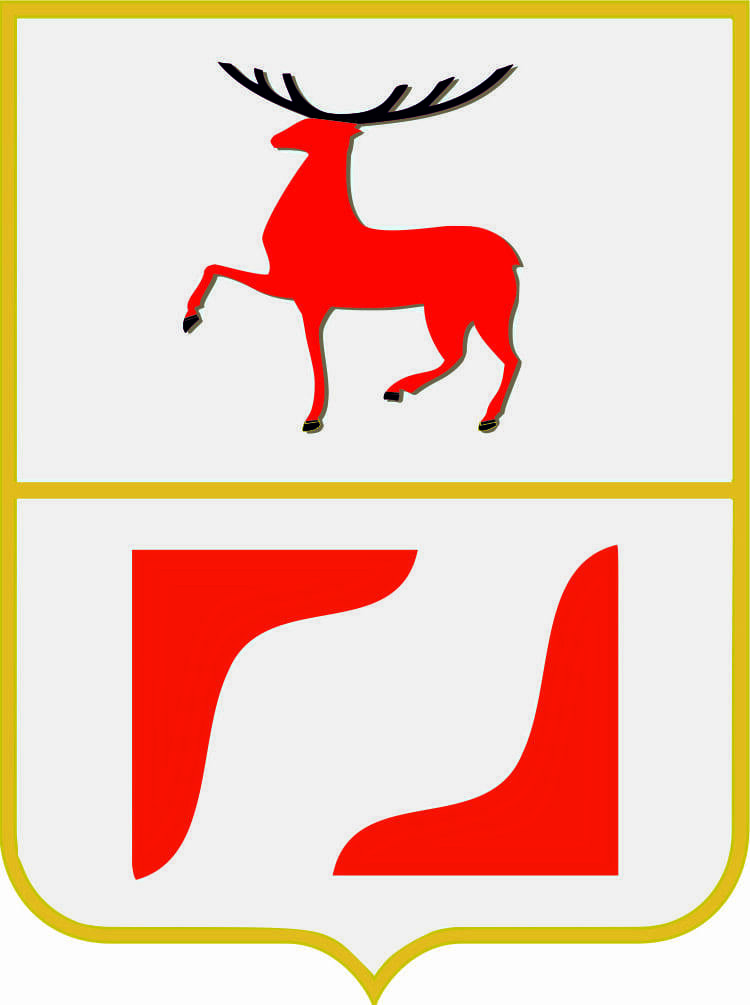 СОСТАВ РАБОЧЕЙ ГРУППЫ
ПРЕДСТАВИТЕЛИ АДМИНИСТРАЦИИ (ГОРОДСКОГО ОКРУГА С ВНУТРИГОРОДСКИМ ДЕЛЕНИЕМ «ГОРОД МАХАЧКАЛА»)
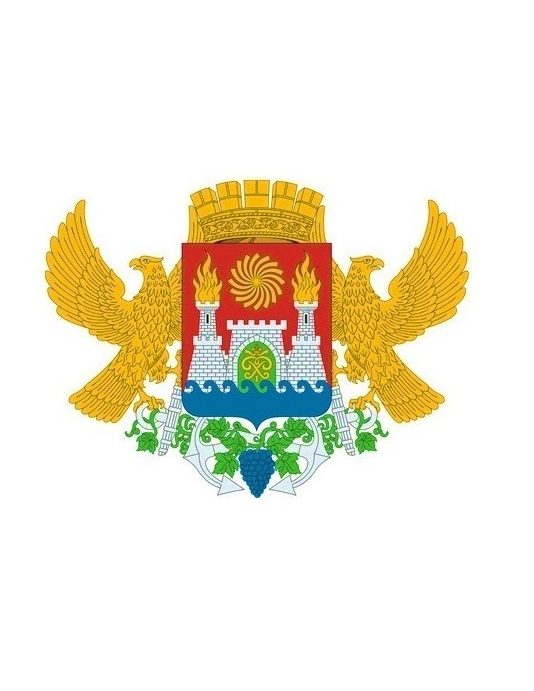 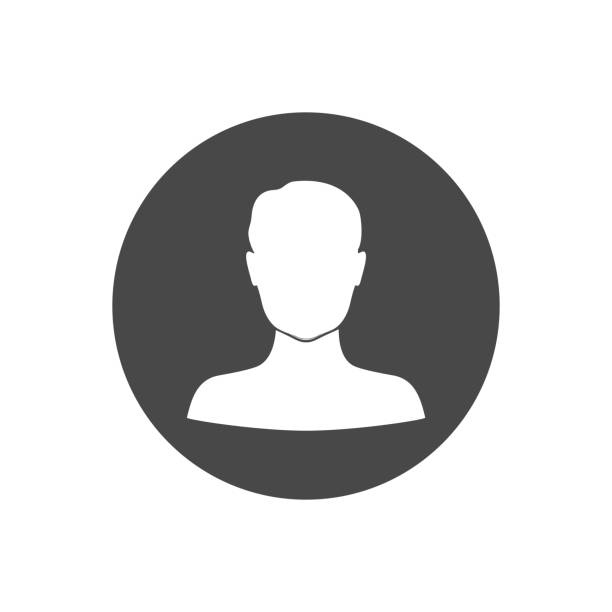 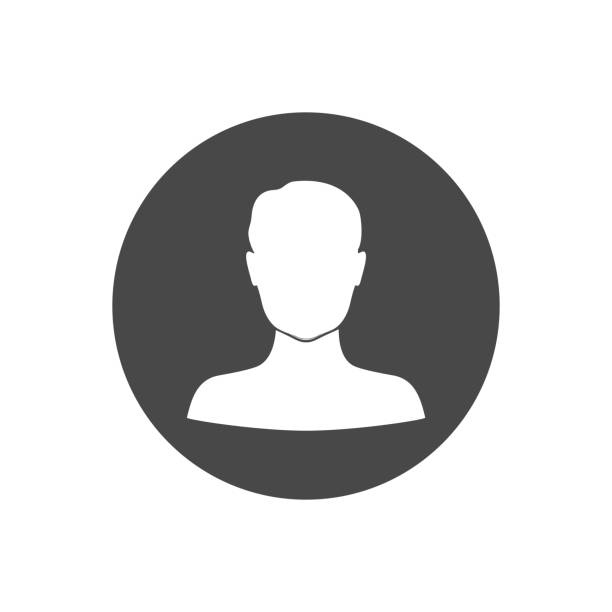 Магомедов Рустам Магомедович
Ибрагимова Заира Абдурахмановна
Заместитель Главы администрации ГО с ВД «город Махачкала» (руководитель рабочей группы)
Начальник Управления экономического развития, инвестиций и внешнеэкономических связей администрации
 ГО с ВД «город Махачкала»
 (заместитель руководителя рабочей группы)
ИНВЕСТИЦИОННЫЙ ПРОФИЛЬ ГОРОДСКОГО ОКРУГА С ВНУТРИГОРОДСКИМ ДЕЛЕНИЕМ «ГОРОД МАХАЧКАЛА»
43
состав рабочей группы
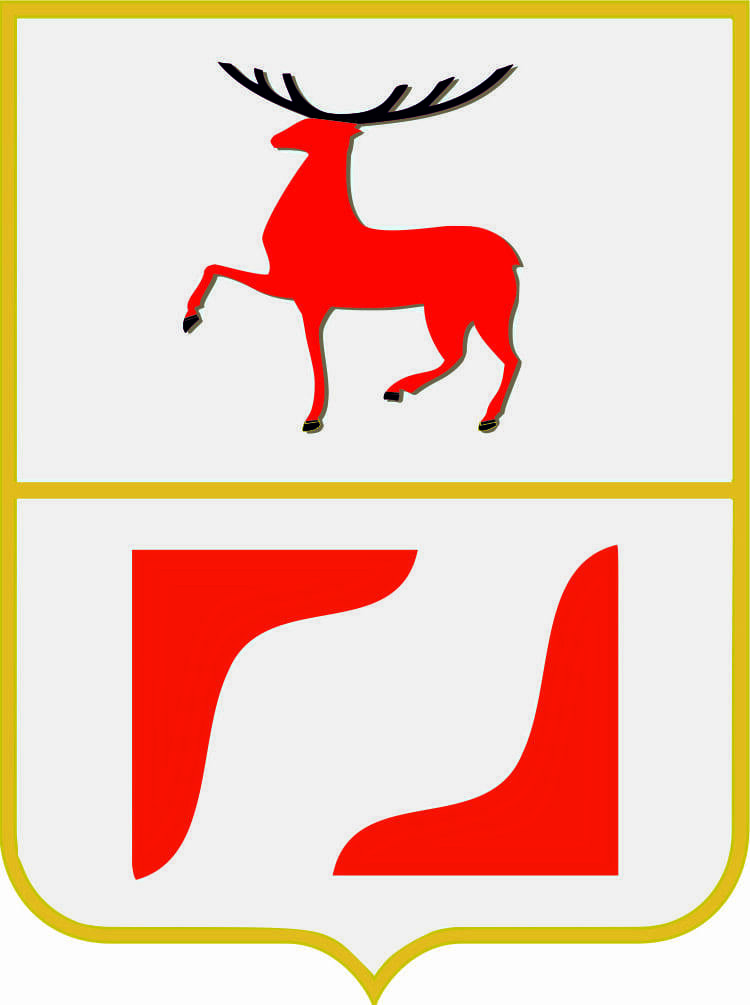 СОСТАВ РАБОЧЕЙ ГРУППЫ
ПРЕДСТАВИТЕЛИ АДМИНИСТРАЦИИ (ГОРОДСКОГО ОКРУГА С ВНУТРИГОРОДСКИМ ДЕЛЕНИЕМ «ГОРОД МАХАЧКАЛА»)
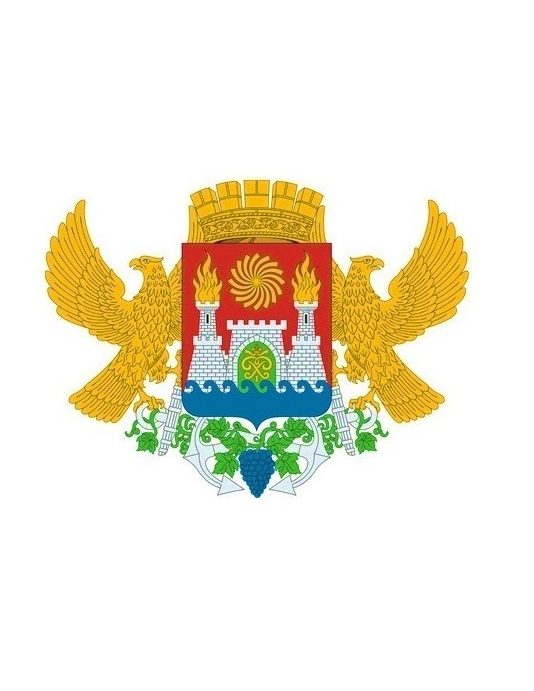 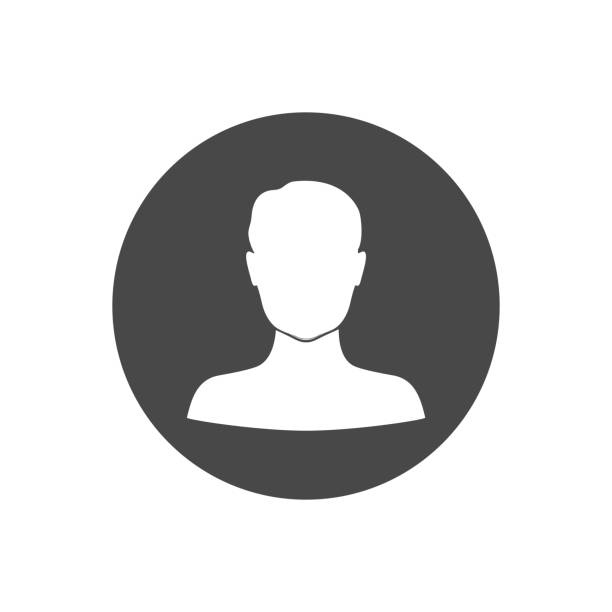 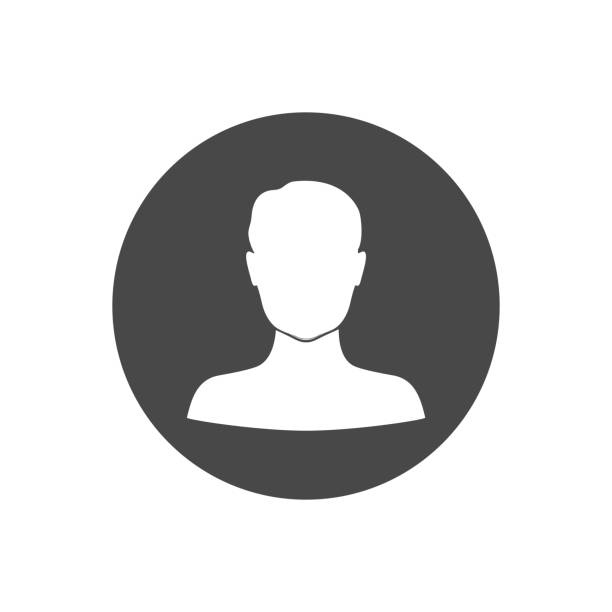 Магомедов Магомед Нурмагомедович
Тагирова Самира Гасановна
Заместитель начальника Управления экономического развития, инвестиций и внешнеэкономических связей администрации ГО с ВД «город Махачкала»
Начальник отдела инвестиционного развития и внешнеэкономических связей Управления экономического развития, инвестиций и внешнеэкономических связей администрации ГО с ВД «город Махачкала»
ИНВЕСТИЦИОННЫЙ ПРОФИЛЬ ГОРОДСКОГО ОКРУГА С ВНУТРИГОРОДСКИМ ДЕЛЕНИЕМ «ГОРОД МАХАЧКАЛА»
44
состав рабочей группы
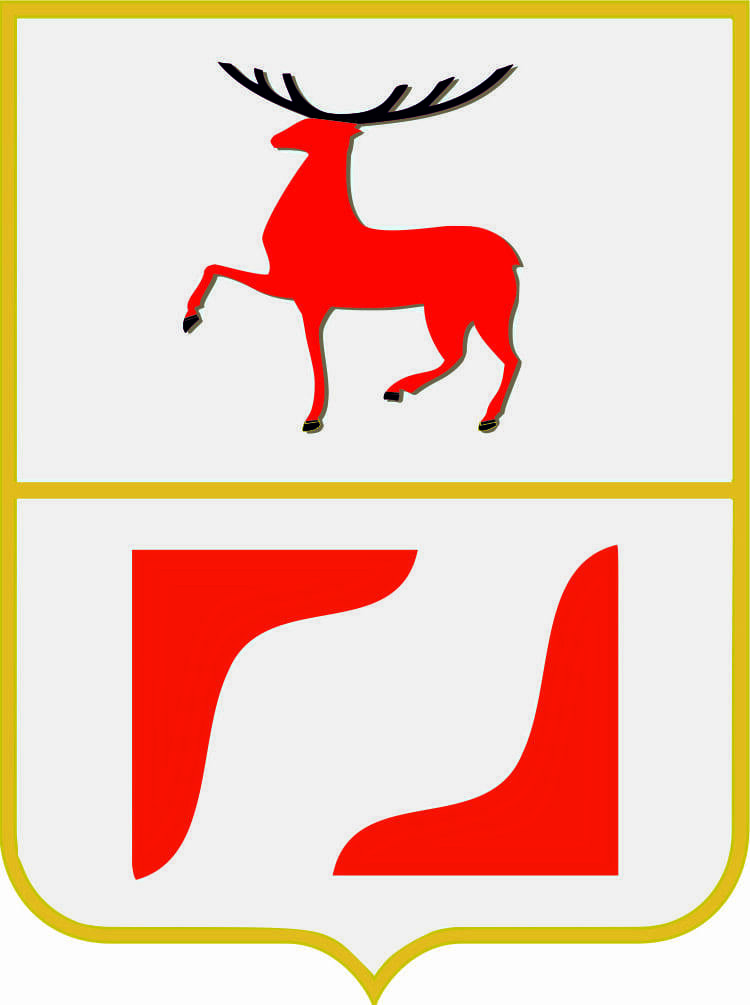 СОСТАВ РАБОЧЕЙ ГРУППЫ
ПРЕДСТАВИТЕЛЬ АГЕНТСТВА ПО ПРЕДПРИНИМАТЕЛЬСТВУ И ИНВЕСТИЦИЯМ РЕСПУБЛИКИ ДАГЕСТАН
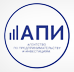 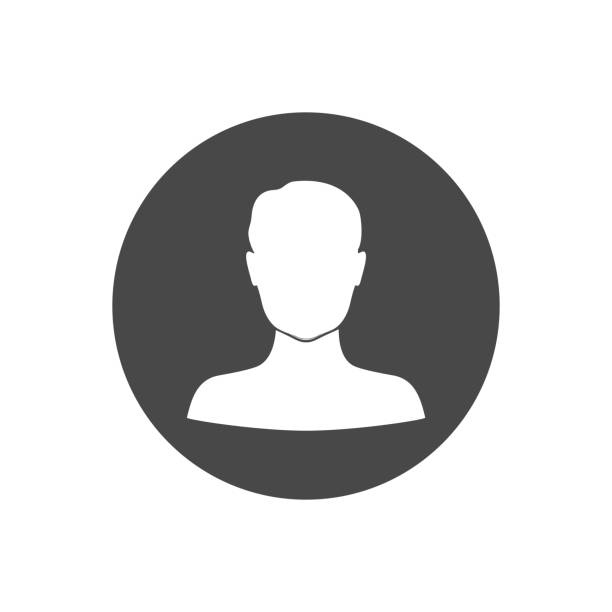 Гусейнов Гусейн Хайбулаевич
Руководитель Агентства по предпринимательству и инвестициям Республики Дагестан
ИНВЕСТИЦИОННЫЙ ПРОФИЛЬ ГОРОДСКОГО ОКРУГА С ВНУТРИГОРОДСКИМ ДЕЛЕНИЕМ «ГОРОД МАХАЧКАЛА»
45
направление сбора информации
НАПРАВЛЕНИЯ СБОРА ИНФОРМАЦИИ
АДМИНИСТРАЦИЯ
(ИНТЕРВЬЮ)
БИЗНЕС
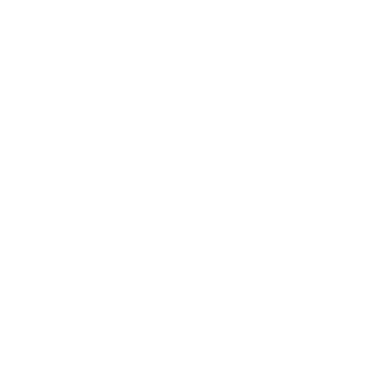 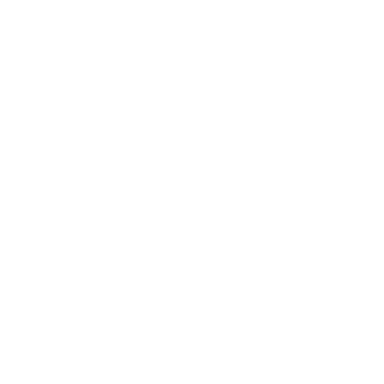 ОЧНОЕ 
ИНТЕРВЬЮ
АНОНИМНЫЙ 
ОНЛАЙН ОПРОС
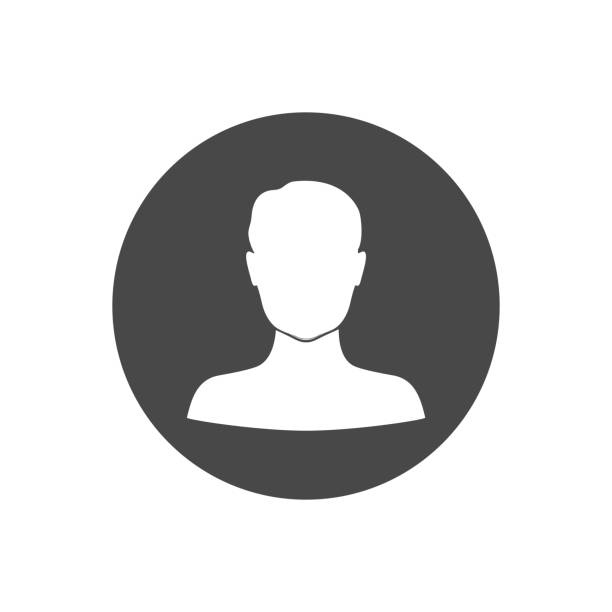 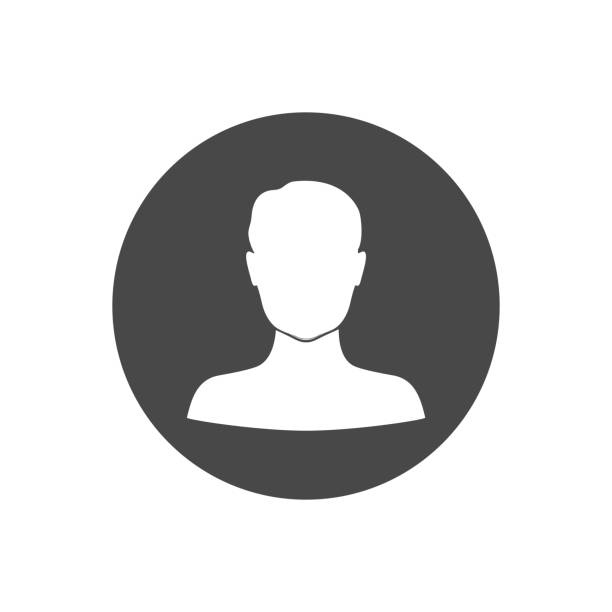 50
ООО «Атлантис-Марина»

ООО «Унисервис»

ООО «Эльдаг»

ООО «ДОФ»

ООО СК «М-ГРУПП»
компания
7 крупные

3 средние

40 малые
Ибрагимова Заира Абдурахмановна
Магомедов Рустам Магомедович
Заместитель Главы администрации ГО с ВД «город Махачкала» (руководитель рабочей группы)
Начальник Управления экономического развития, инвестиций и внешнеэкономических связей администрации
 ГО с ВД «город Махачкала»
 (заместитель руководителя рабочей группы)
Выявление административных проблем                     и сильных сторон развития округа
Выявление важнейших проблем и преимуществ округа, а также потребностей бизнеса
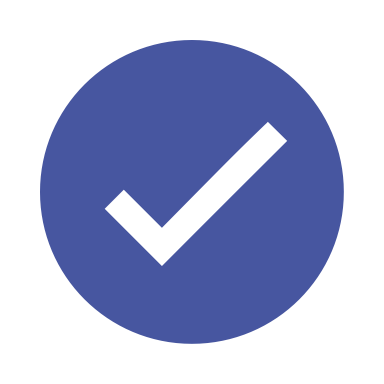 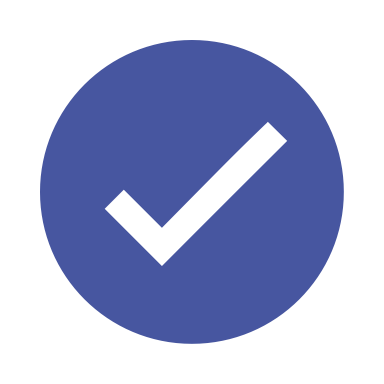 ИНВЕСТИЦИОННЫЙ ПРОФИЛЬ ГОРОДСКОГО ОКРУГА С ВНУТРИГОРОДСКИМ ДЕЛЕНИЕМ «ГОРОД МАХАЧКАЛА»
46
выборка компаний
ВЫБОРКА КОМПАНИЙ
ДЛЯ ОНЛАЙН-ОПРОСА
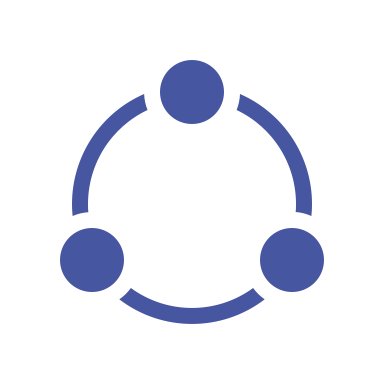 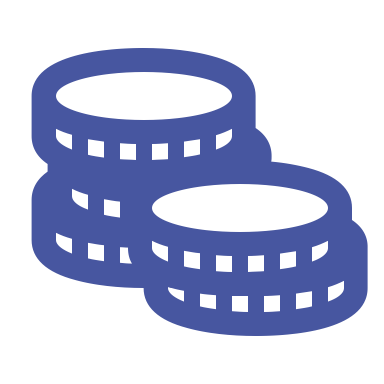 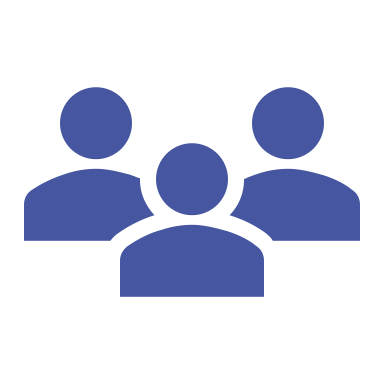 СЕГМЕНТ 
(ОБЪЁМ ВЫРУЧКИ)
КОЛИЧЕСТВО 
СОТРУДНИКОВ
ОТРАСЛЬ
ИНВЕСТИЦИОННЫЙ ПРОФИЛЬ ГОРОДСКОГО ОКРУГА С ВНУТРИГОРОДСКИМ ДЕЛЕНИЕМ «ГОРОД МАХАЧКАЛА»
47
анализ опроса бизнеса
АНАЛИЗ ОПРОСА БИЗНЕСА
ОСНОВНЫЕ ПРОБЛЕМЫ ПРИ РЕАЛИЗАЦИИ ИНВЕСТИЦИОННОГО ПРОЕКТА
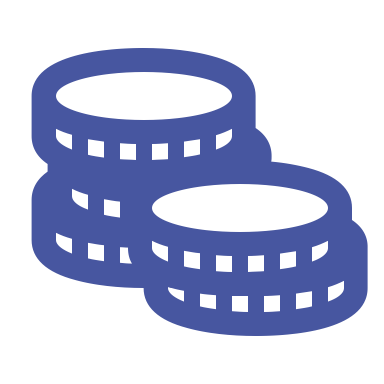 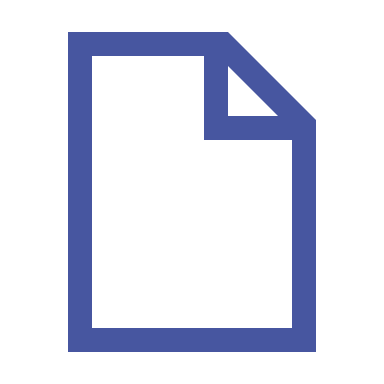 РЕАЛИЗОВАЛИ 
ИНВЕСТИЦИОННЫЕ ПРОЕКТЫ
45%
55%
компаний отмечают сложности с оформлением документов
компаний отмечают финансовые трудности, необходимость использования заёмных средств для развития бизнеса
50%
компаний в выборке
большое количество документов              и требуемых разрешений
ИНВЕСТИЦИОННЫЙ ПРОФИЛЬ ГОРОДСКОГО ОКРУГА С ВНУТРИГОРОДСКИМ ДЕЛЕНИЕМ «ГОРОД МАХАЧКАЛА»
48
анализ опроса бизнеса
АНАЛИЗ ОПРОСА БИЗНЕСА
ВОЗМОЖНЫЕ РЕШЕНИЯ ПРОБЛЕМ
ПО МНЕНИЮ ПРЕДСТАВИТЕЛЕЙ ОПРОШЕННЫХ КОМПАНИЙ НЕОБХОДИМЫ СЛЕДУЮЩИЕ МЕРЫ ПОДДЕРЖКИ
90%
предпринимателей отмечают,          что для более активного развития округа необходимо улучшение инженерной и транспортной инфраструктуры
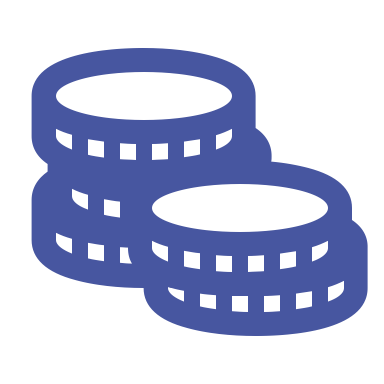 70%
налоговые льготы
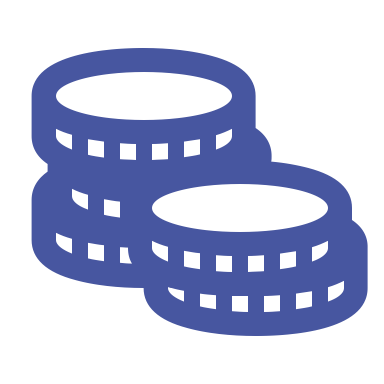 10%
гранты
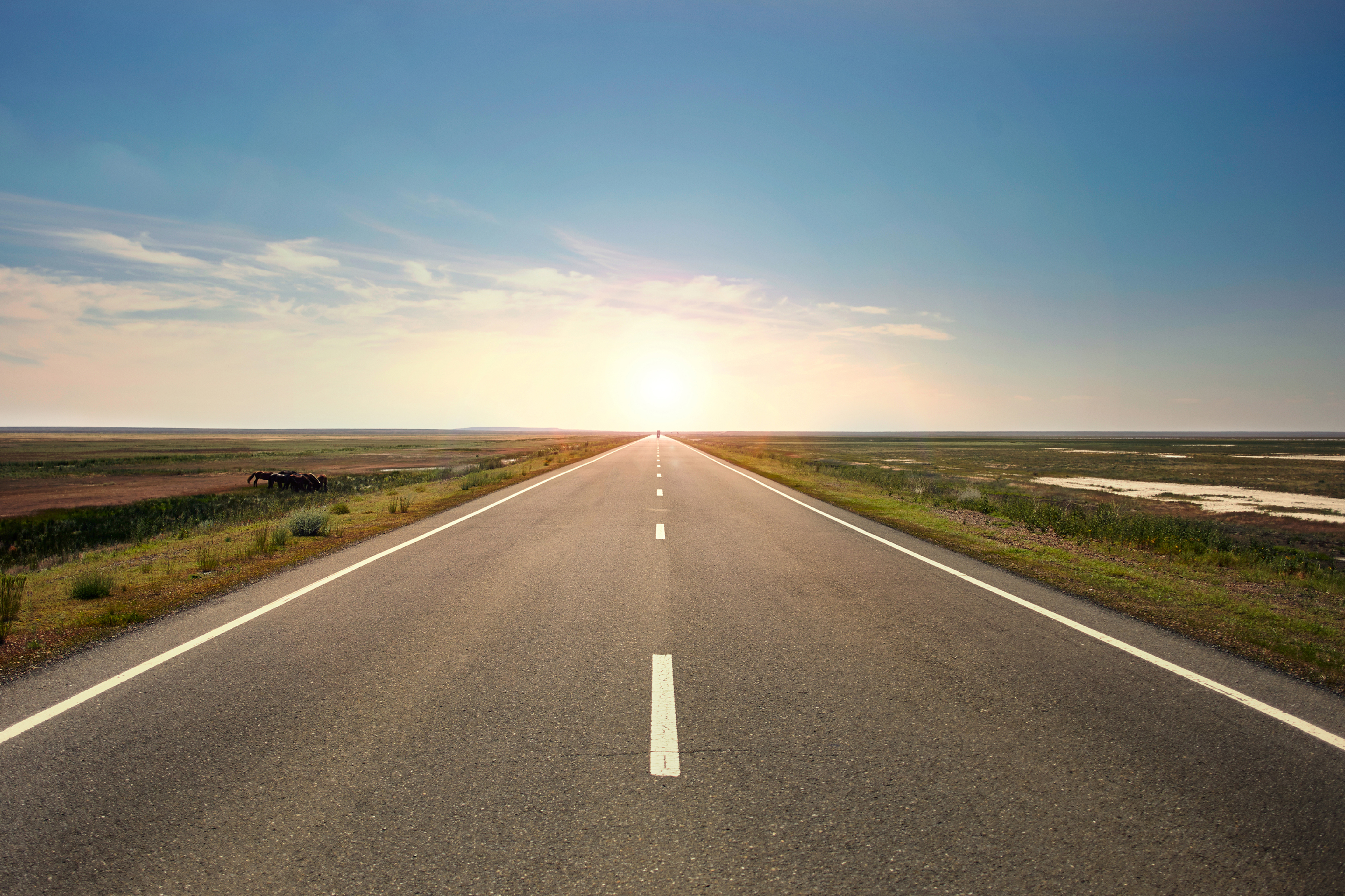 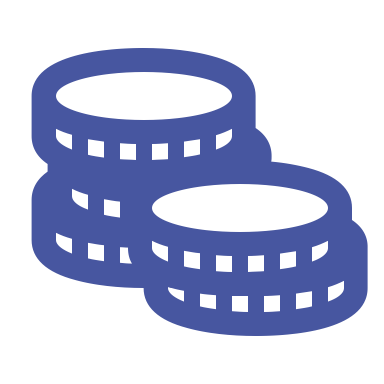 55%
субсидирование
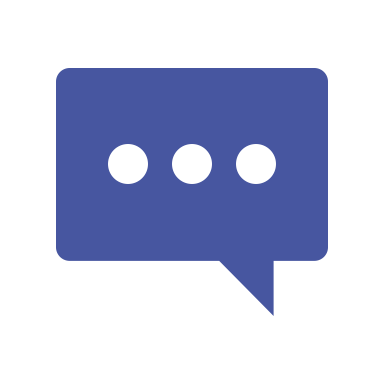 25%
консультационная поддержка
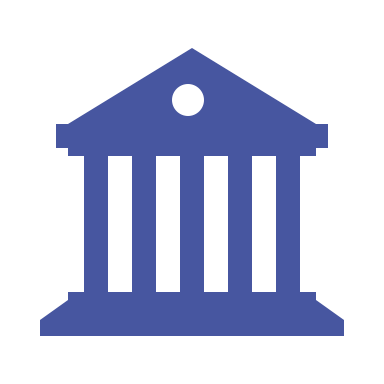 повышение доступности существующих мер поддержки
45%
ИНВЕСТИЦИОННЫЙ ПРОФИЛЬ ГОРОДСКОГО ОКРУГА С ВНУТРИГОРОДСКИМ ДЕЛЕНИЕМ «ГОРОД МАХАЧКАЛА»
49
анализ опроса бизнеса
АНАЛИЗ ОПРОСА БИЗНЕСА
ВЗАИМОДЕЙСТВИЕ С АДМИНИСТРАЦИЕЙ
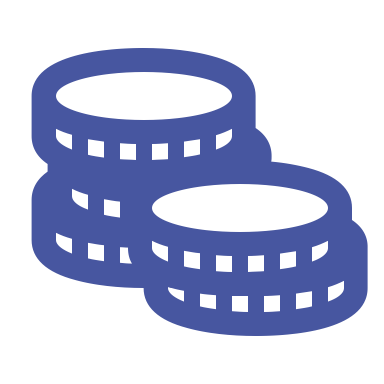 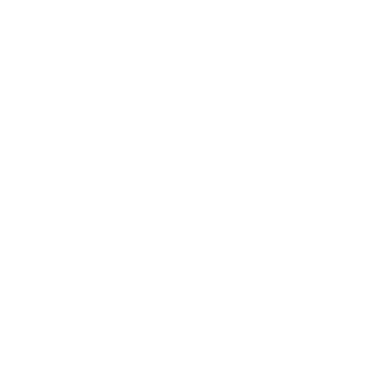 ВЗАИМОДЕЙСТВИЕ                                           С АДМИНИСТРАЦИЕЙ
30%
30%
респондентов знают 
об инвестиционном уполномоченном 
муниципального округа
компаний-респондентов
получали государственную финансовую поддержку
5%
из них контактировала с ними
ИНВЕСТИЦИОННЫЙ ПРОФИЛЬ ГОРОДСКОГО ОКРУГА С ВНУТРИГОРОДСКИМ ДЕЛЕНИЕМ «ГОРОД МАХАЧКАЛА»
50
Администрация города Махачкалы
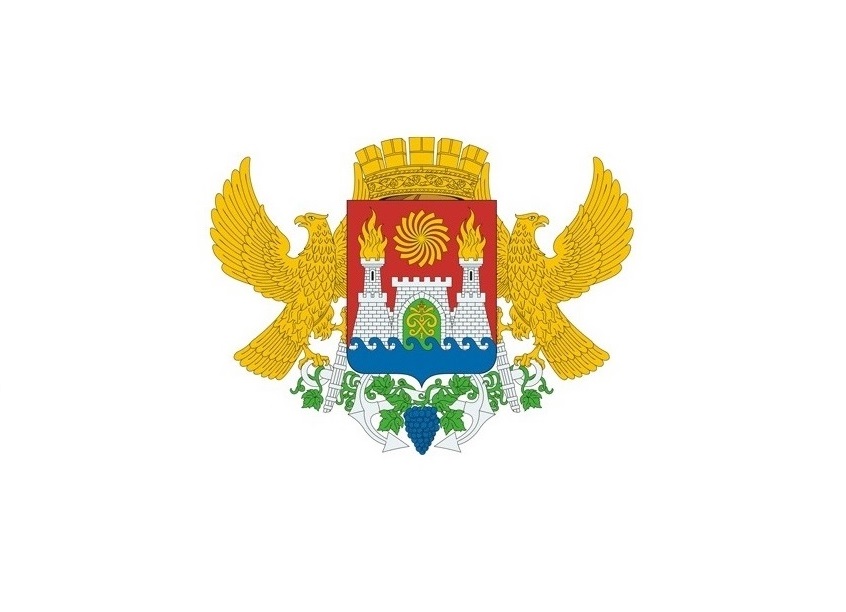 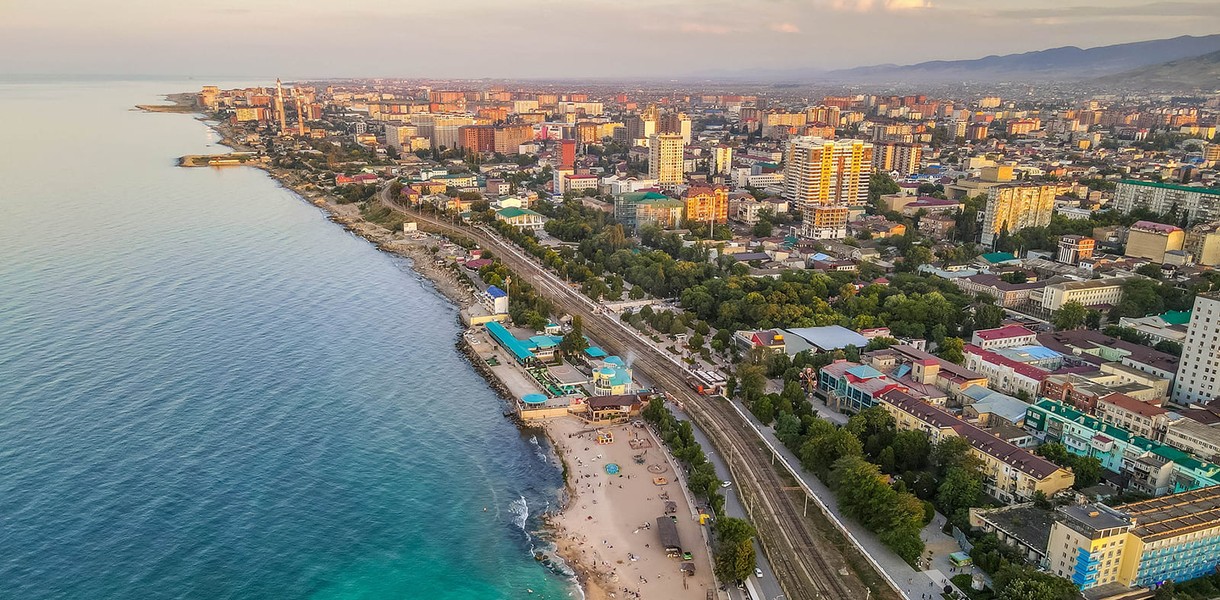 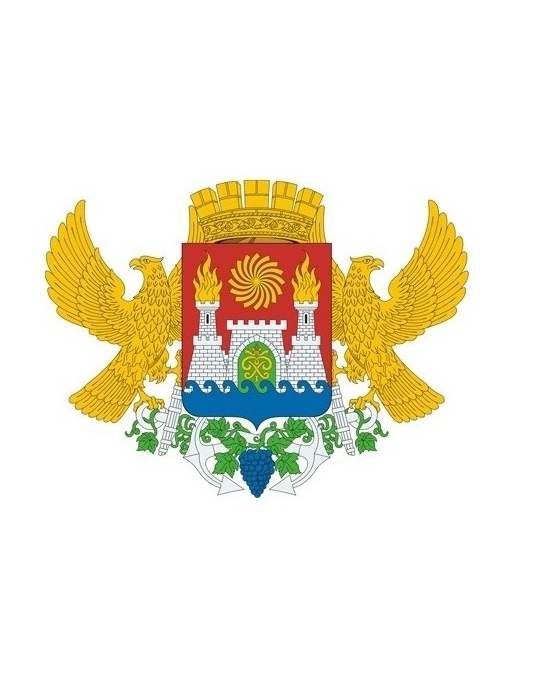 В РАМКЕ СЛЕДУЕТ КРУПНО РАЗМЕСТИТЬ ГЕРБ ВАШЕГО МУНИЦИПАЛИТЕТА
ИНВЕСТИЦИОННЫЙ ПРОФИЛЬ ГОРОДСКОГО ОКРУГА С ВНУТРИГОРОДСКИМ ДЕЛЕНИЕМ «ГОРОД МАХАЧКАЛА»
Отдел инвестиционного развития и ВЭС Управления экономического развития, инвестиций и ВЭС администрации города Махачкалы